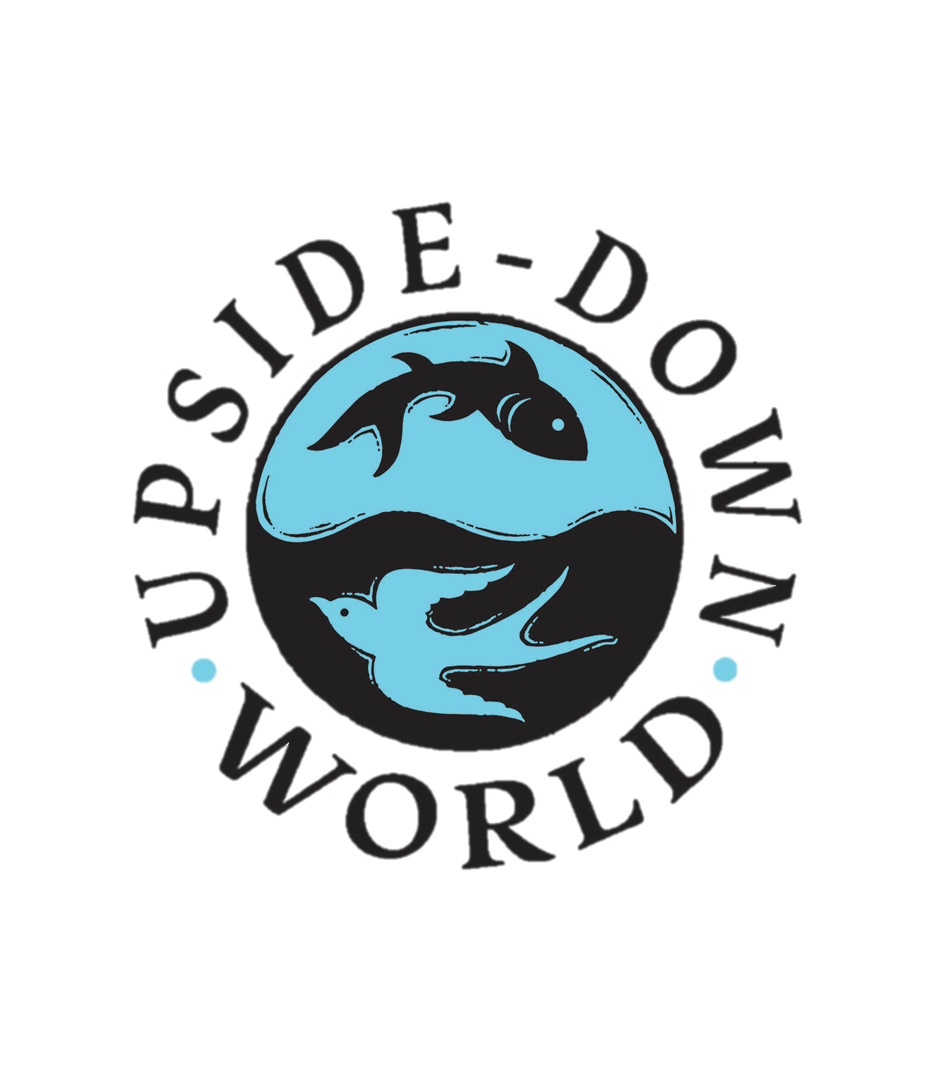 County Court  Challenge
Survivors!
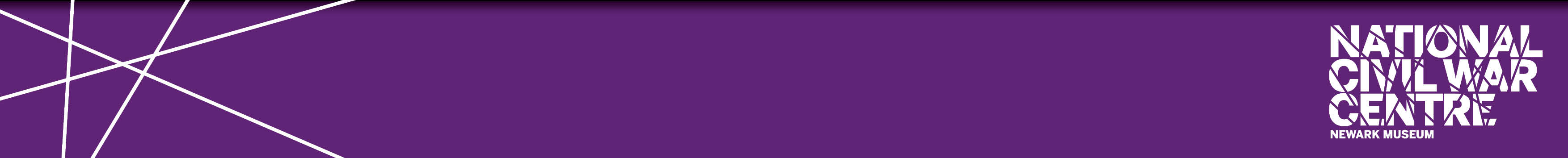 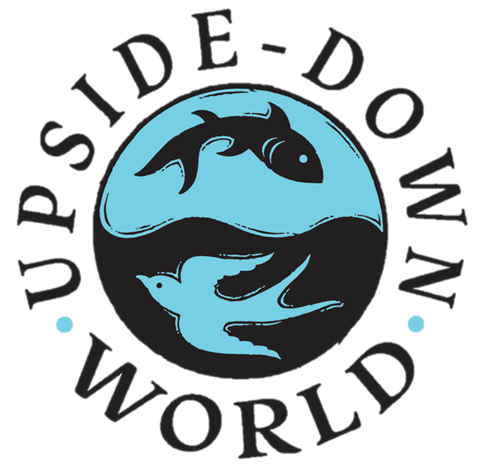 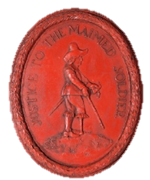 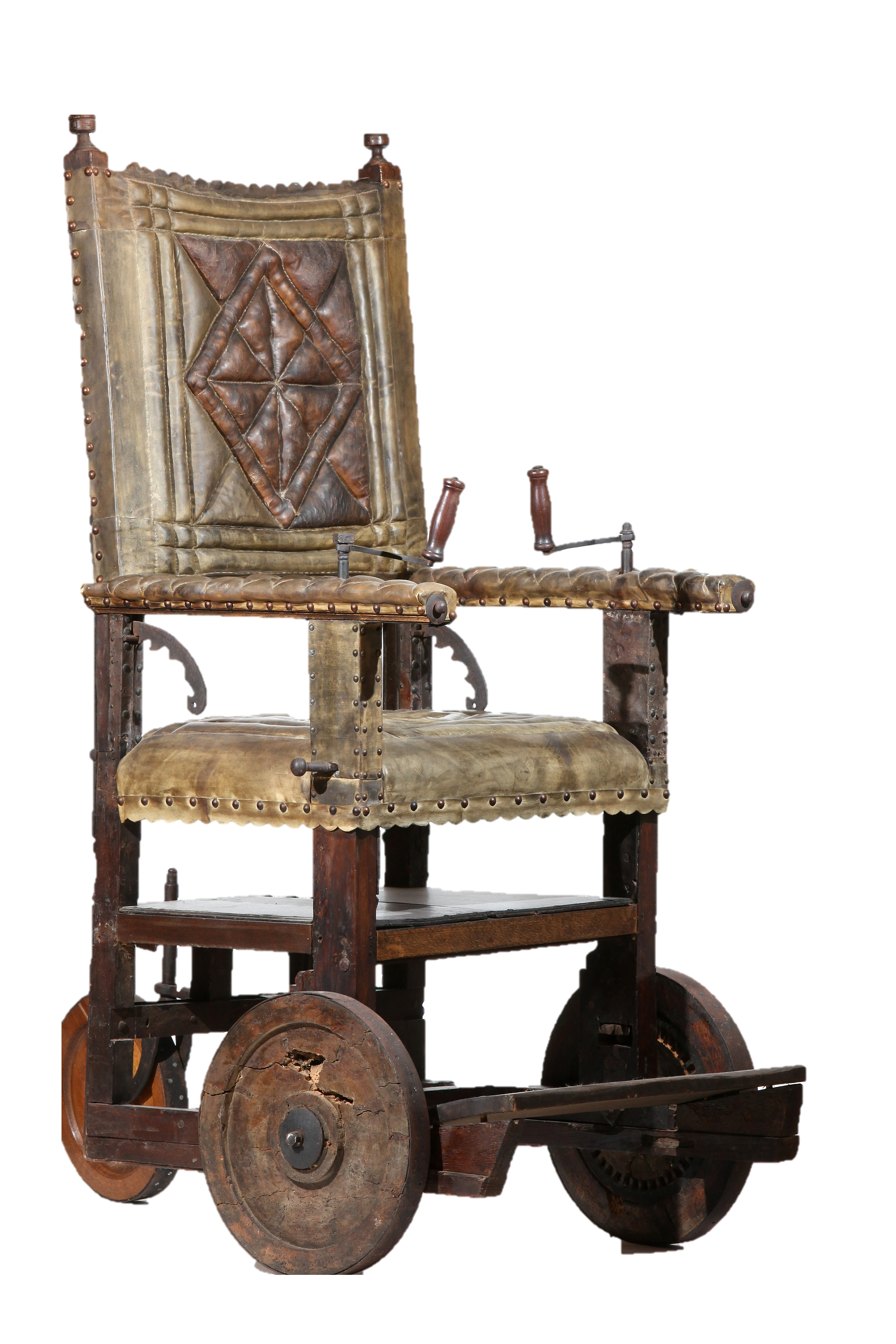 Sir Thomas Fairfax used a wheelchair to help him after the war. 

Most people could not afford such a special object
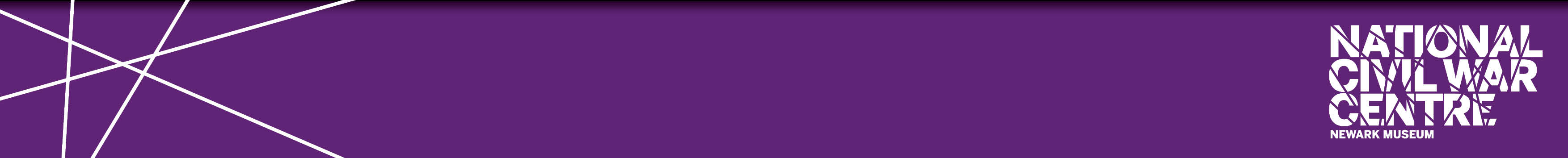 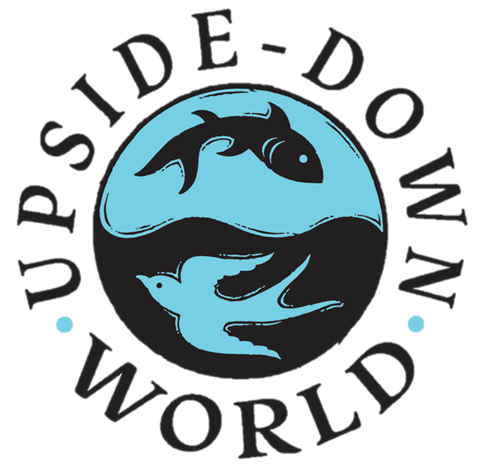 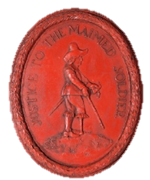 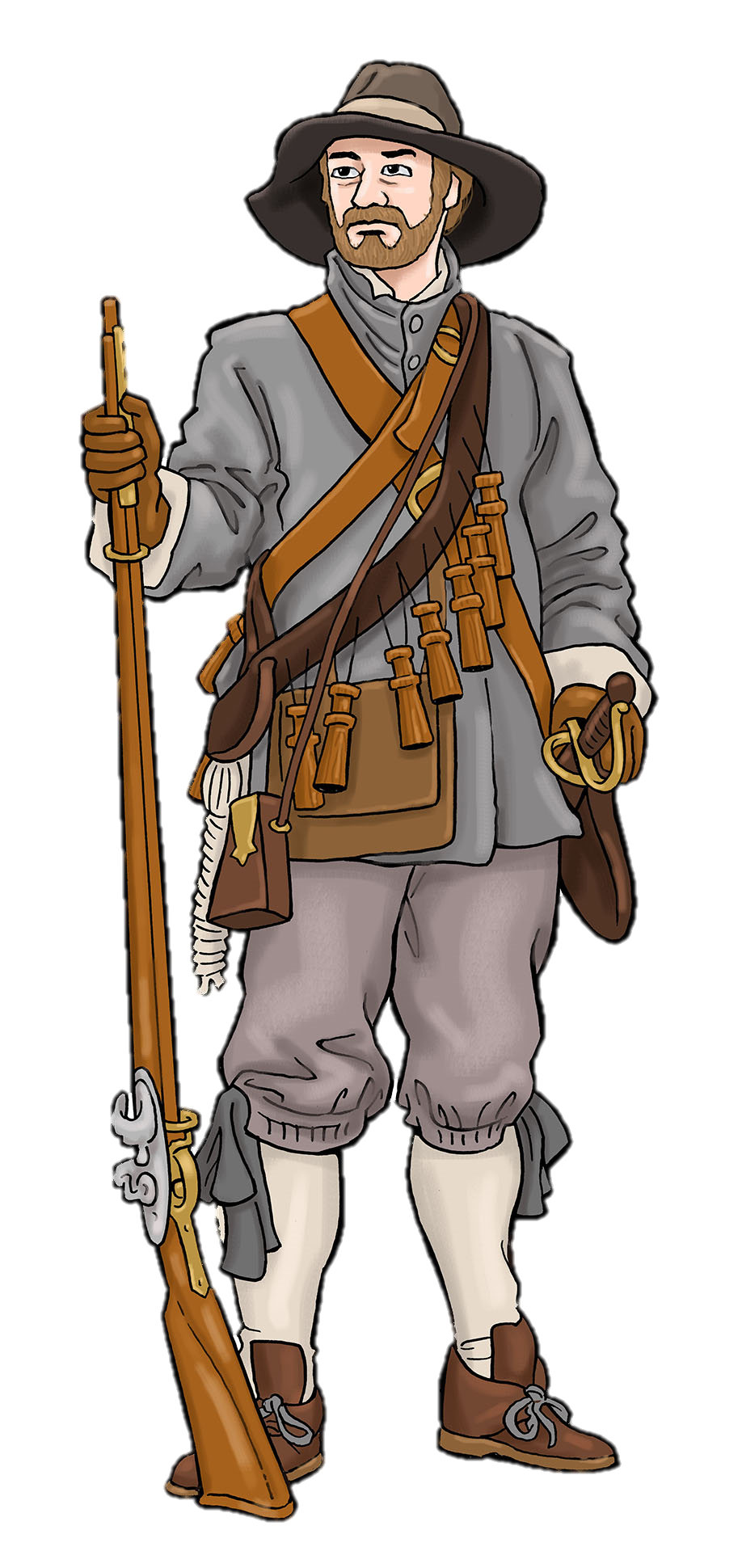 So how do you think ordinary wounded soldiers coped with their injuries? 

What might they have used to help them?
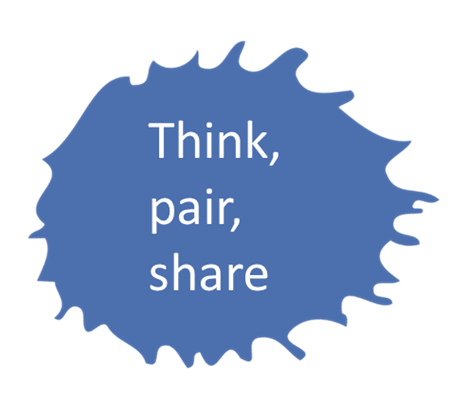 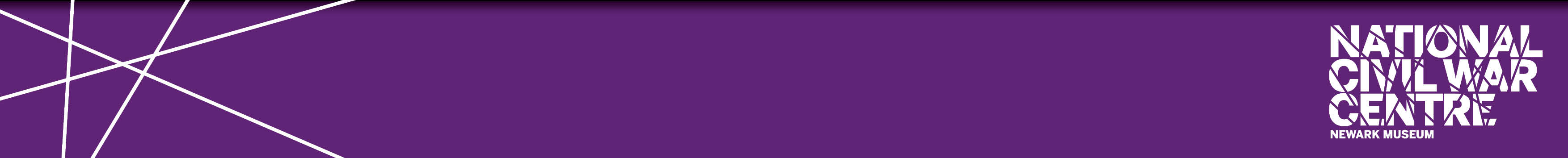 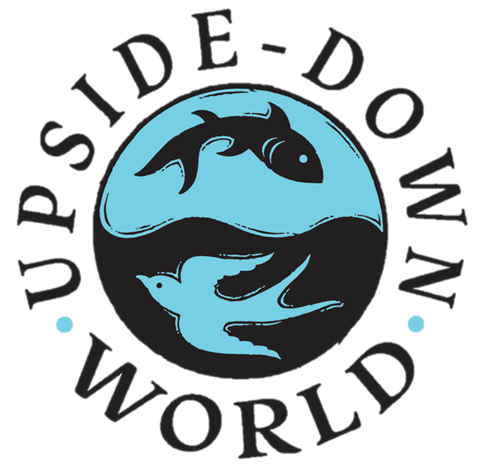 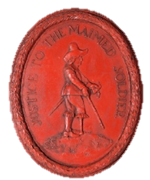 Can you help these men?
Each of these men was wounded in the British Civil Wars. 
Each man was treated by a surgeon (doctor) when they were wounded. 
Each found a way to cope with the long-term effects of their wounds.
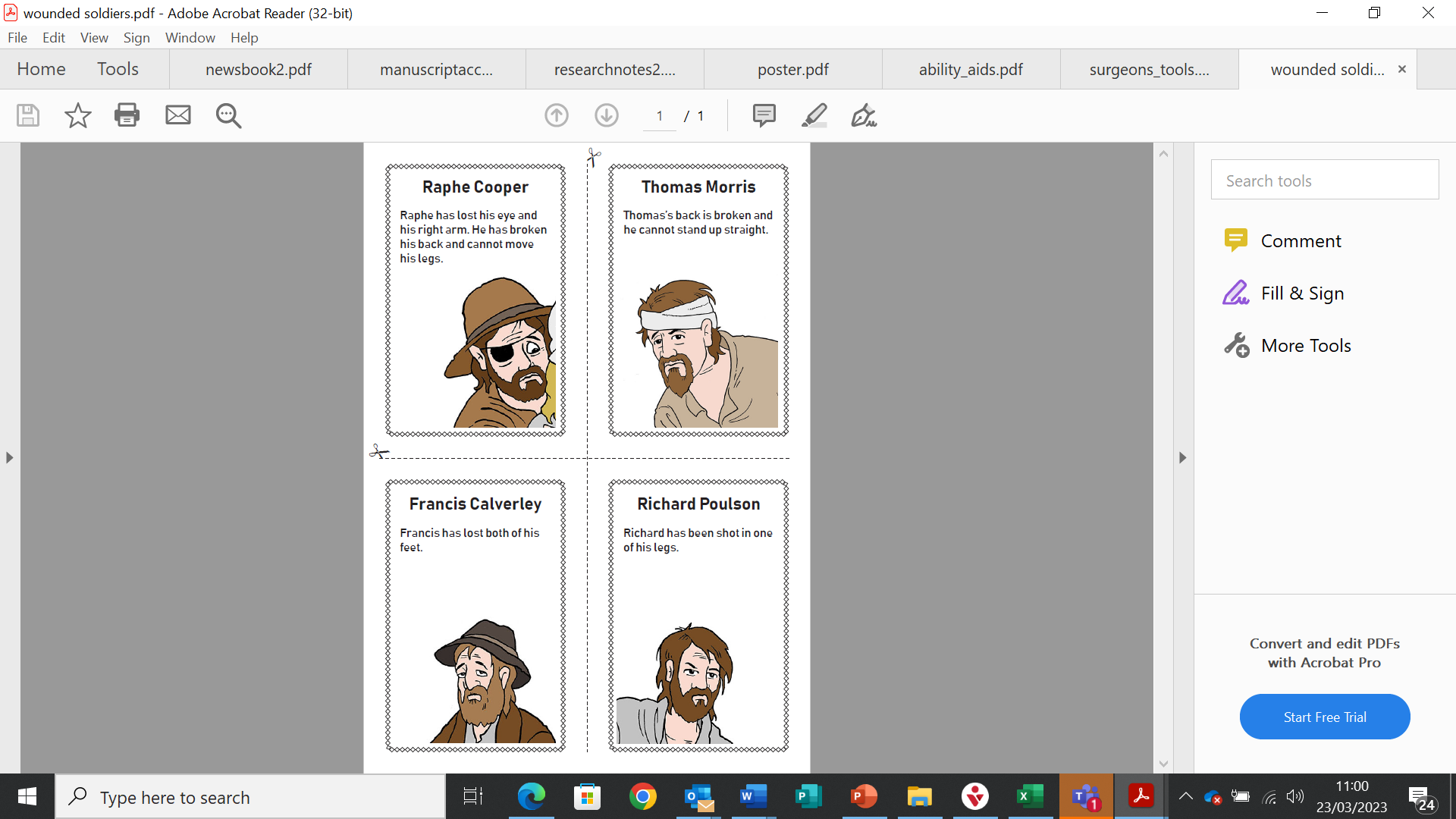 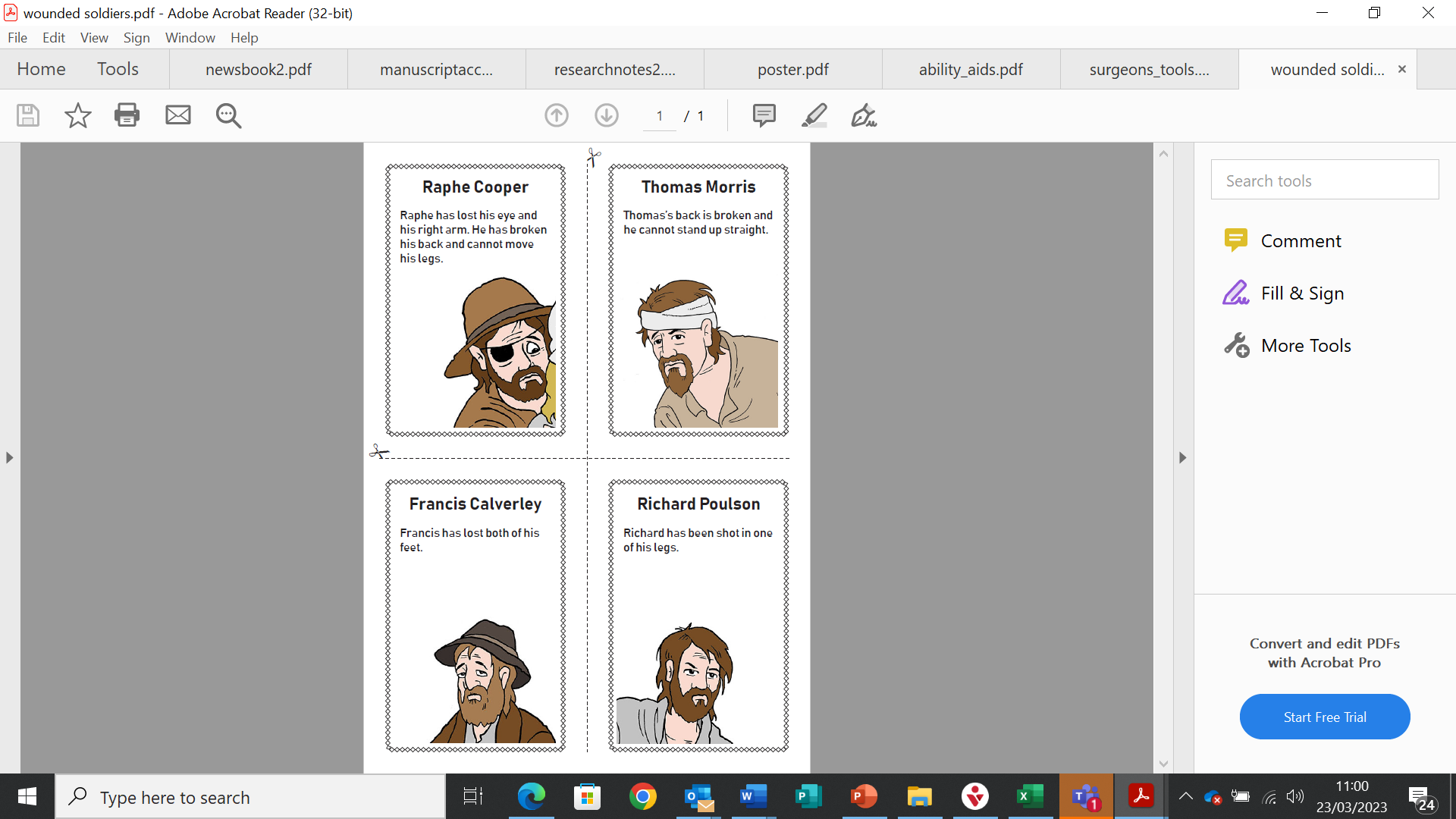 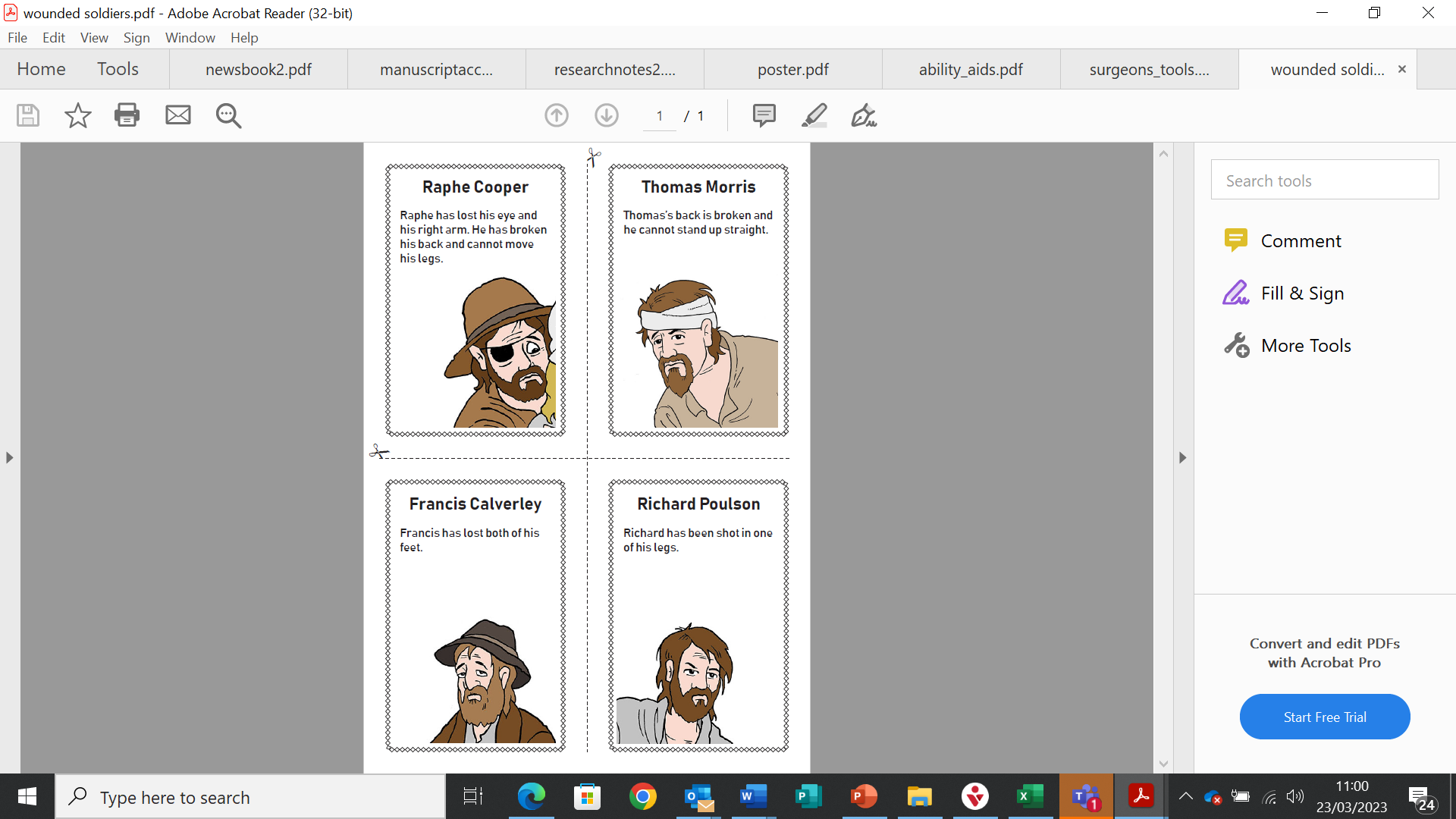 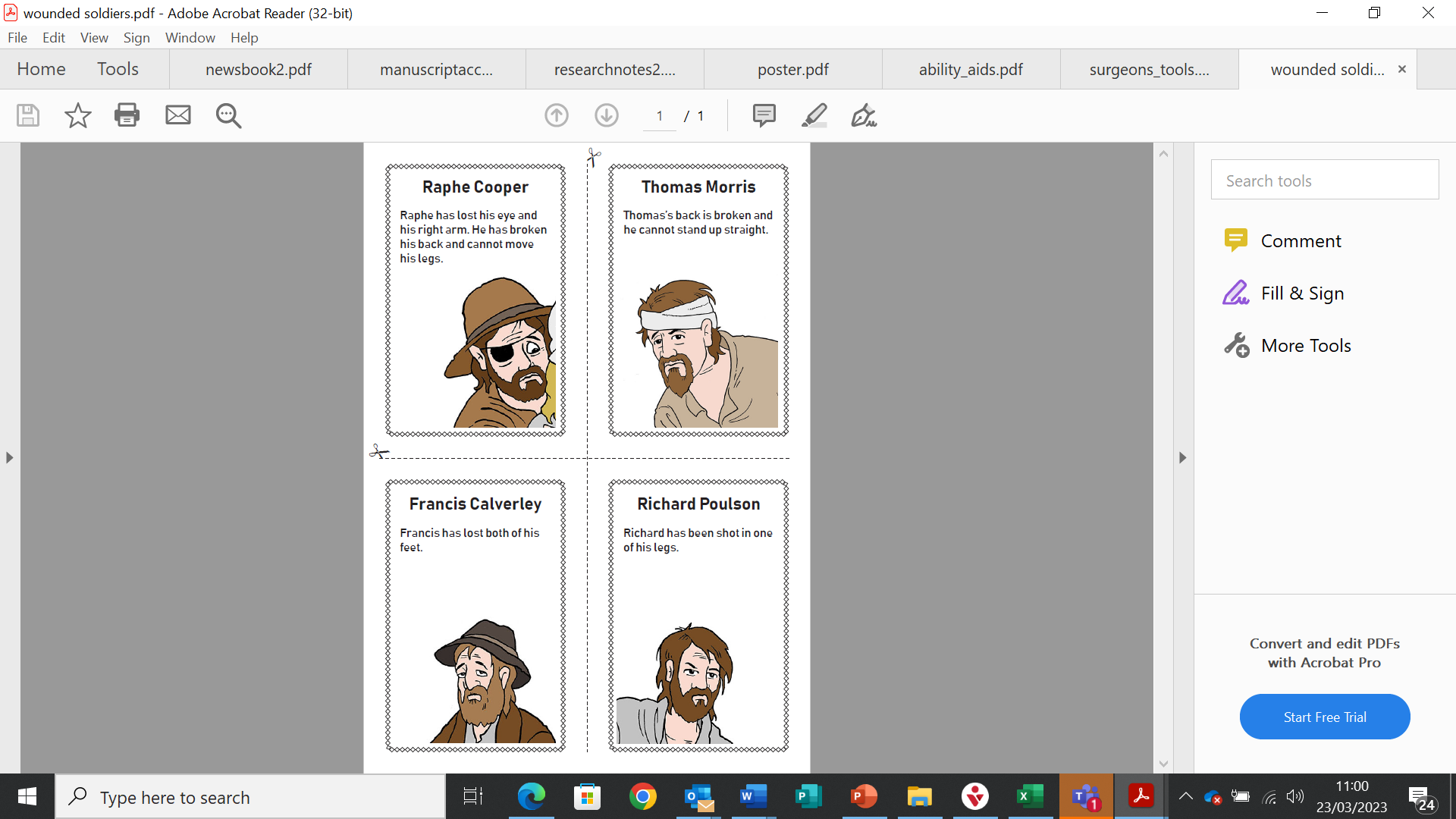 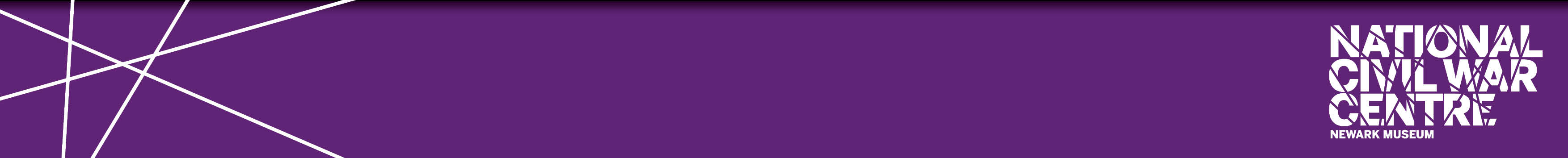 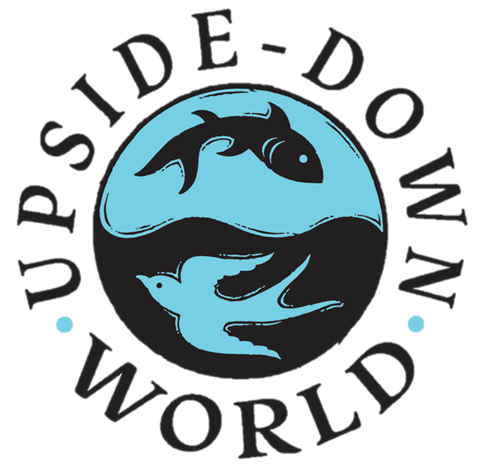 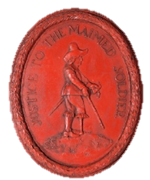 ..and an ability aid 
(that will make his life easier)
..with a surgeon’s tool (that could save his life)
Match each wounded man..
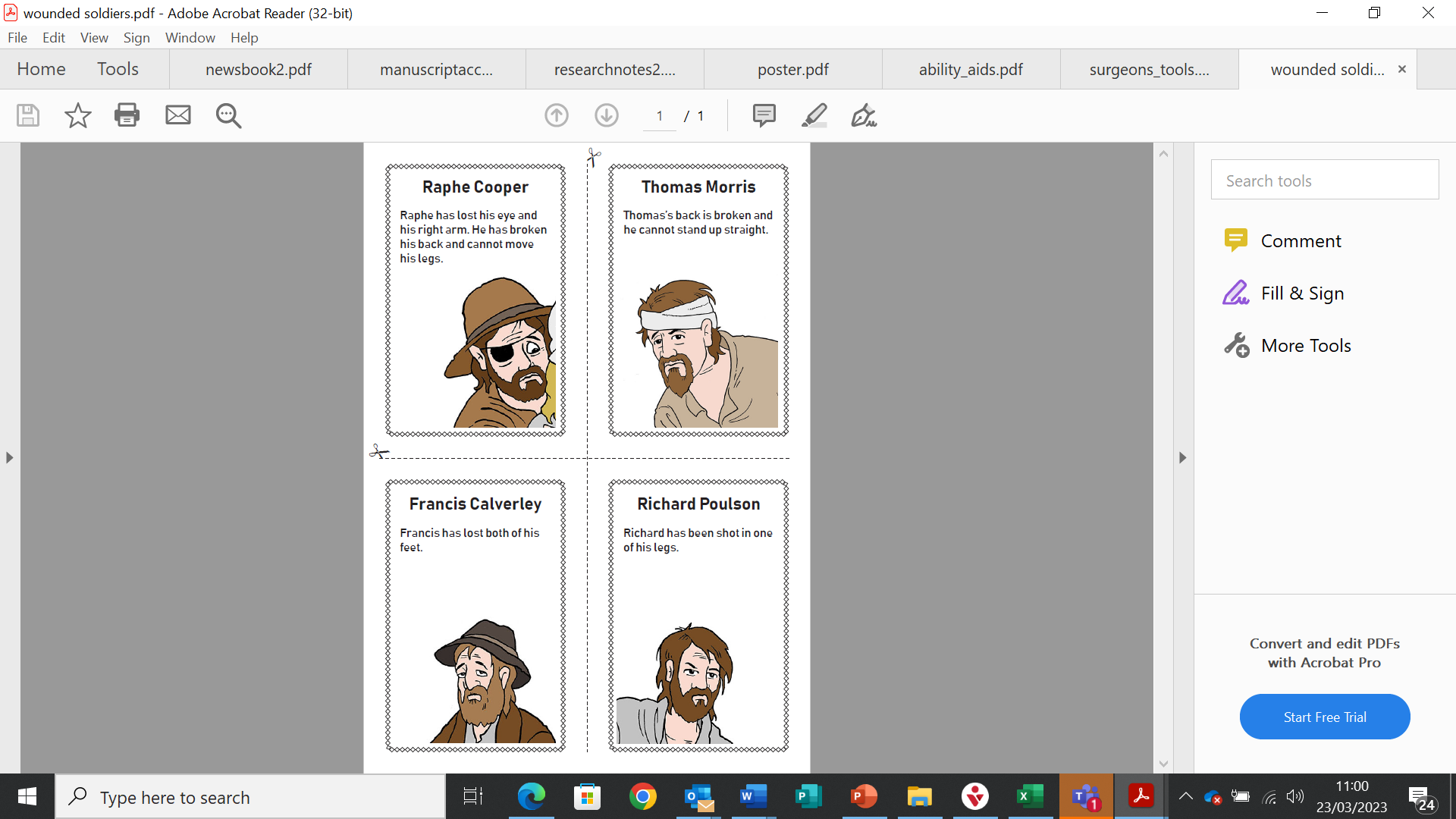 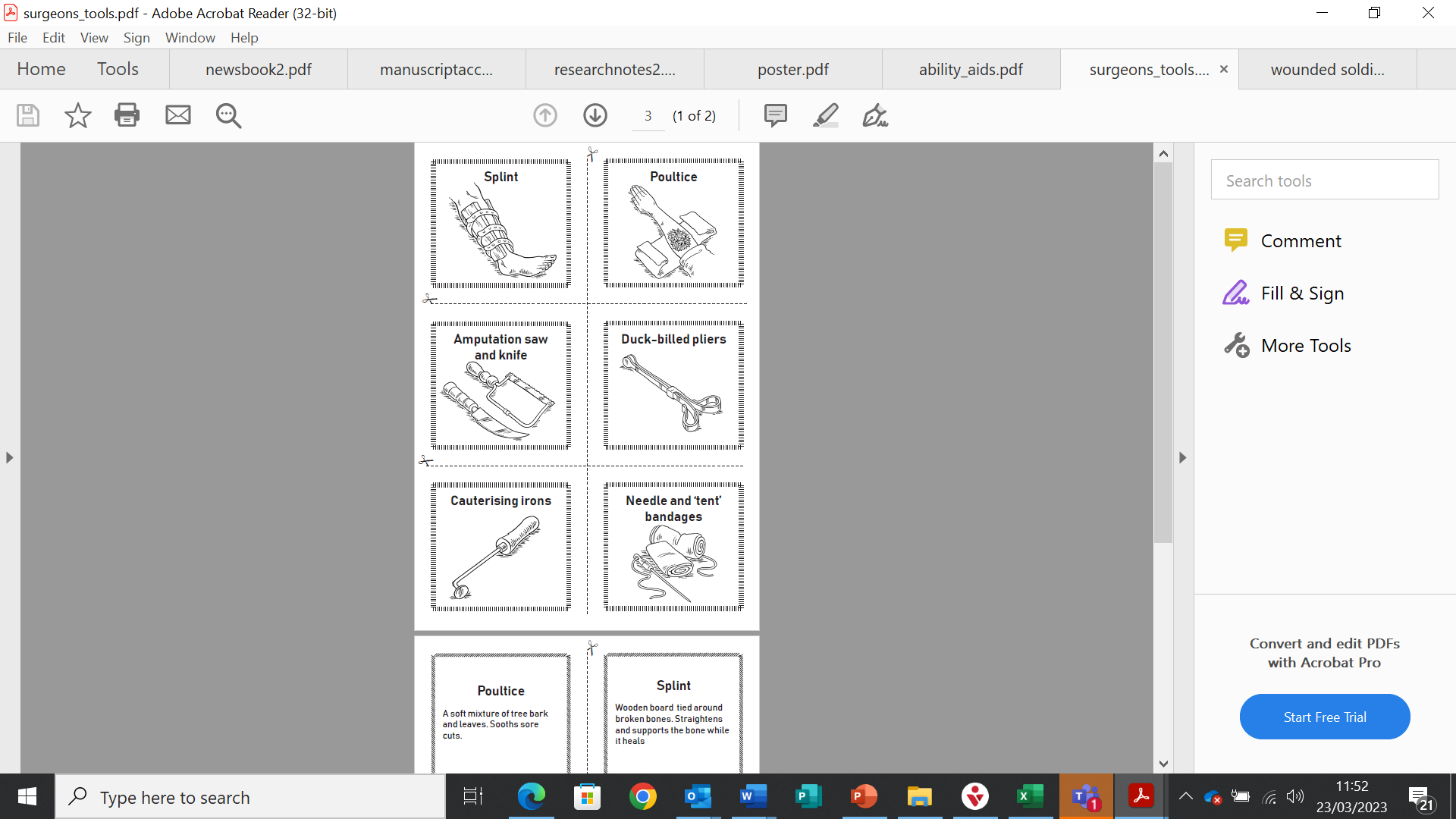 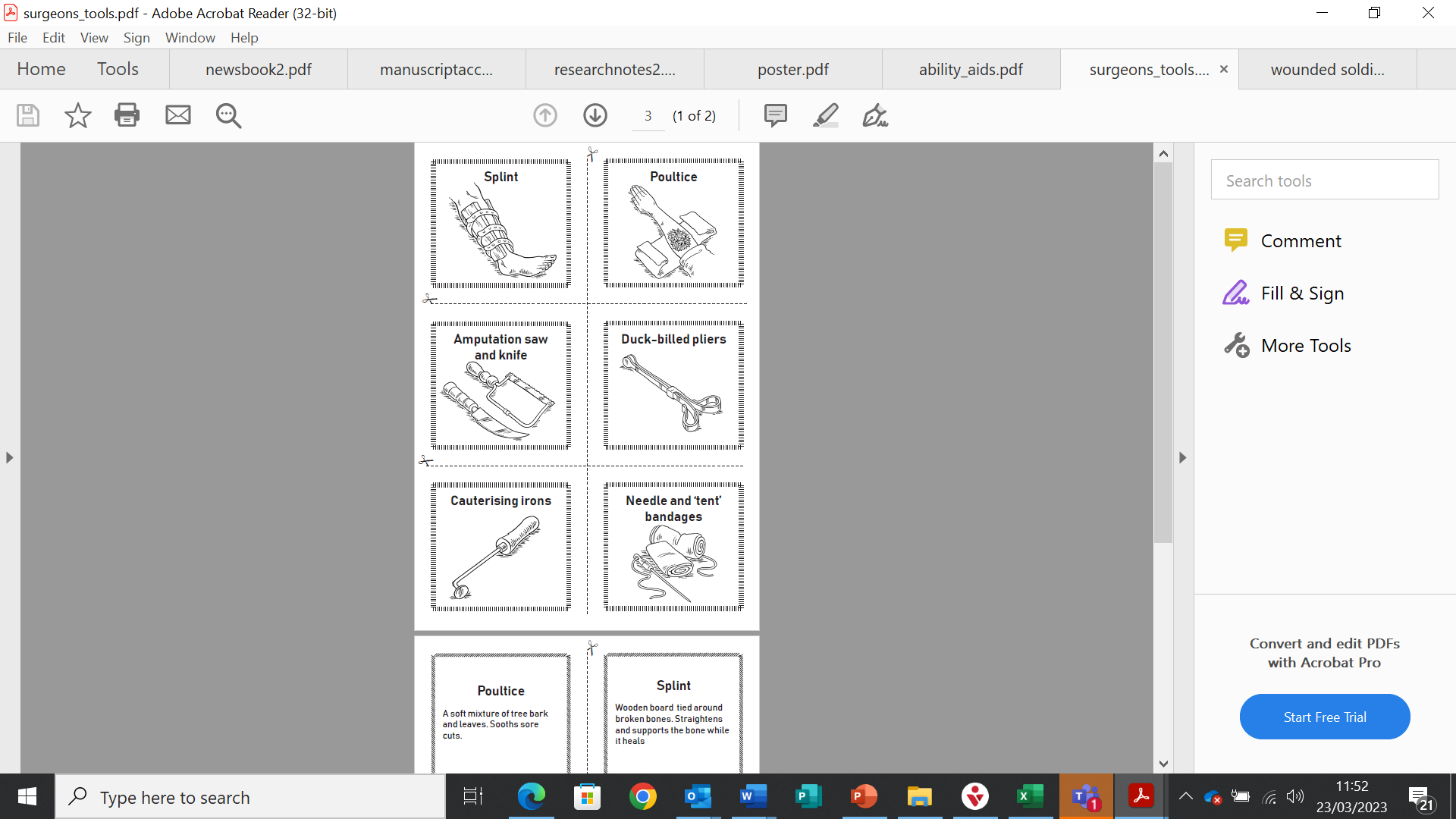 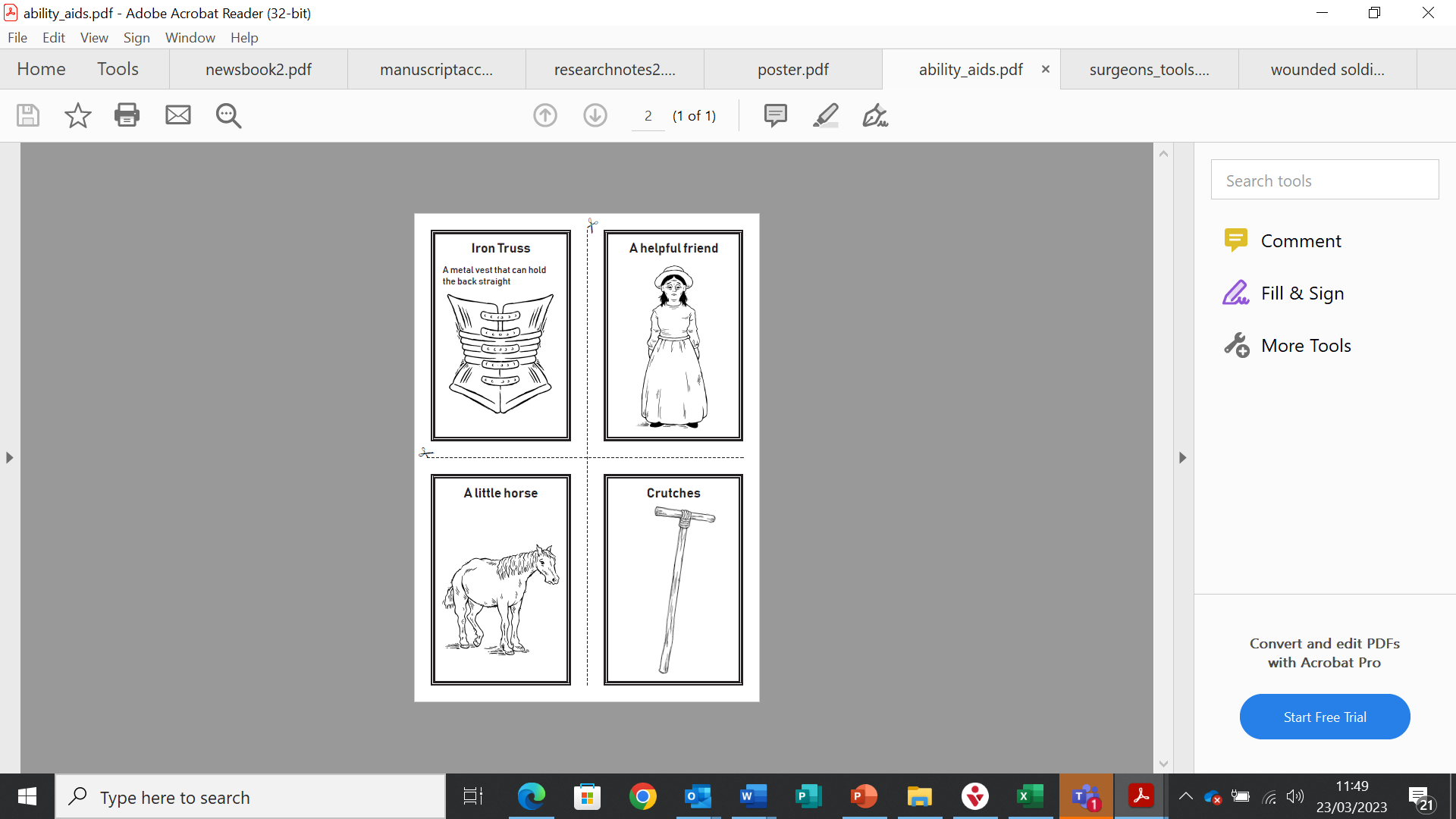 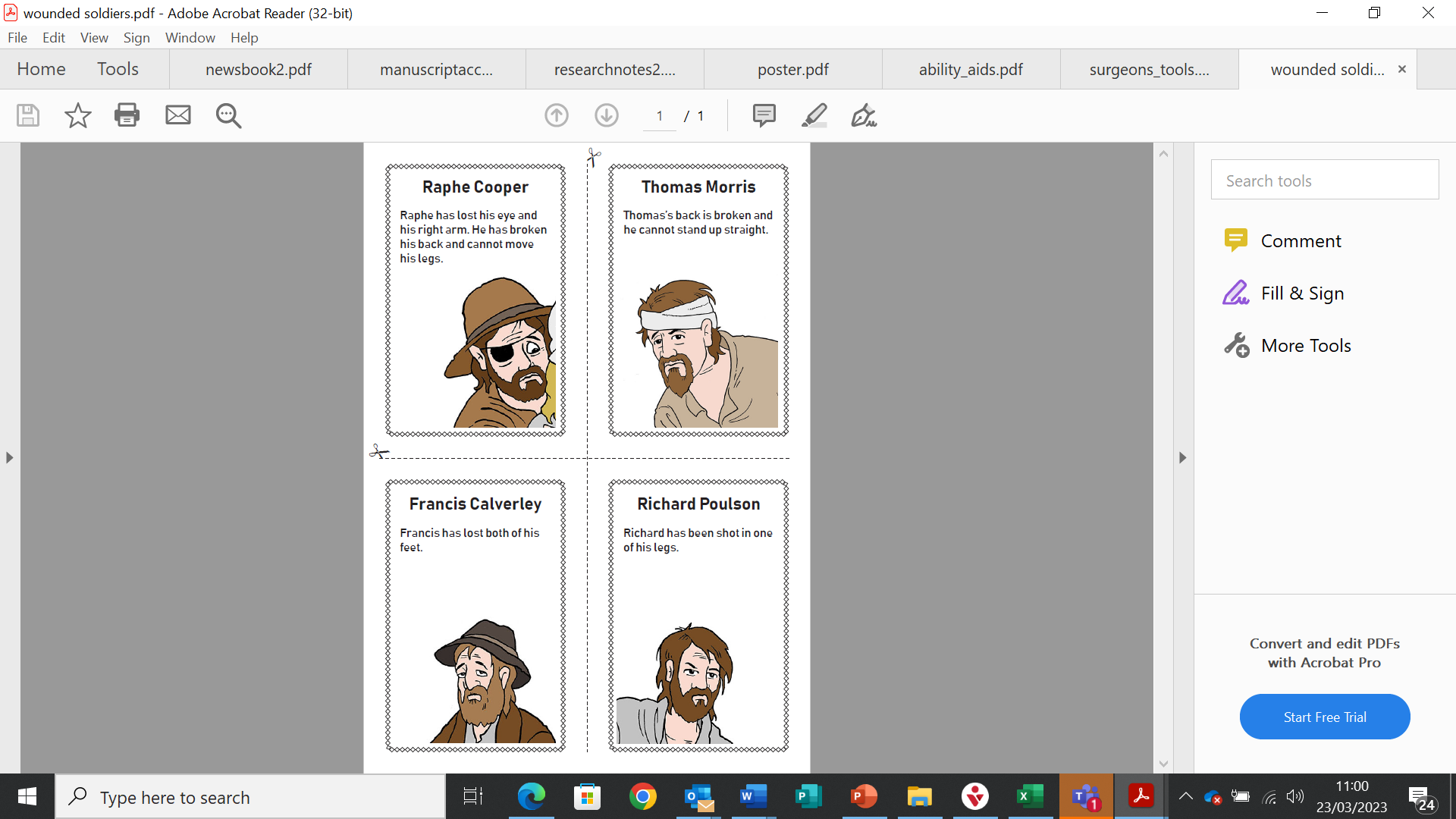 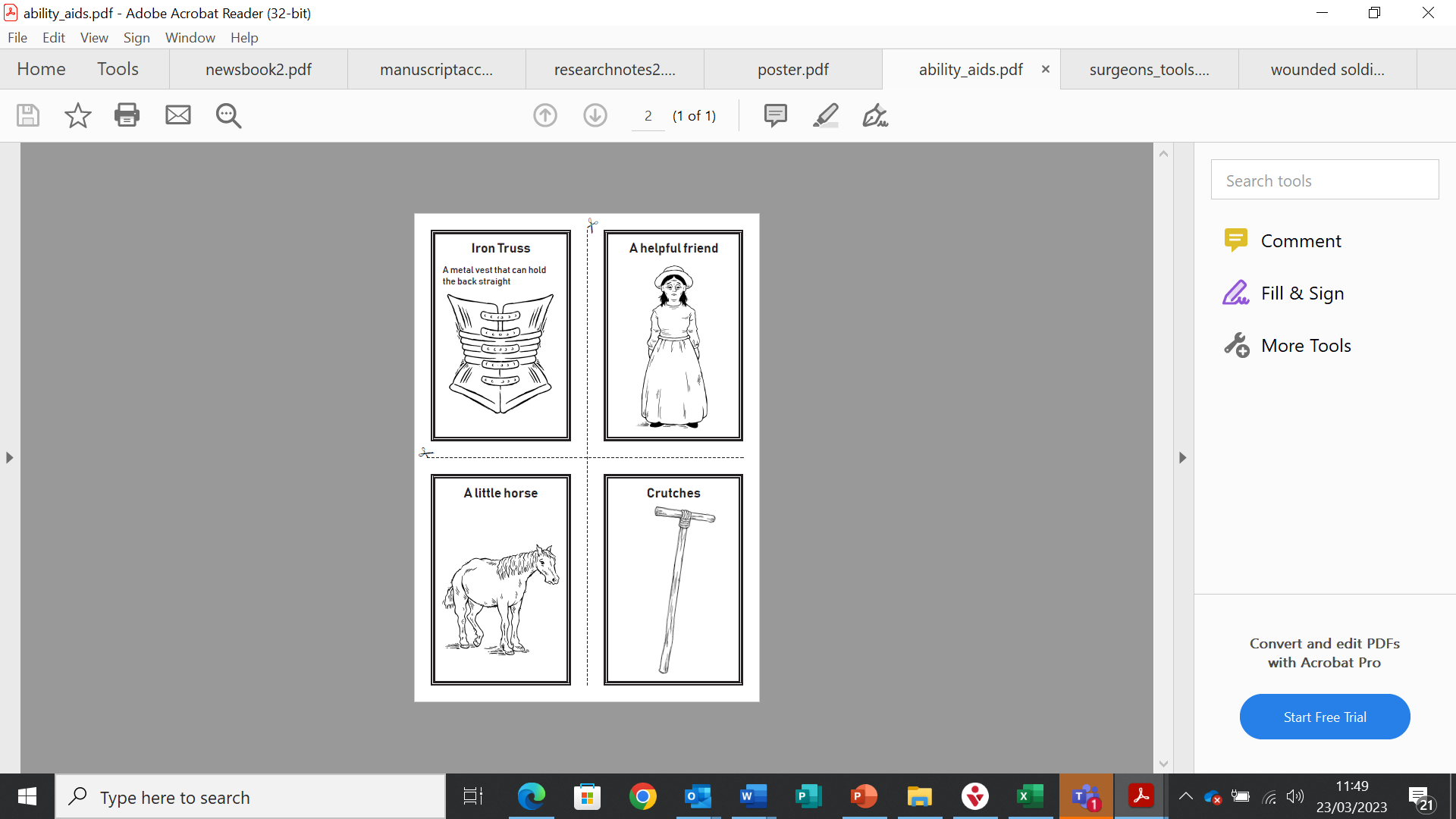 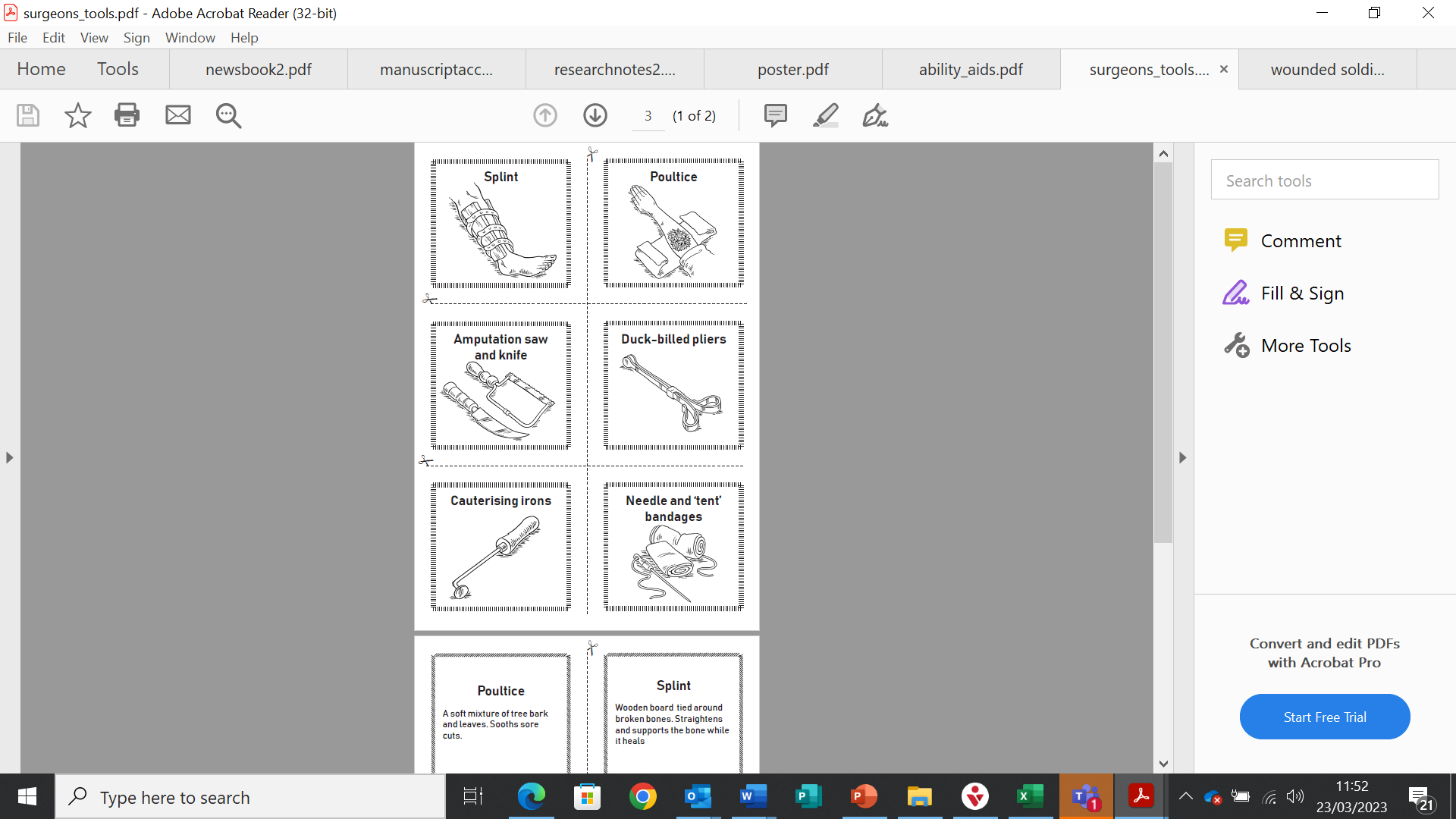 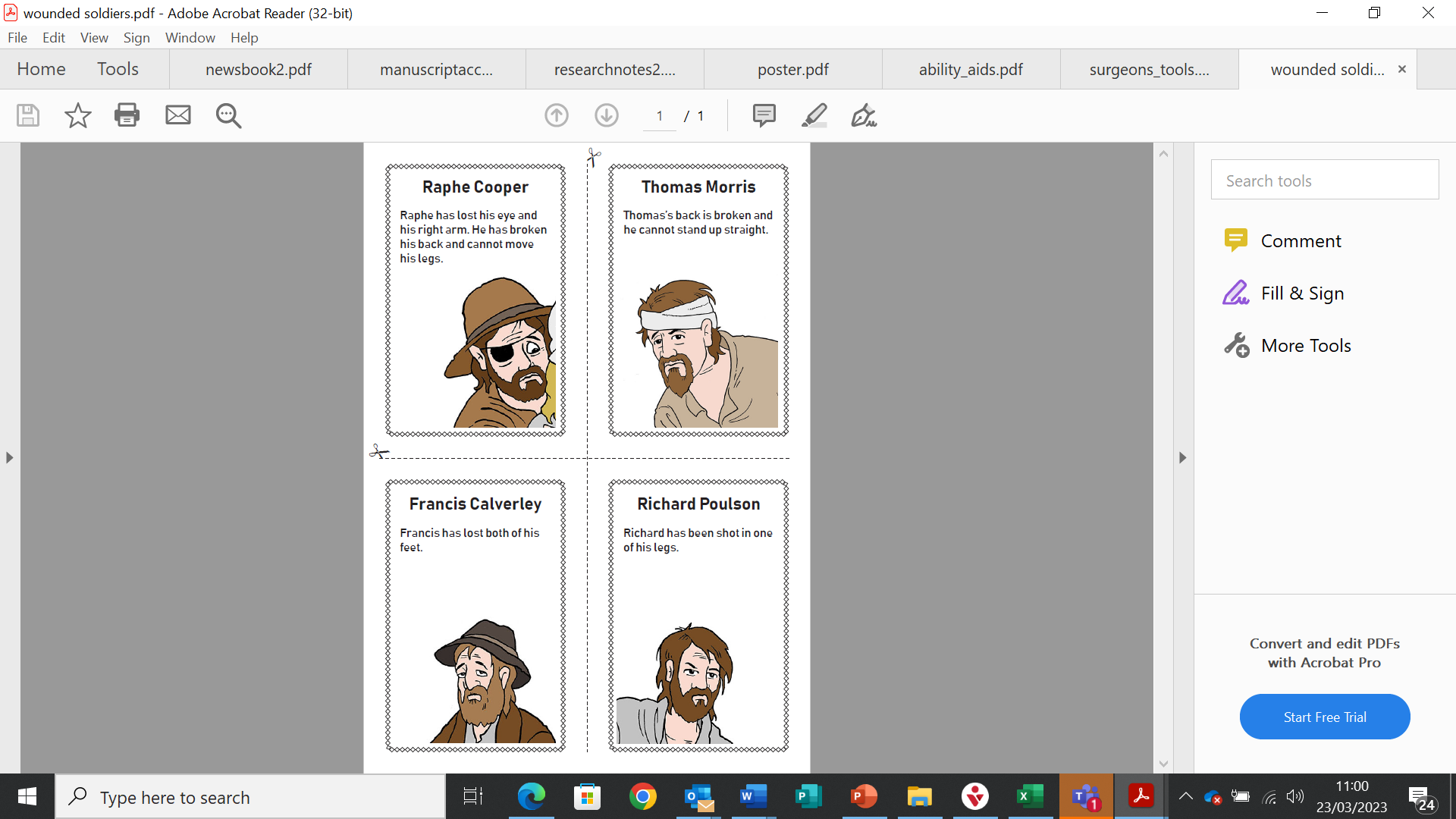 +
+
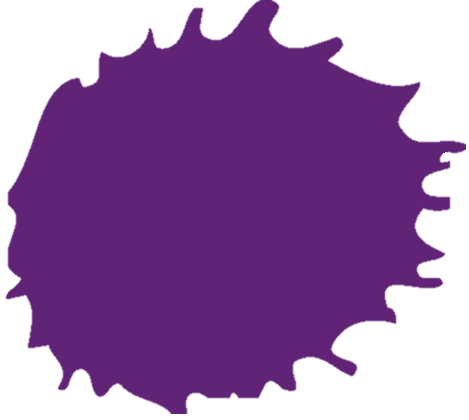 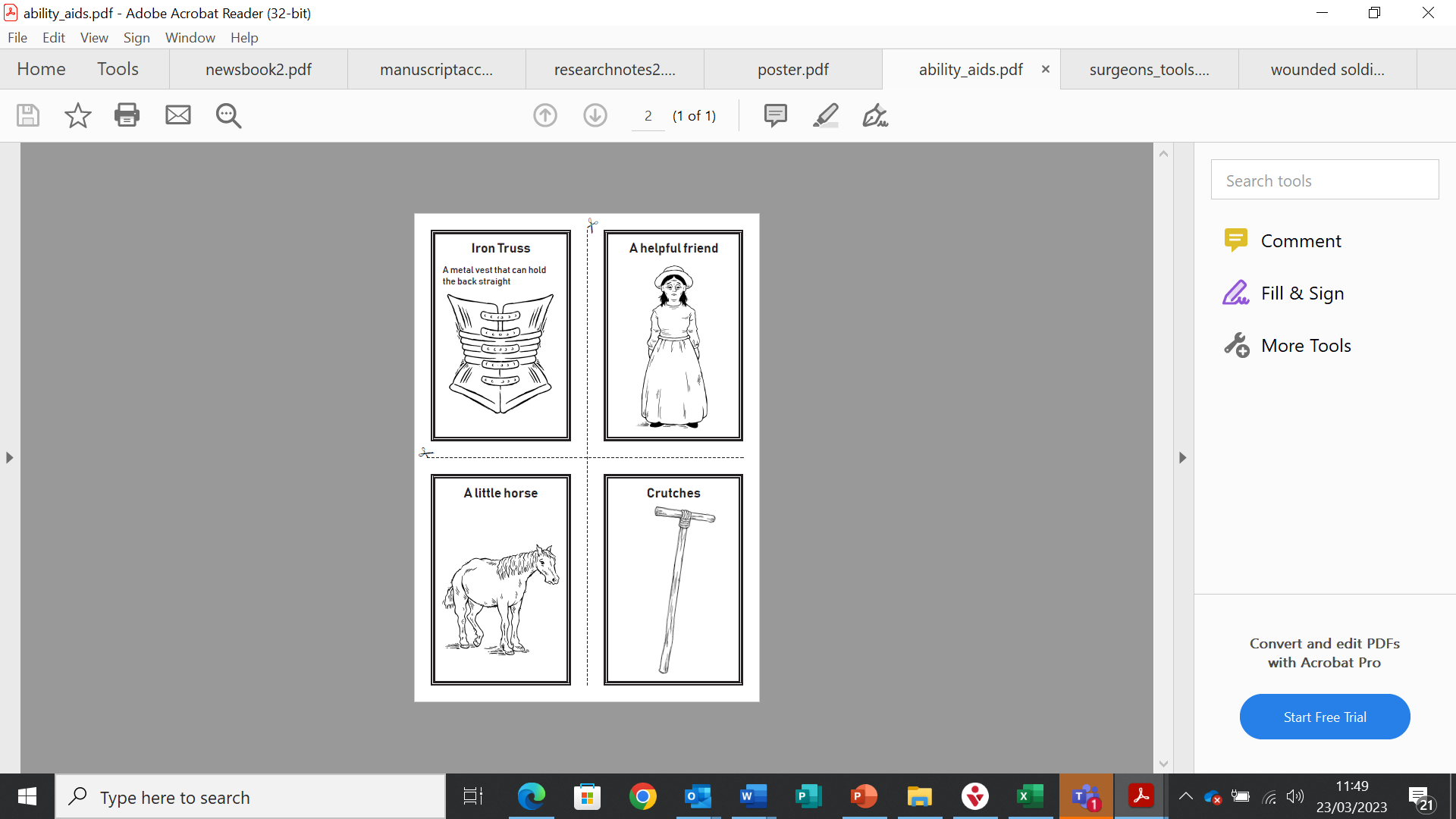 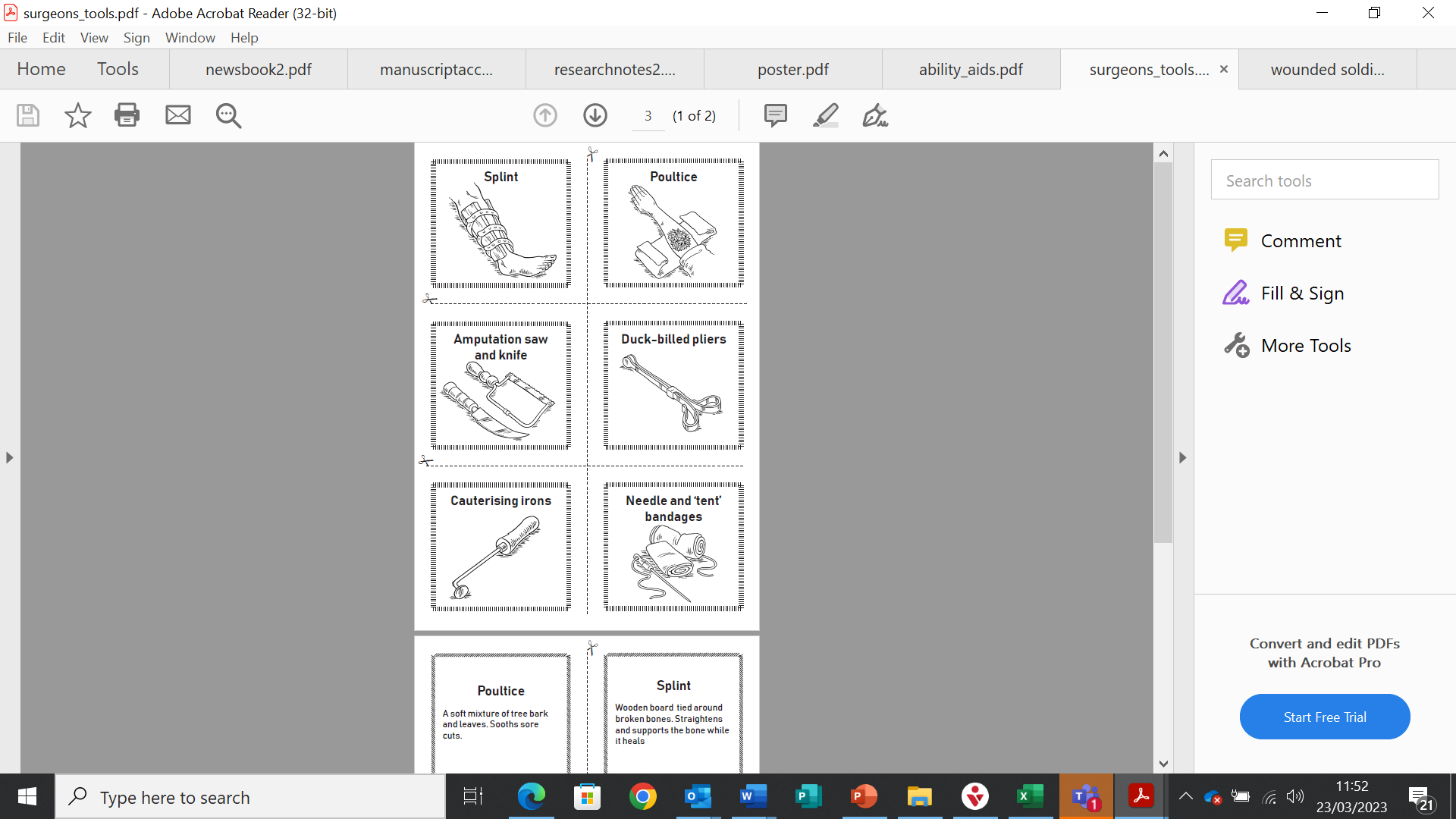 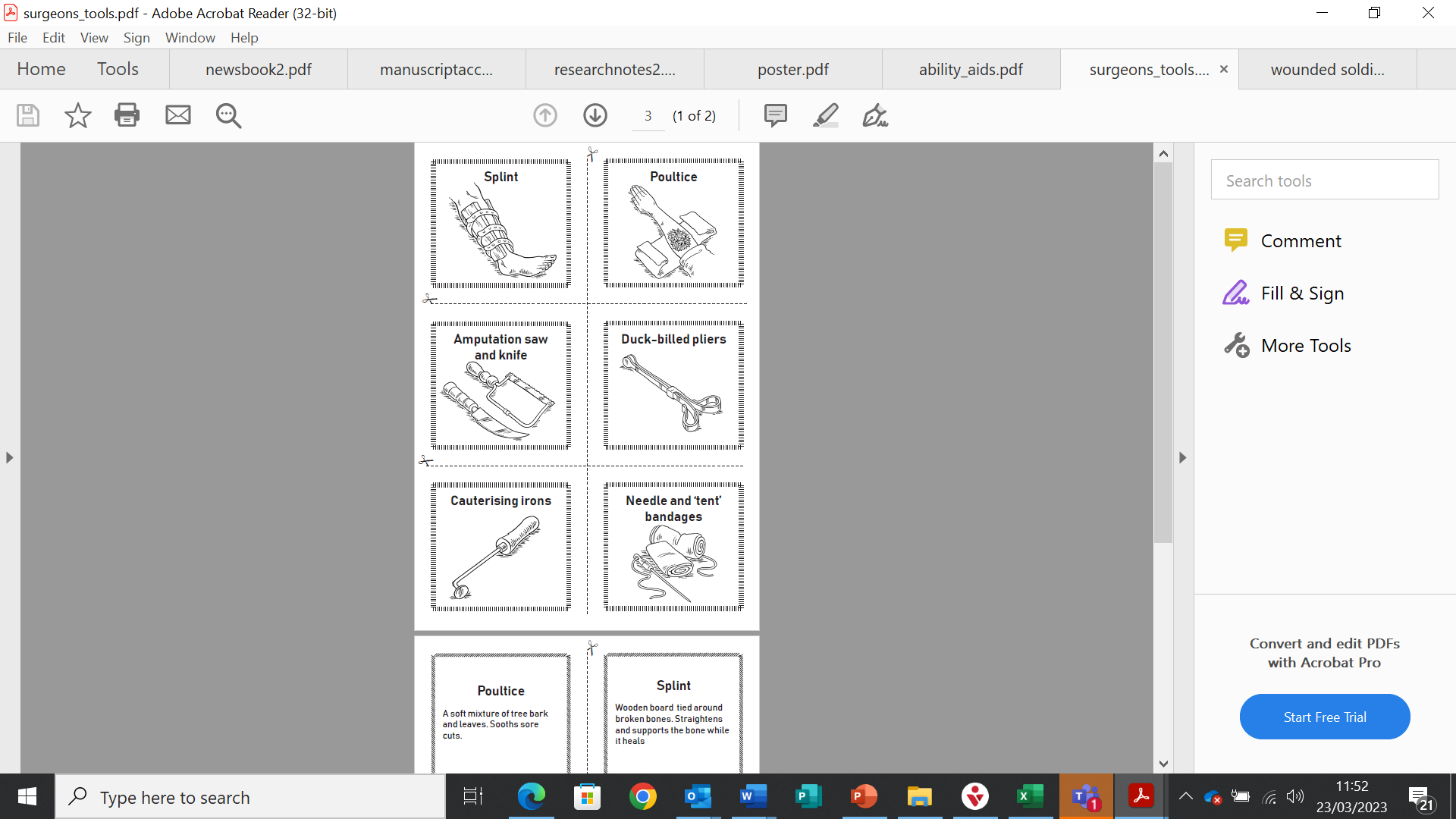 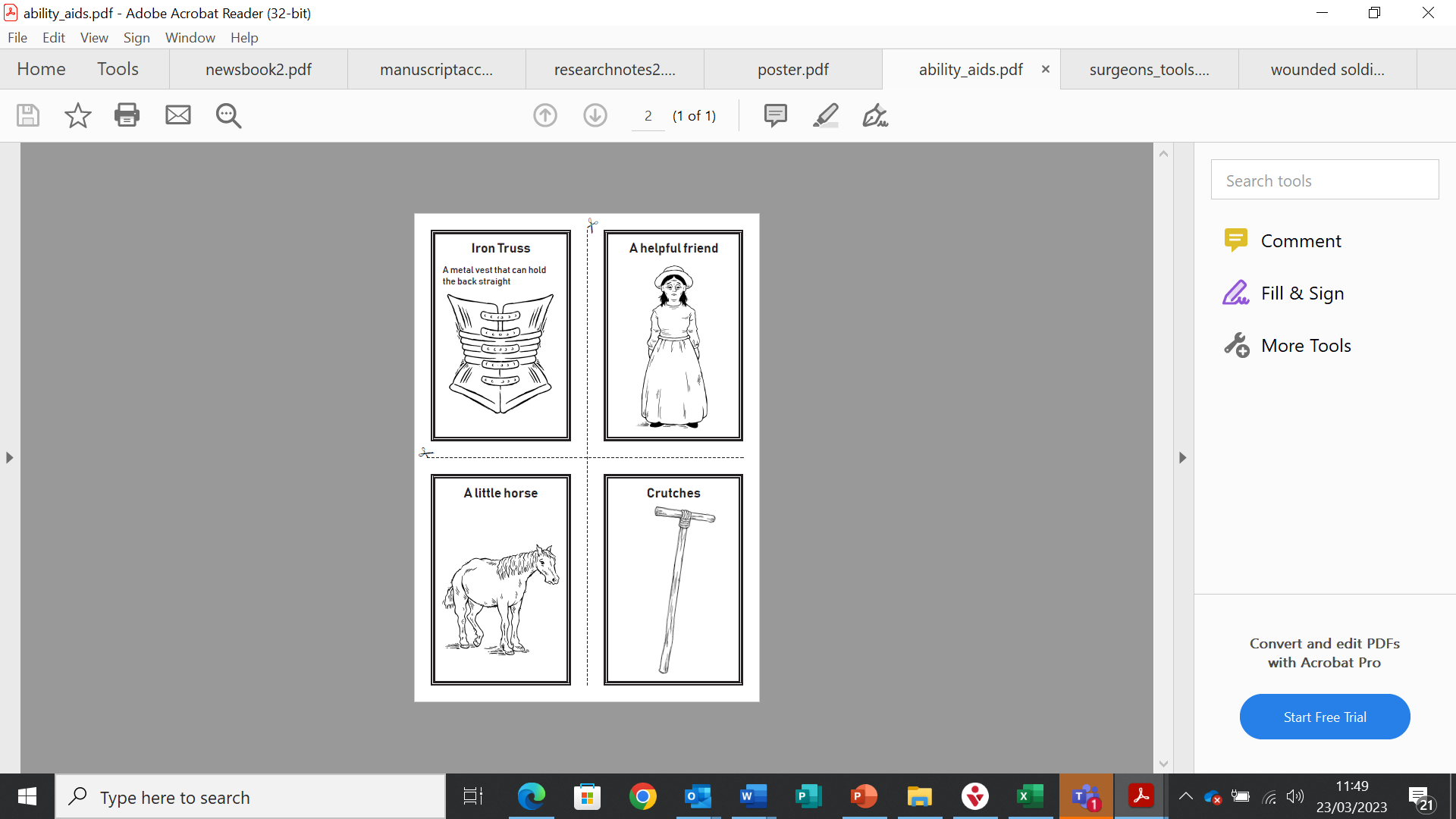 When you are ready, the next slides will suggest some answers!
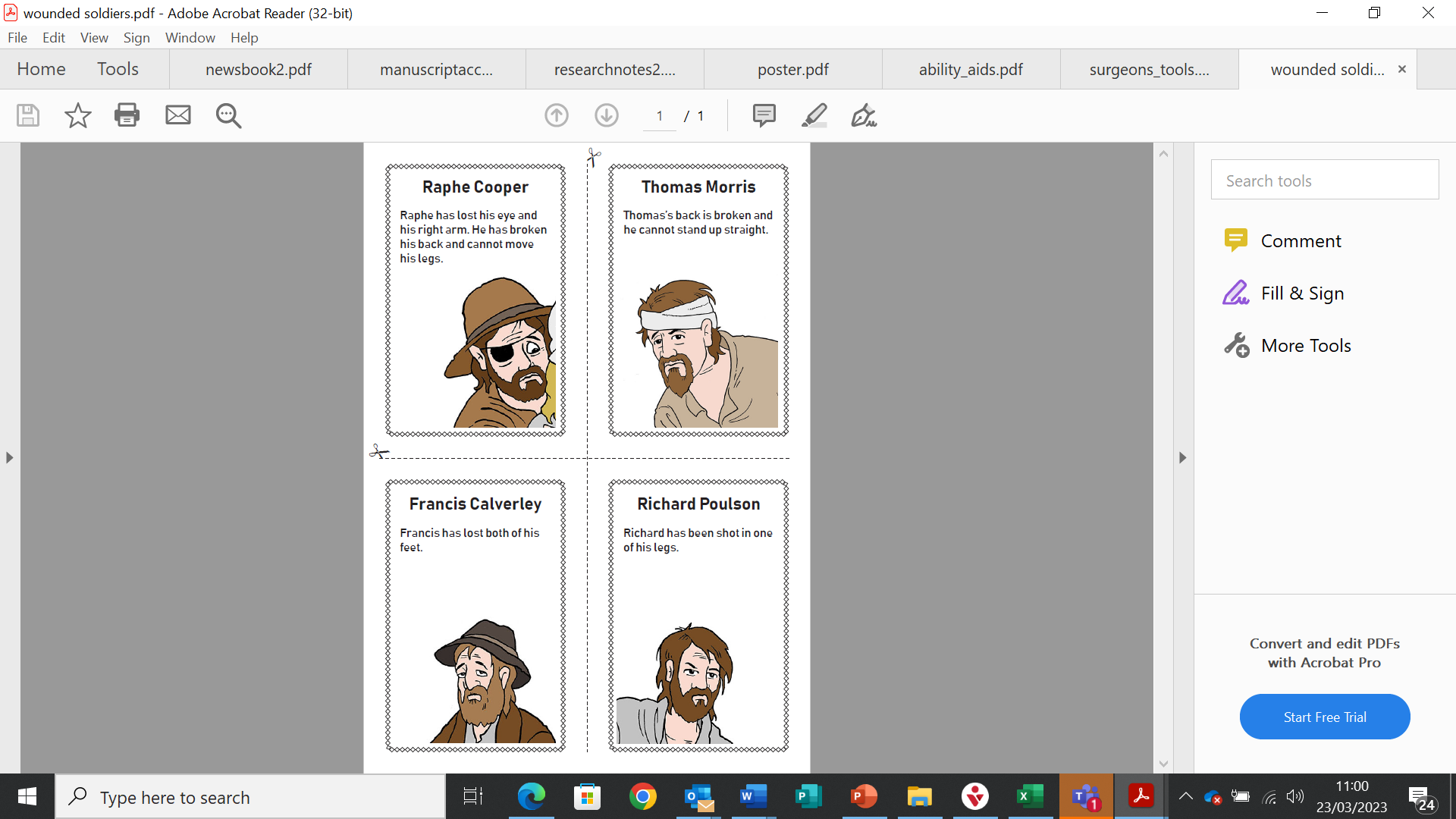 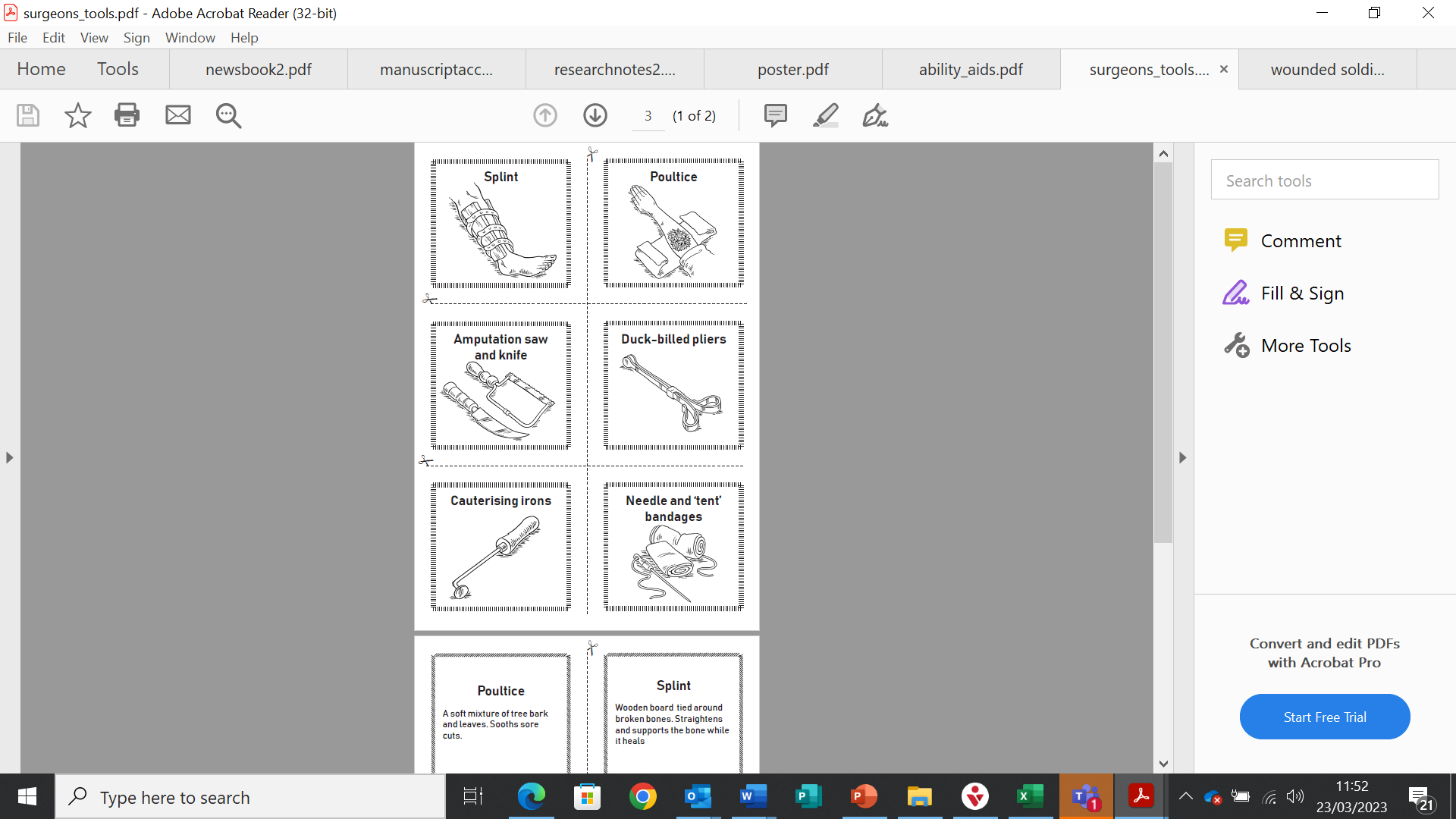 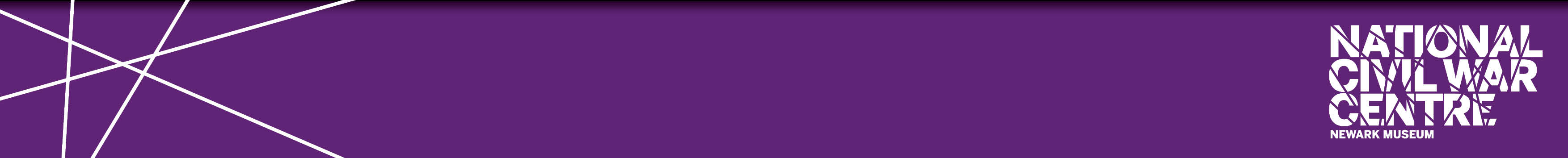 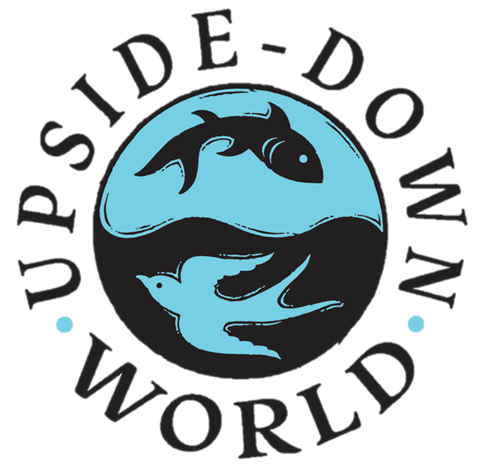 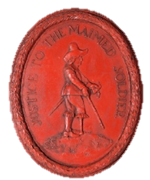 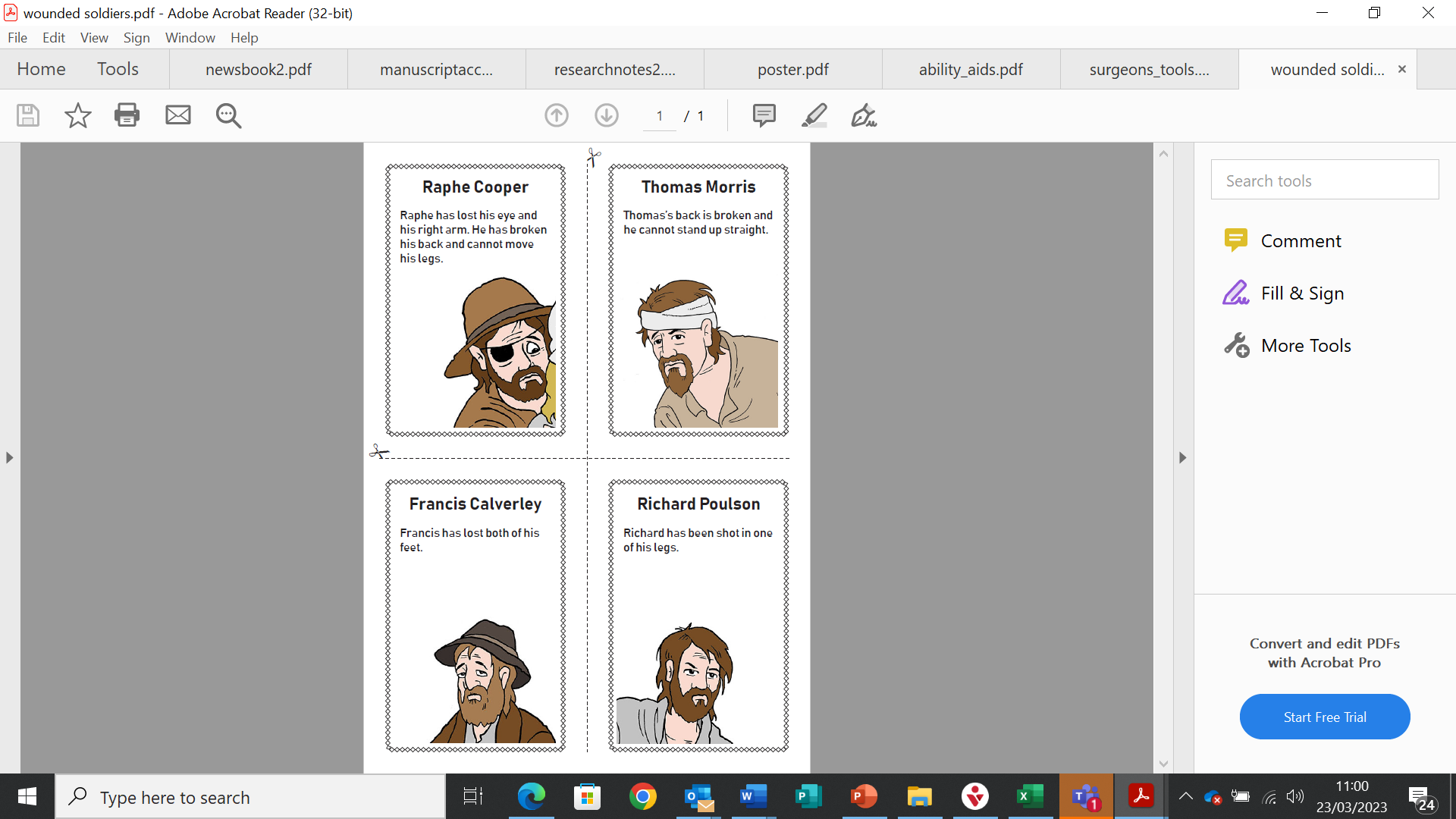 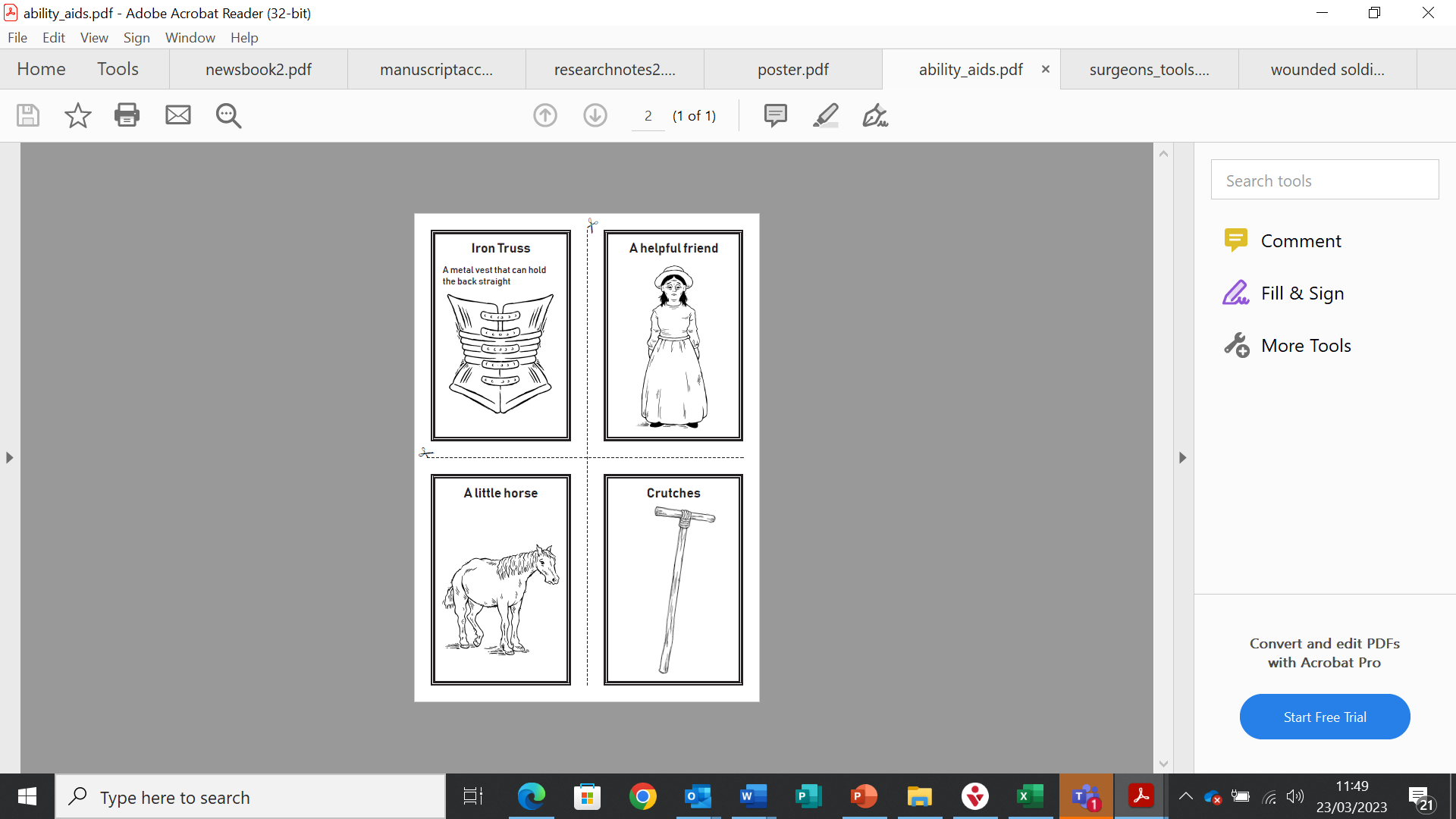 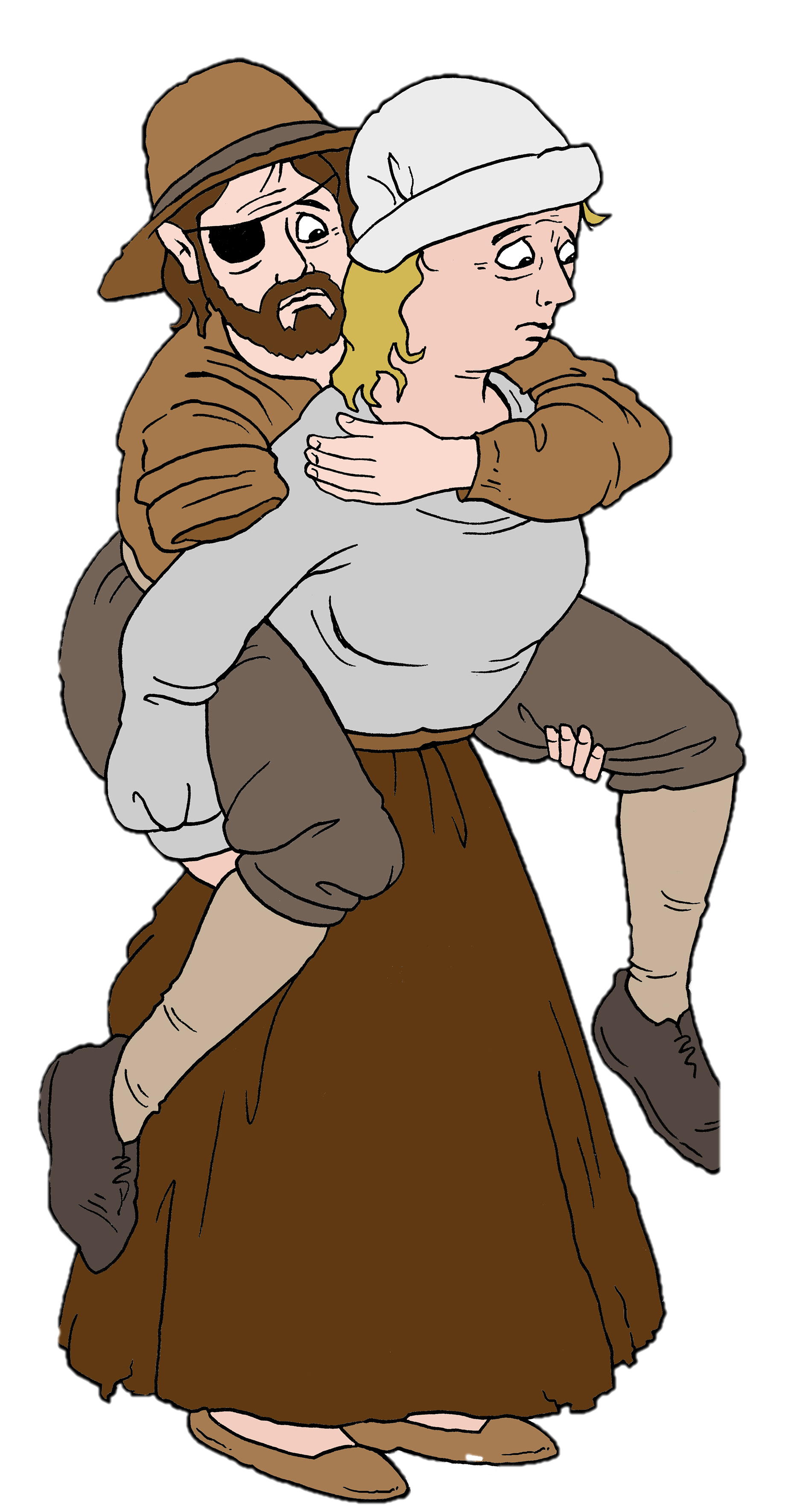 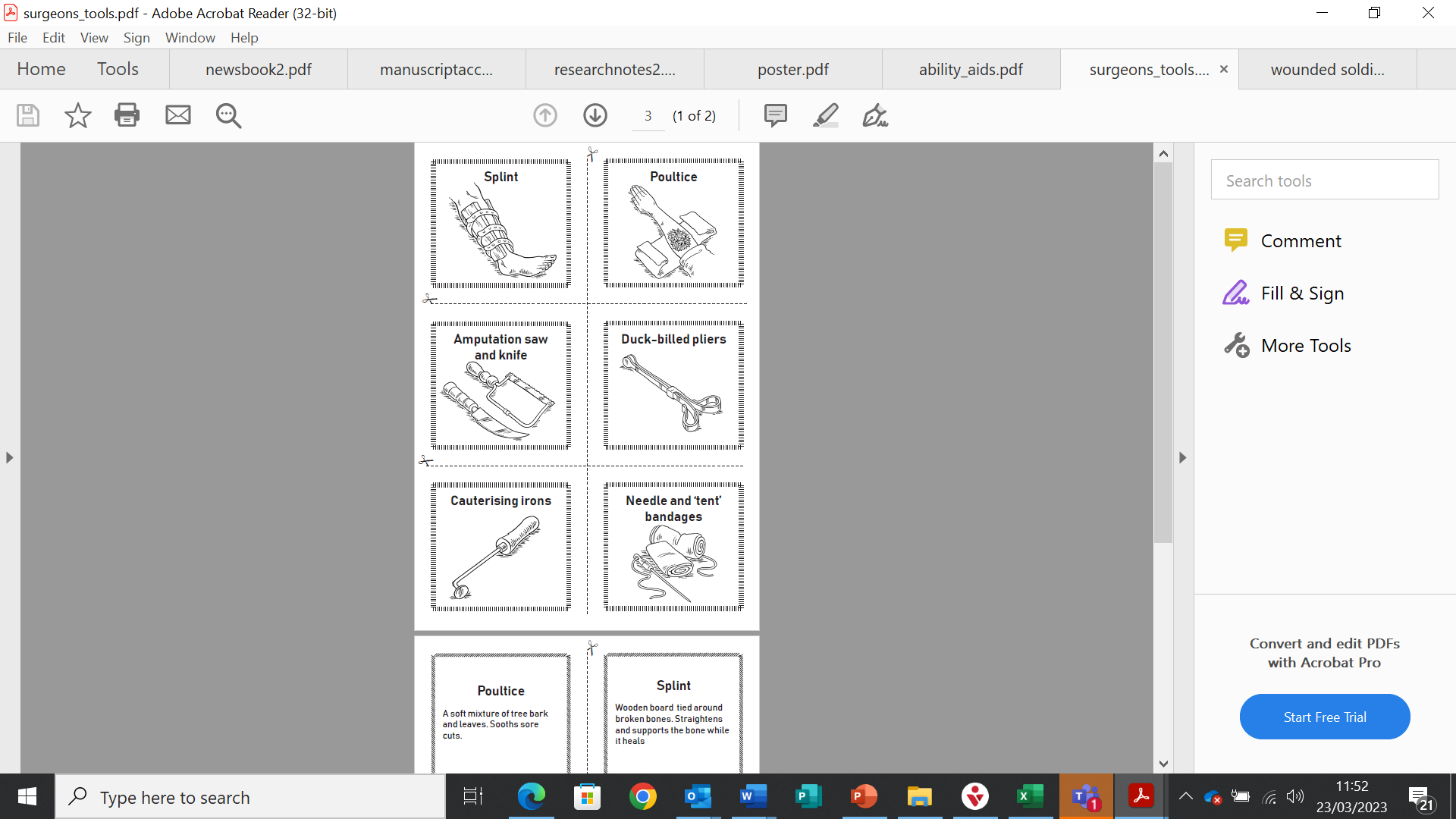 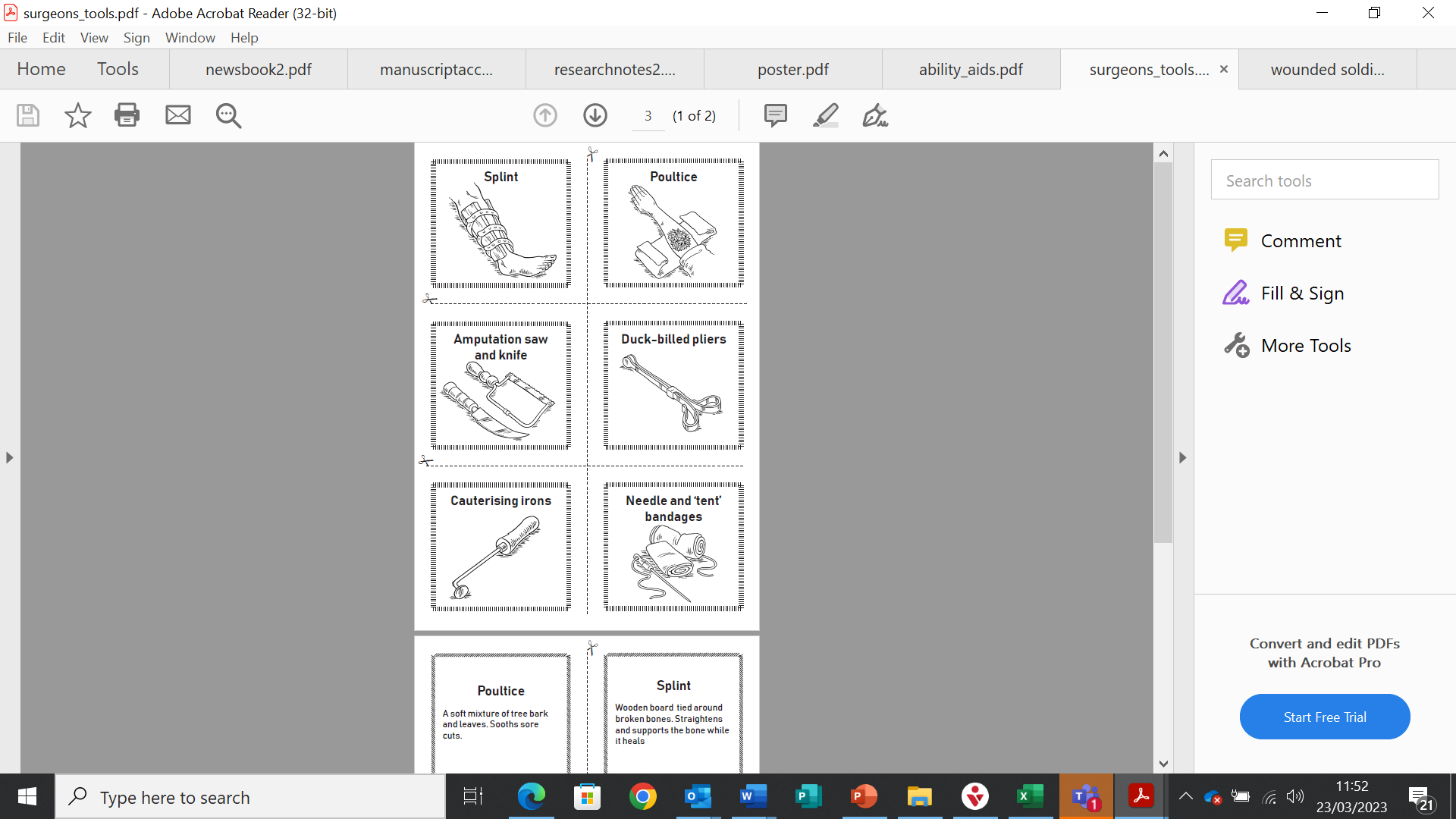 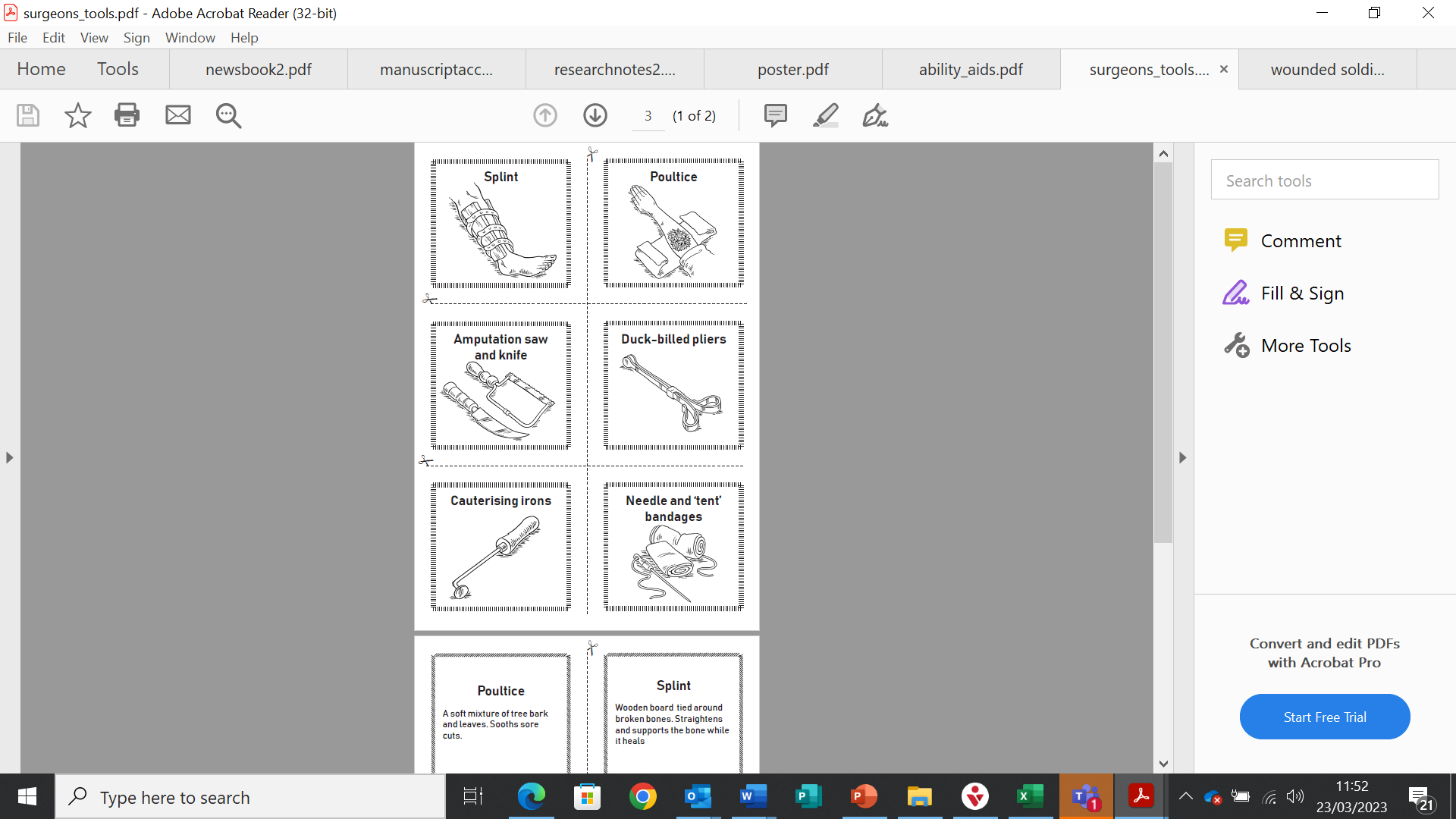 Raphe Cooper had many wounds. His sister had to carry him everywhere because he was unable to move his legs at all.
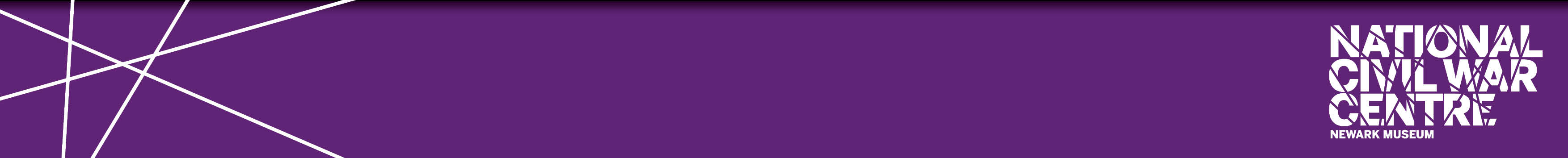 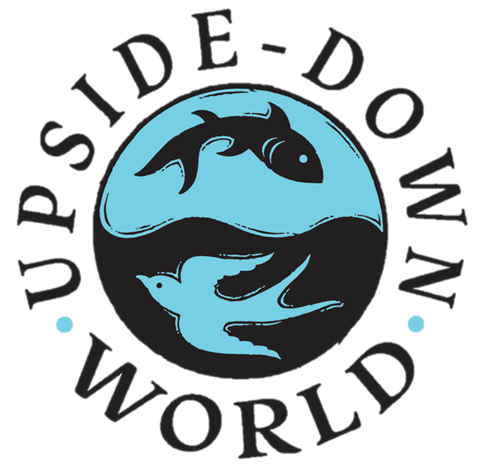 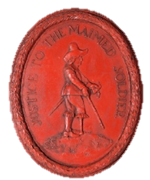 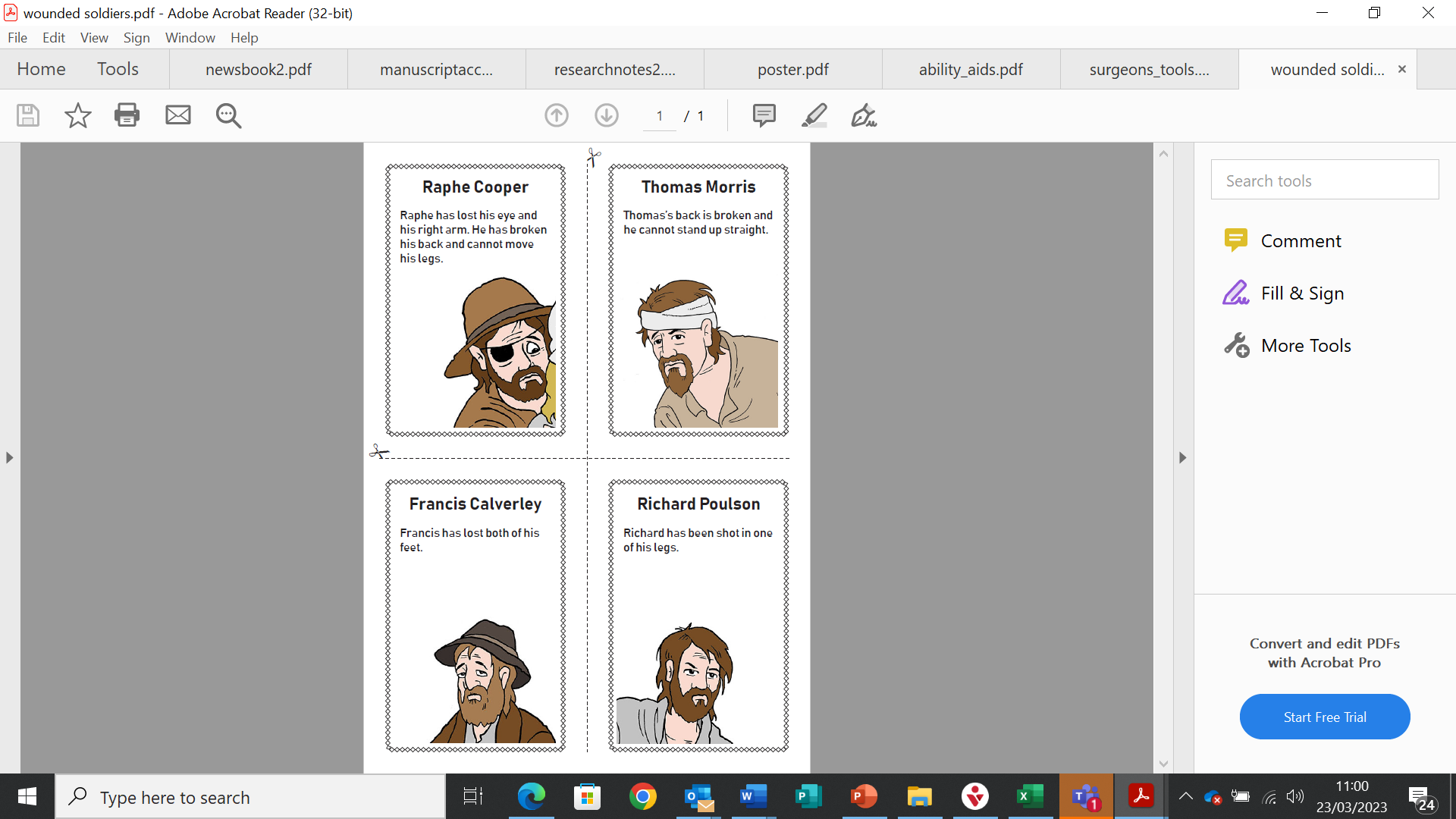 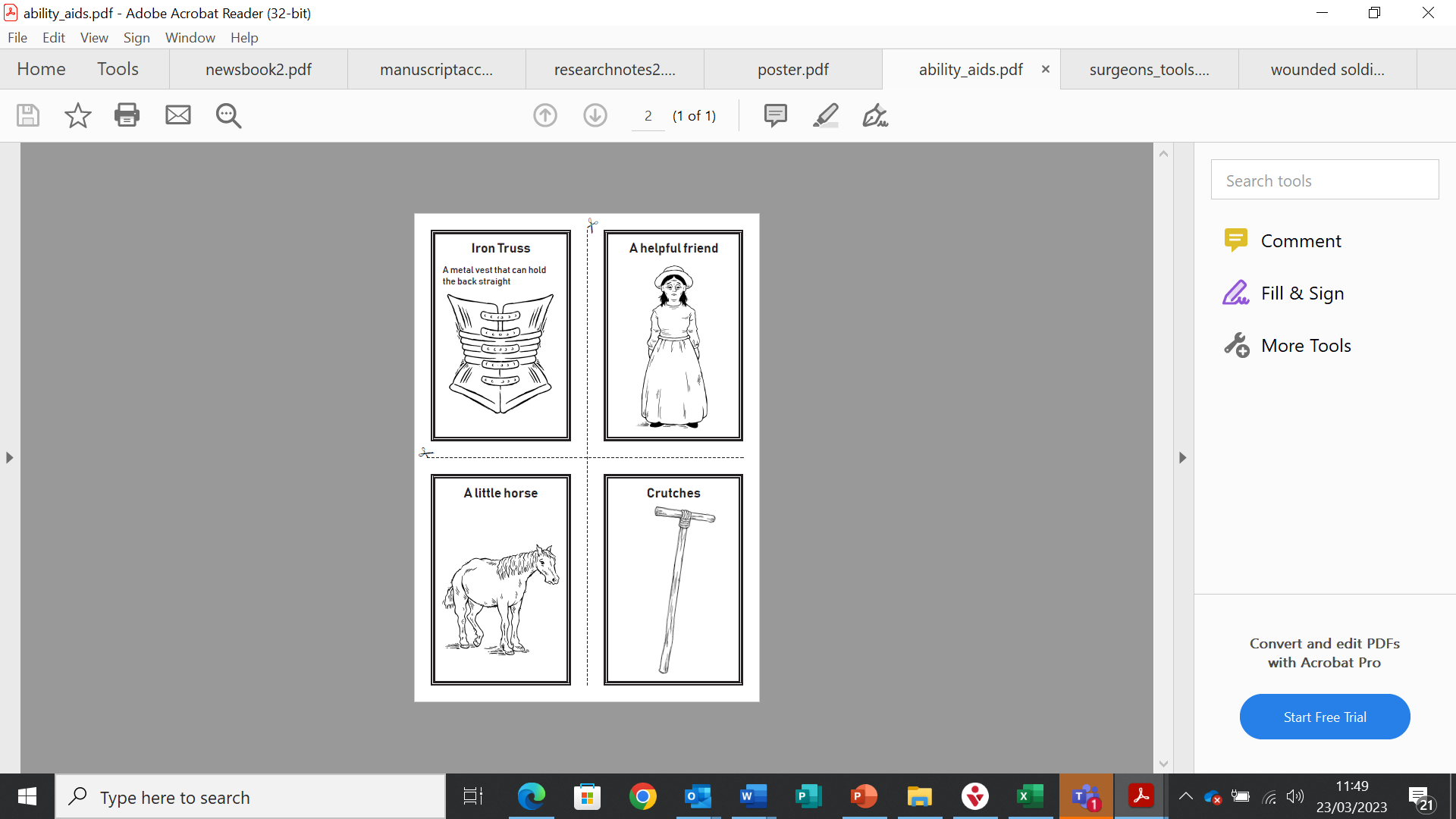 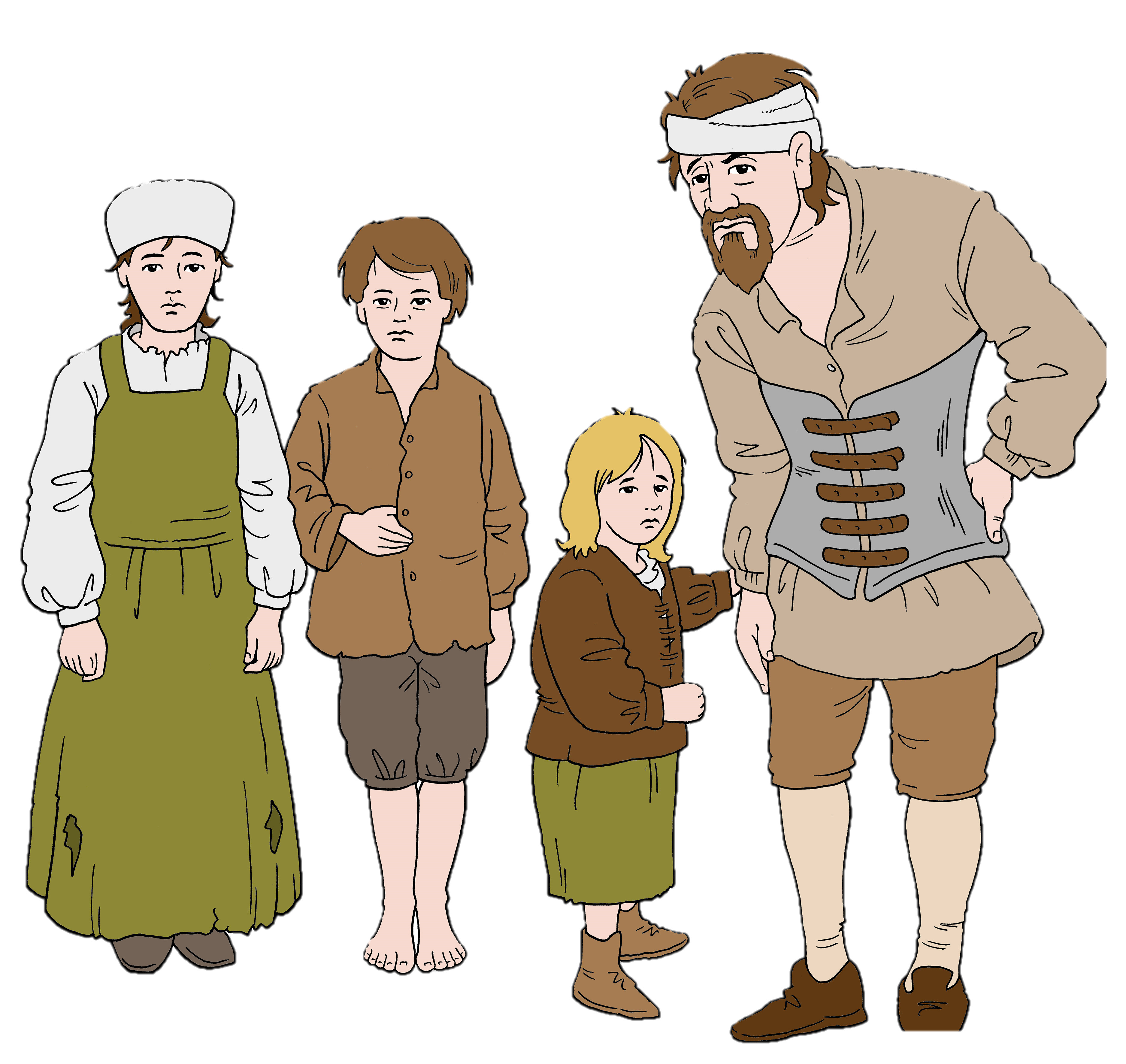 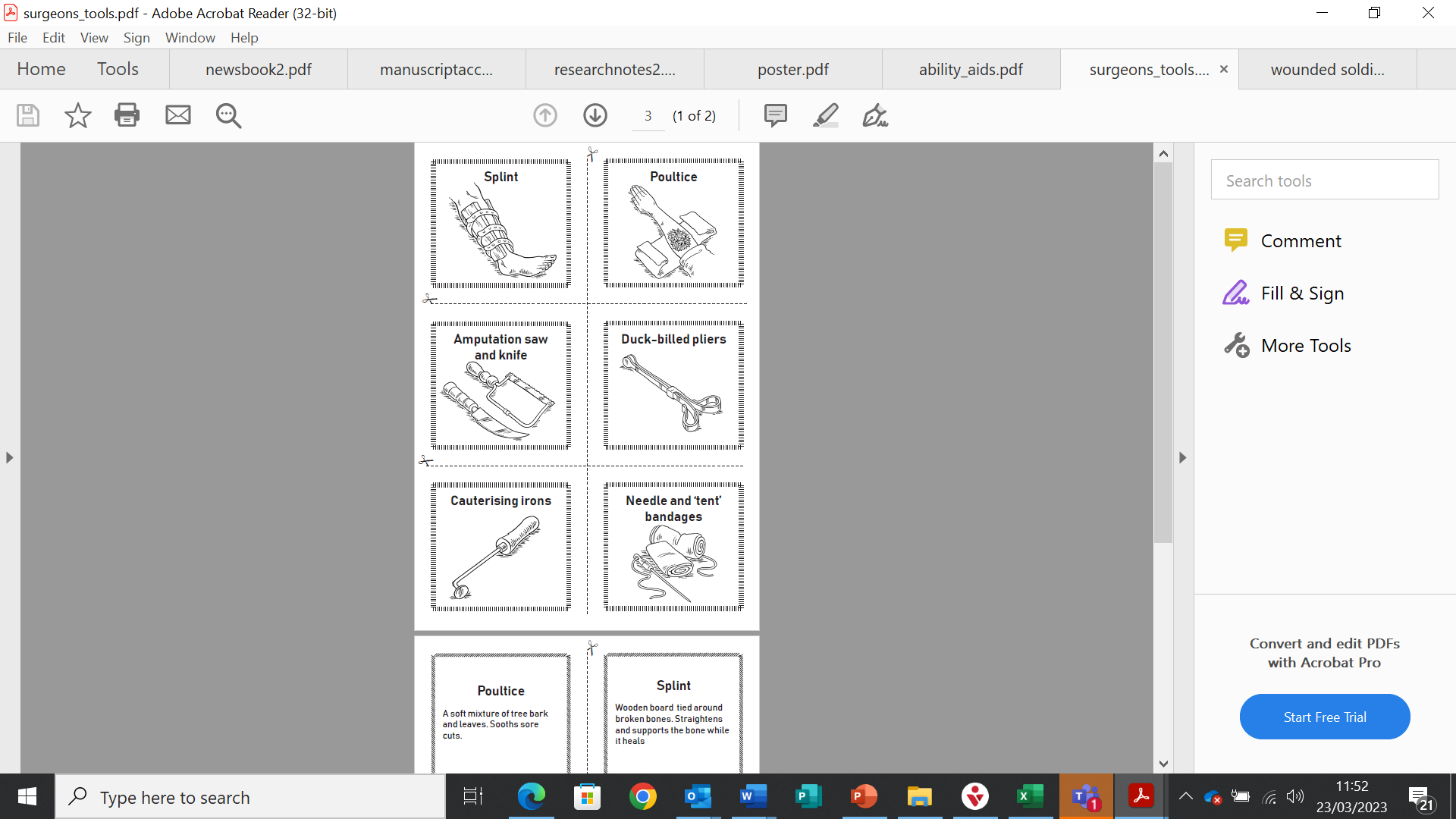 Thomas Morris had a broken back. He could only stand with the help of an iron truss that held his back straight.

His wife had died and he had small children to look after.
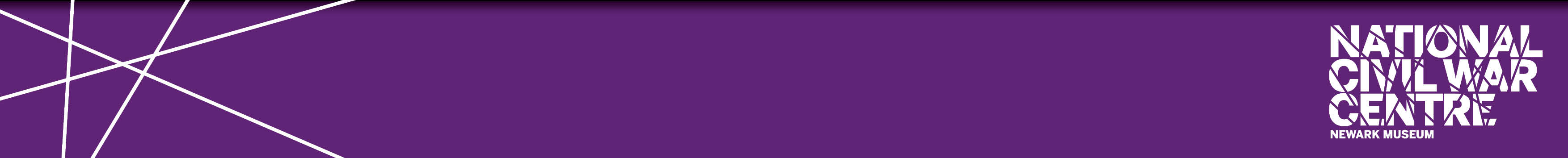 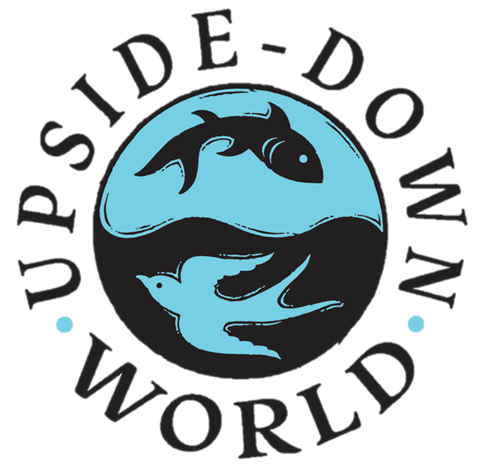 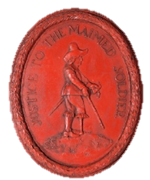 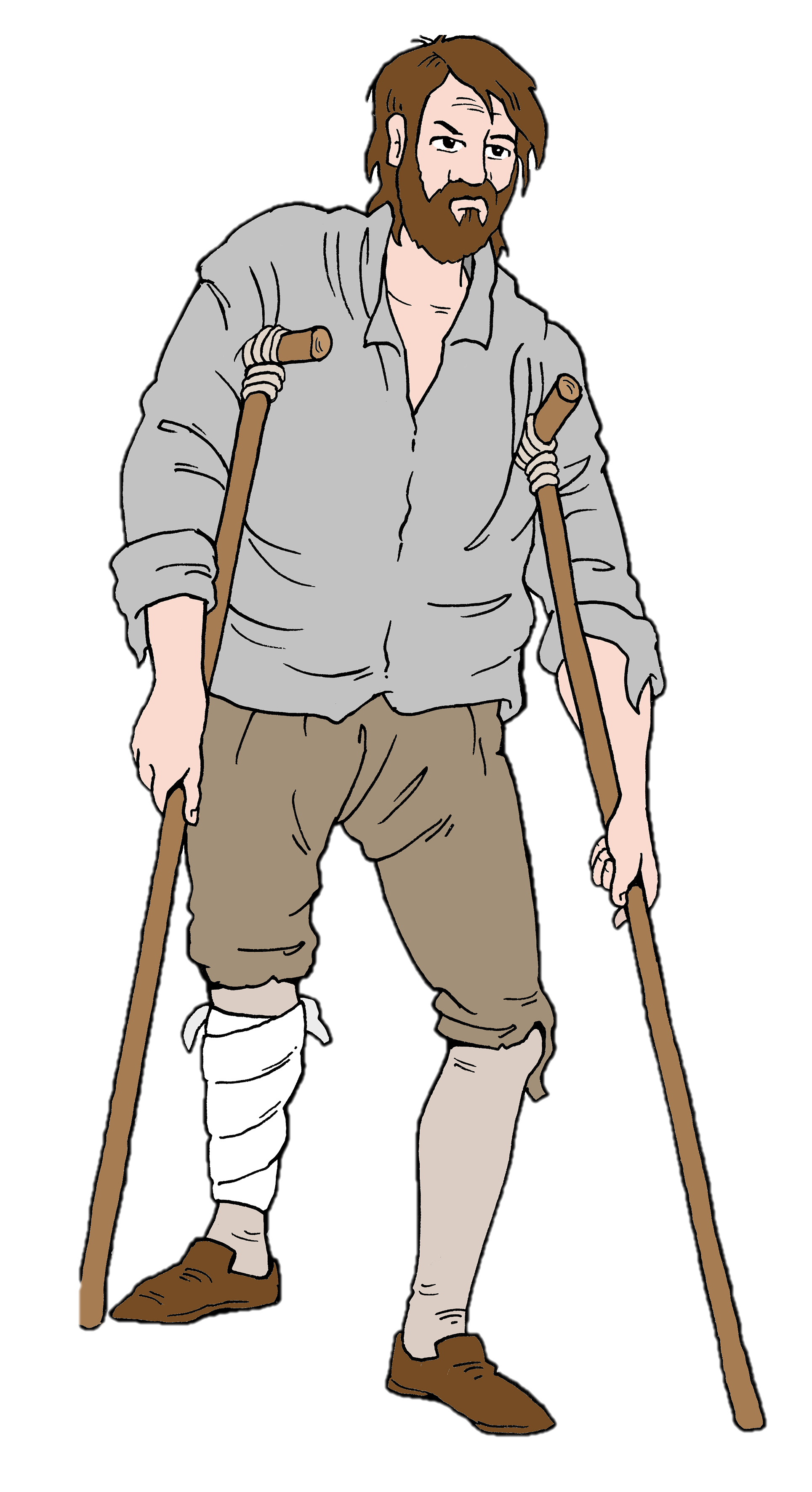 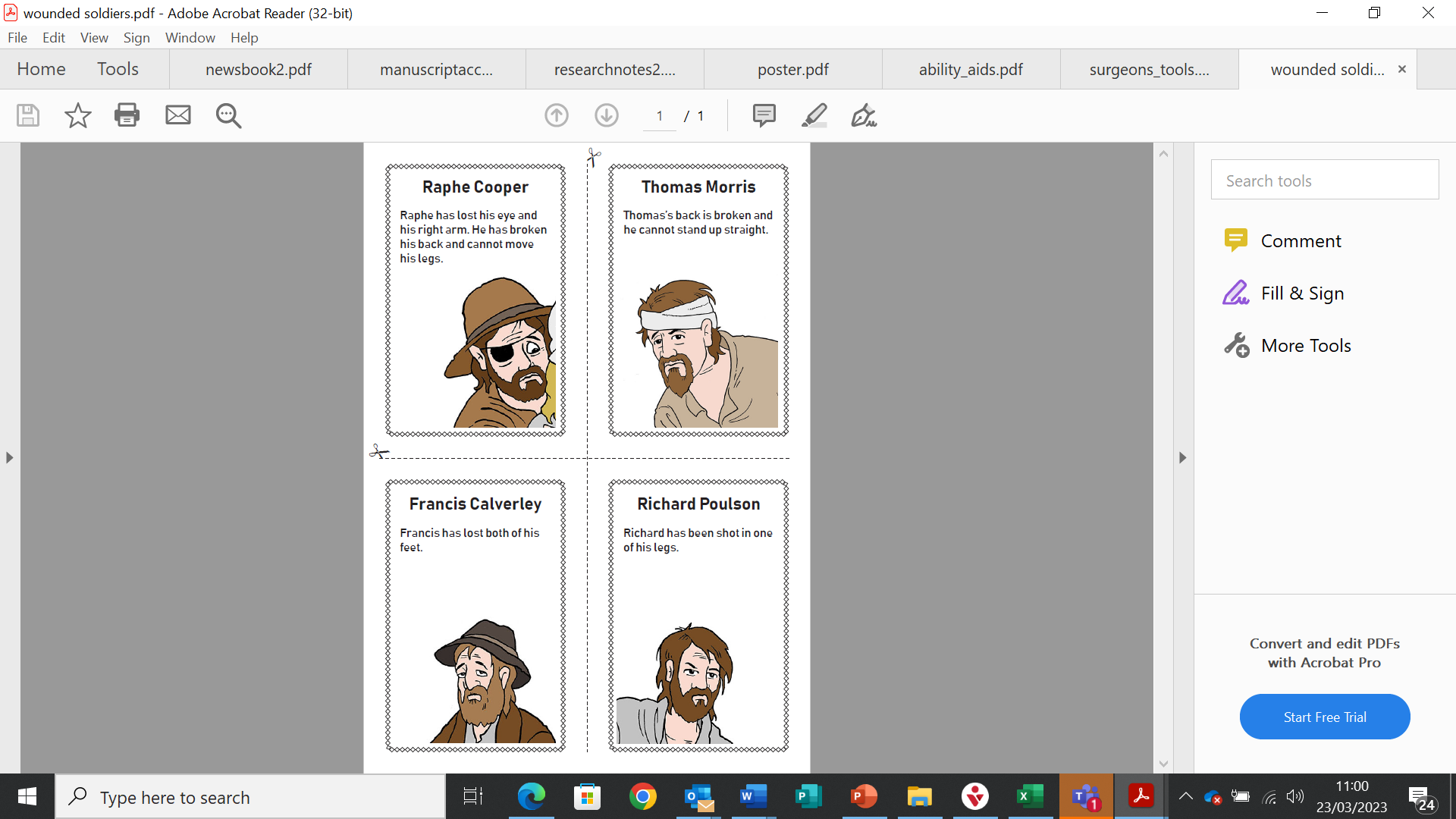 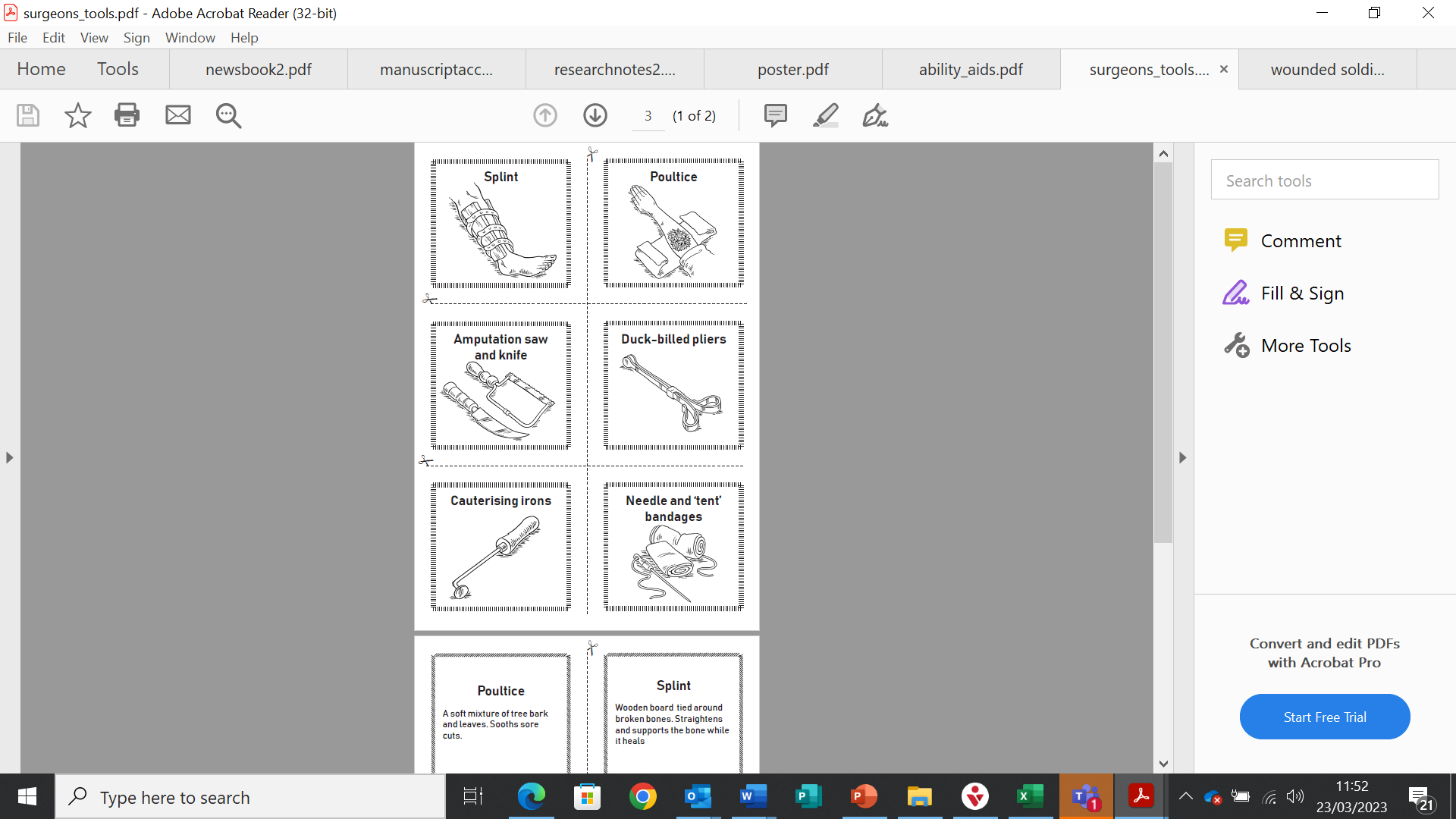 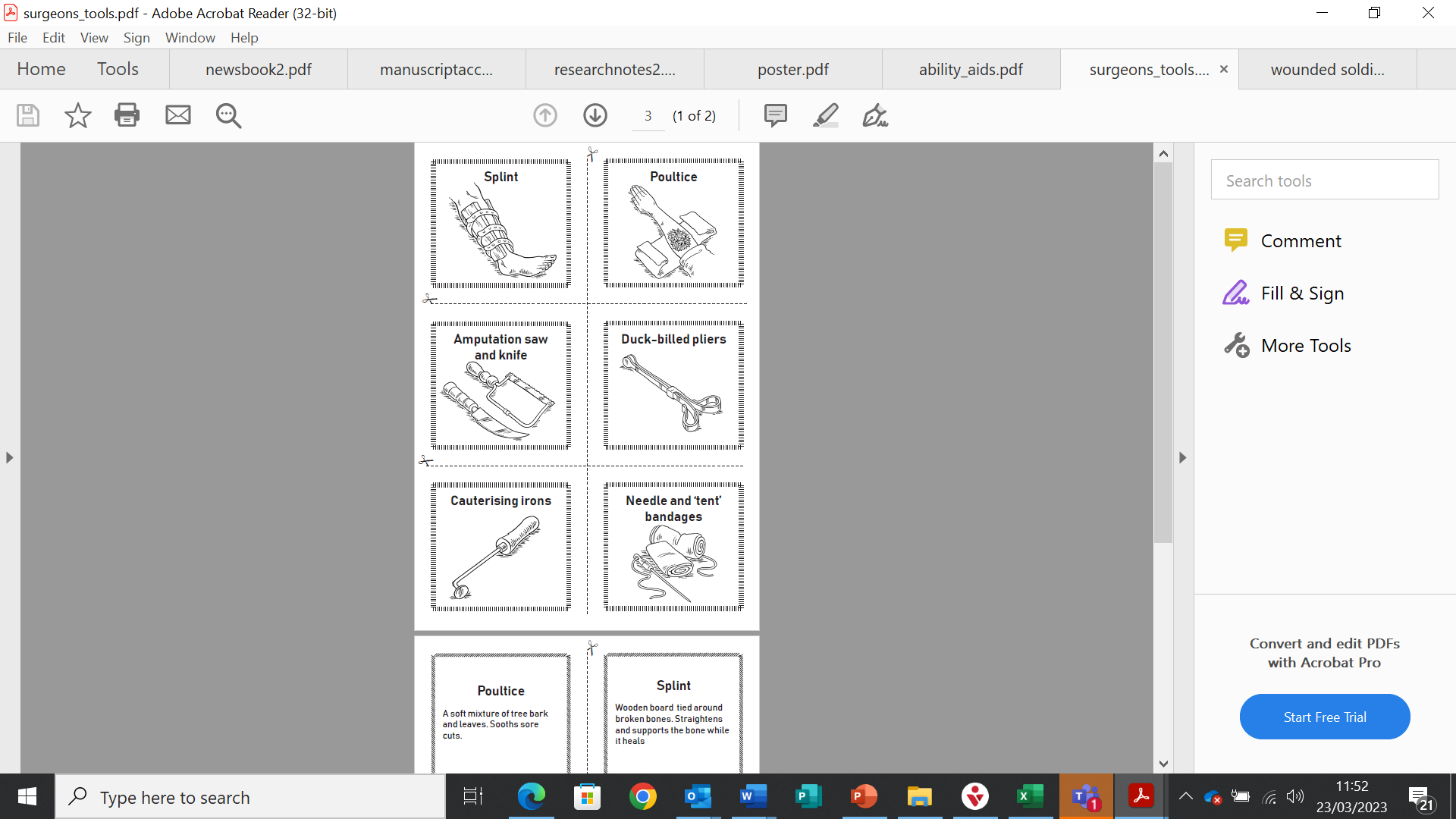 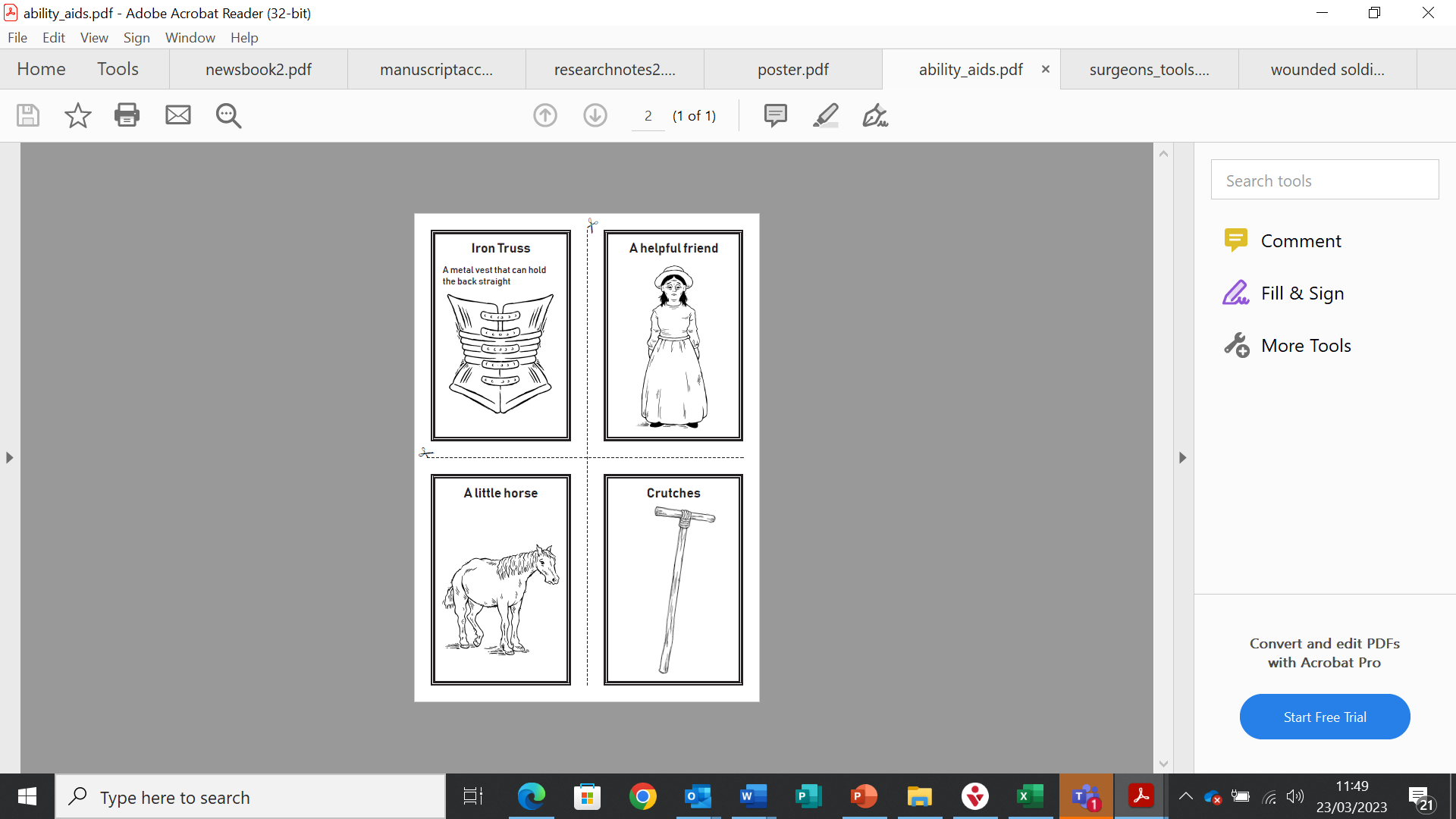 Richard Poulson had a bullet wound in his leg. He used crutches to help him walk
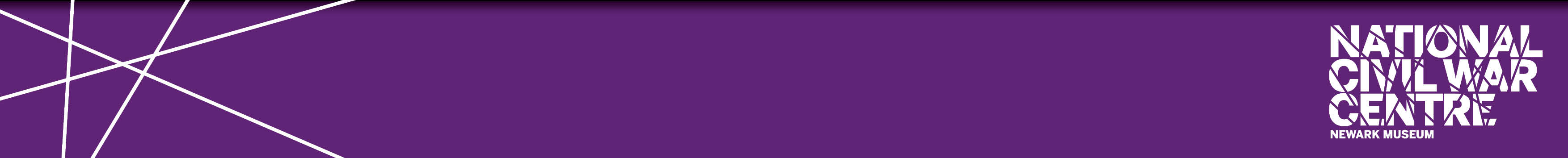 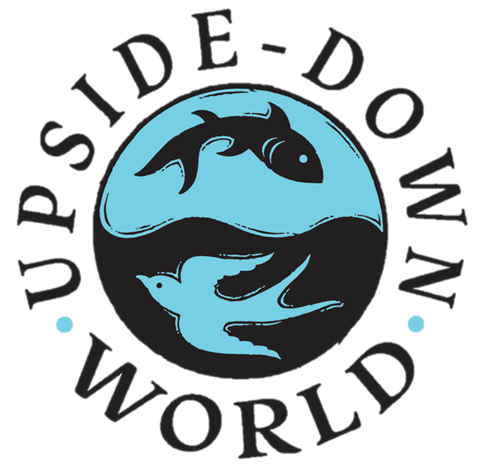 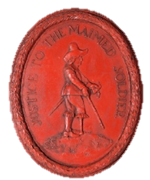 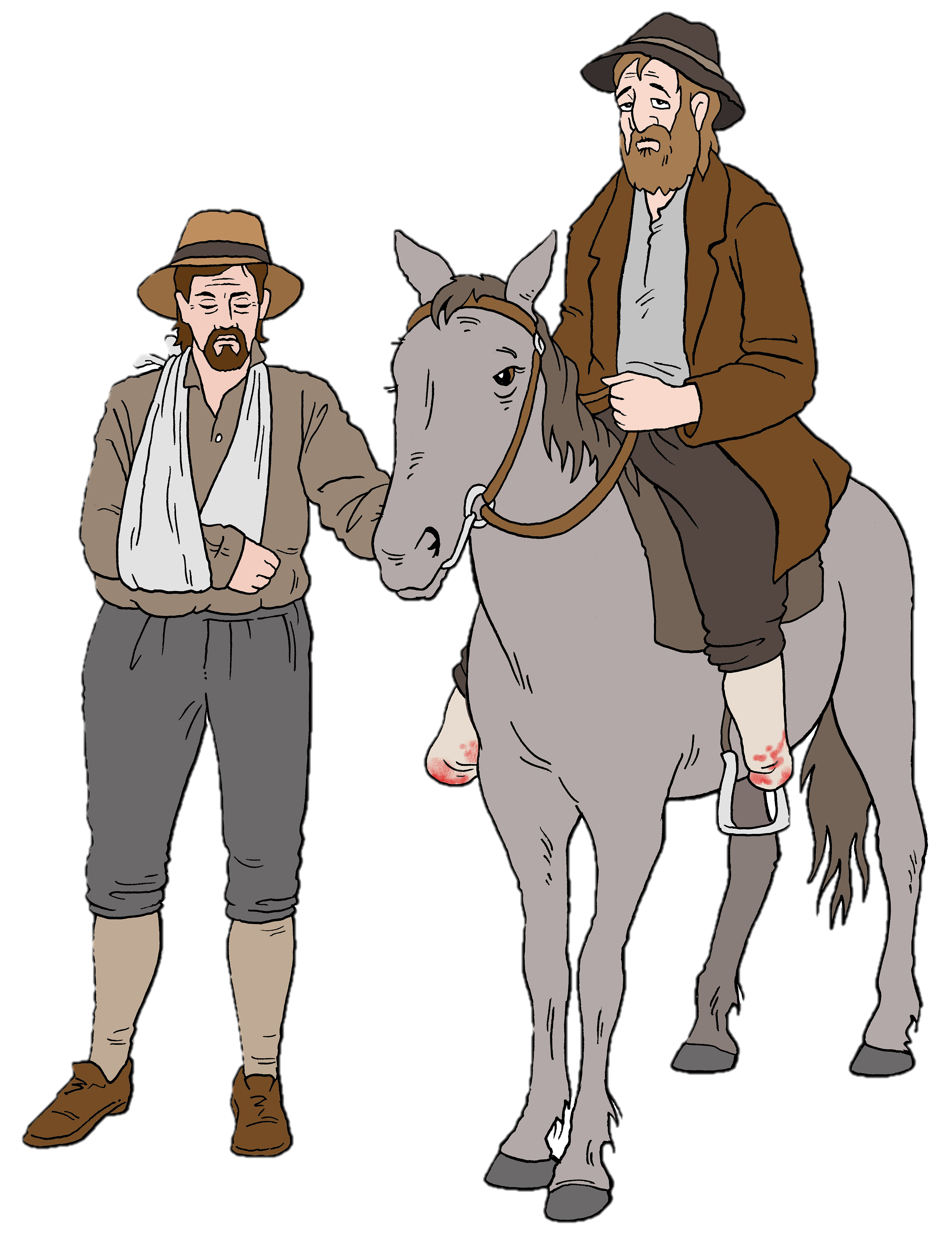 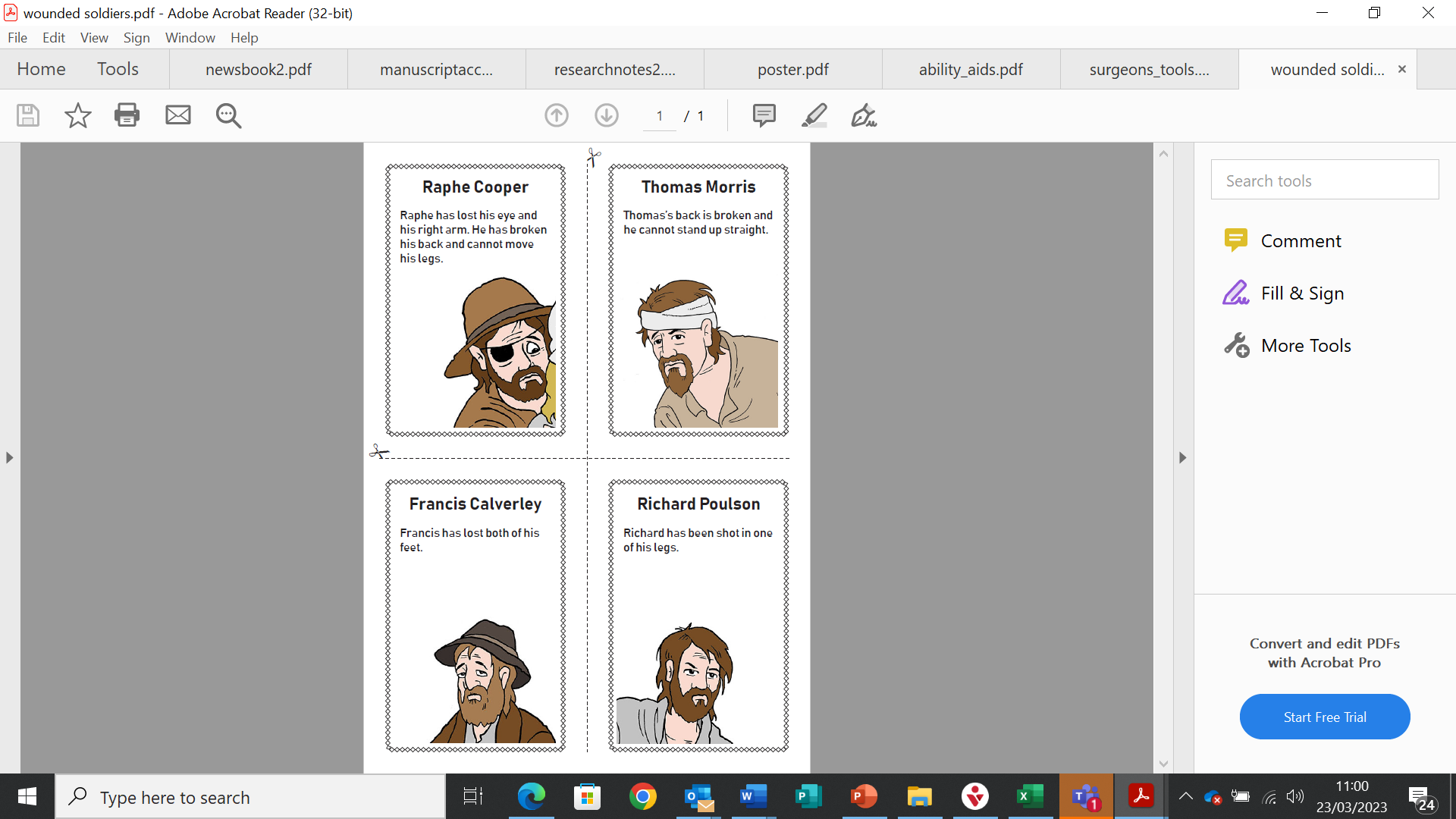 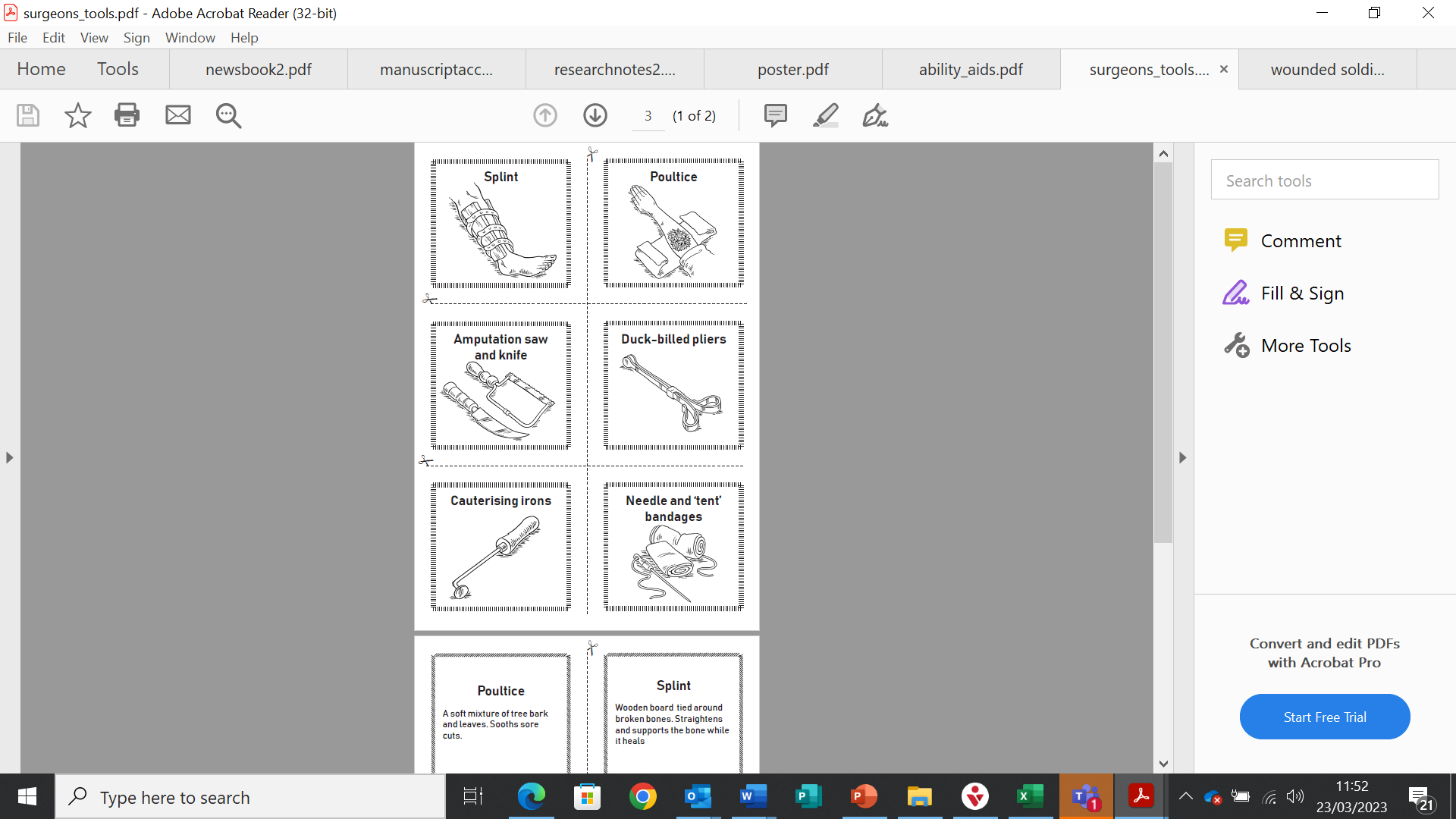 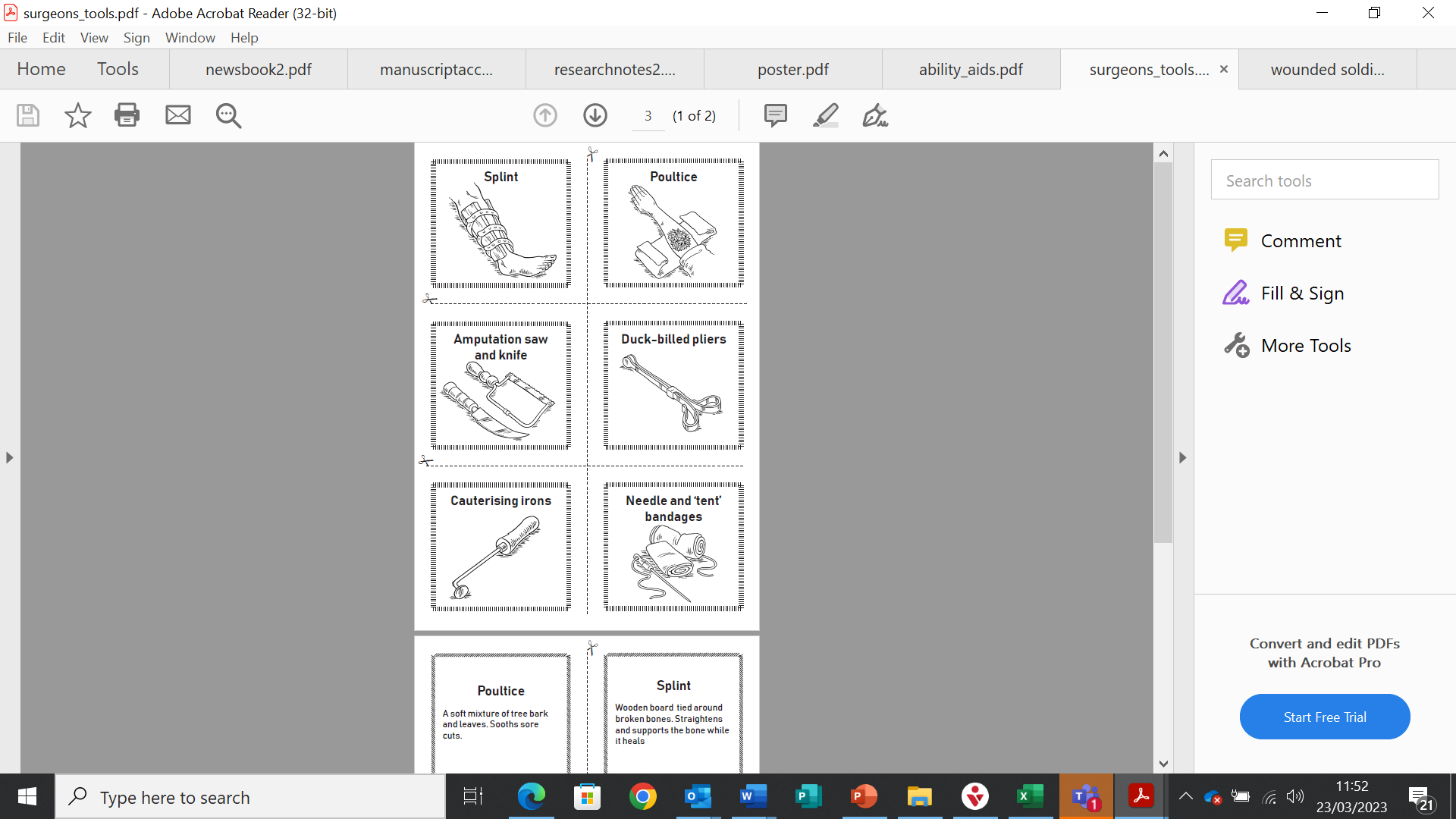 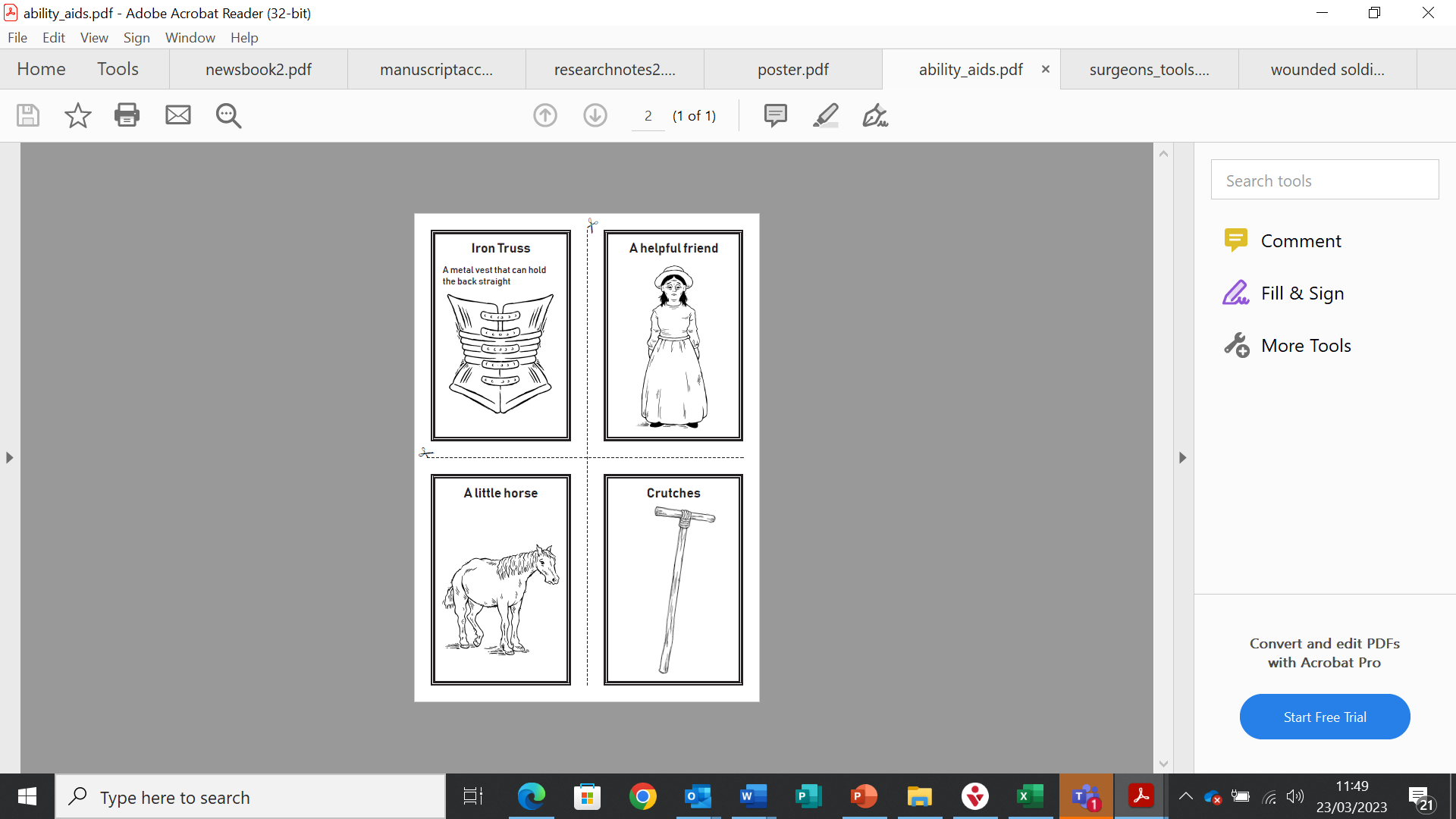 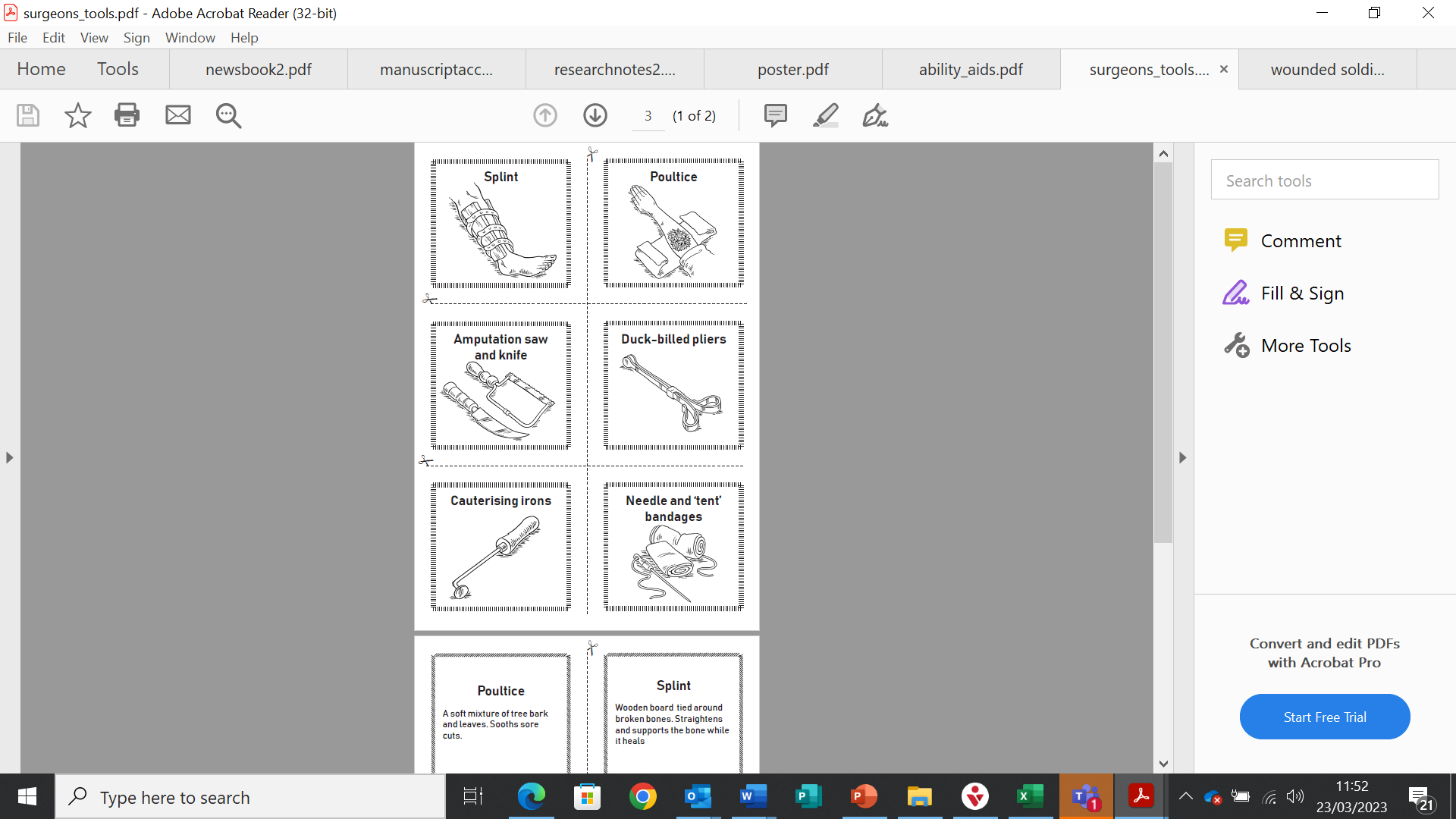 Francis Calverley lost both of his feet in the war. 
He had a little horse that helped him to travel.
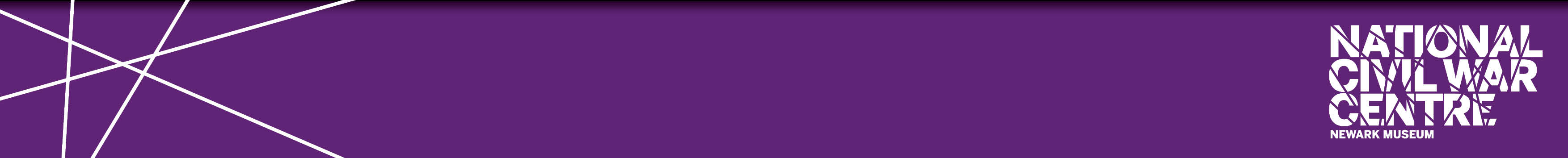 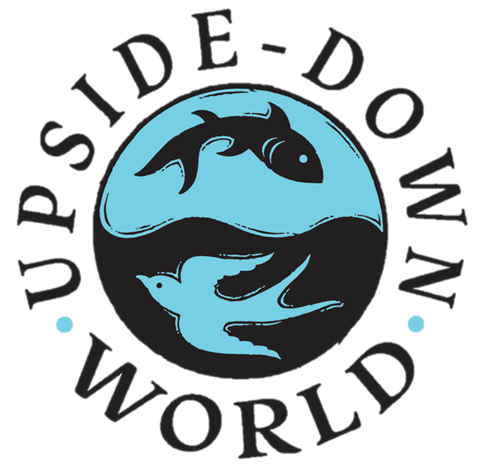 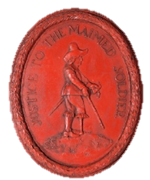 How do we know about these ordinary people?

After the war, there were thousands of wounded soldiers who could no longer work and support their families. 

The families of soldiers who had died were left penniless. 

These survivors were able to write a special letter asking for money to help. This was called a petition.
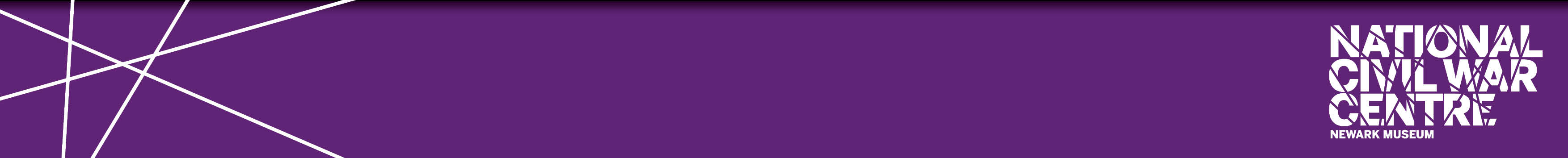 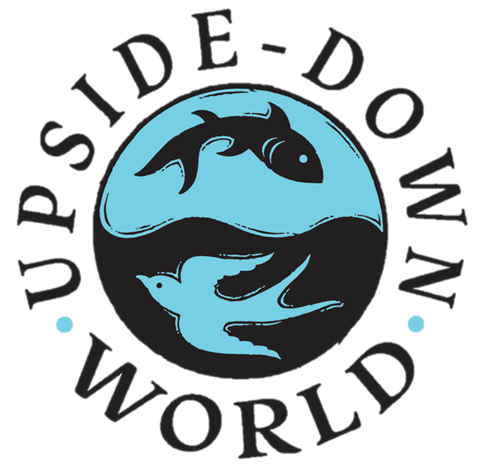 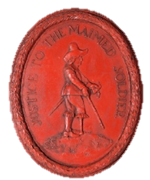 Click the image below to watch a film about these special letters
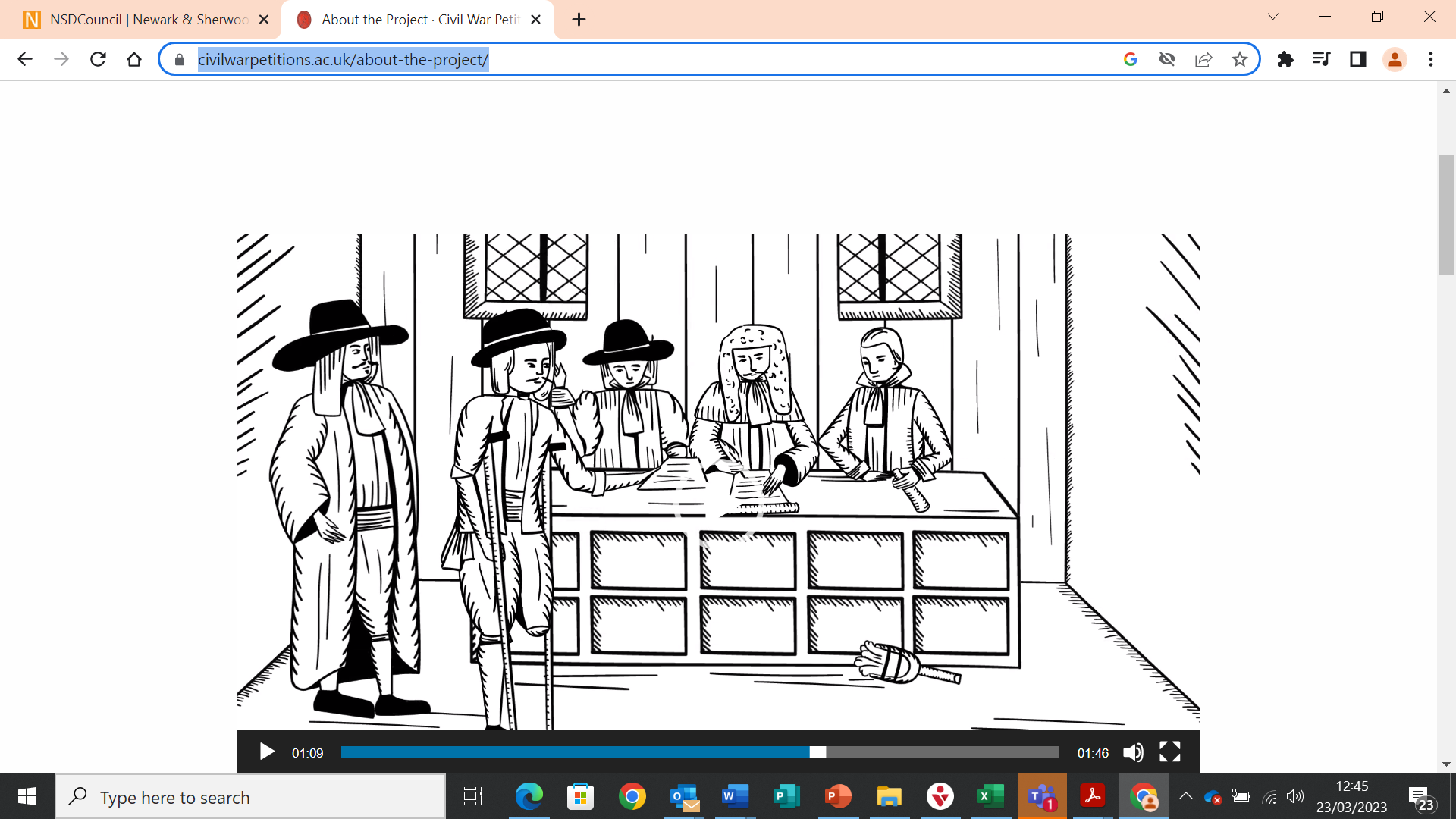 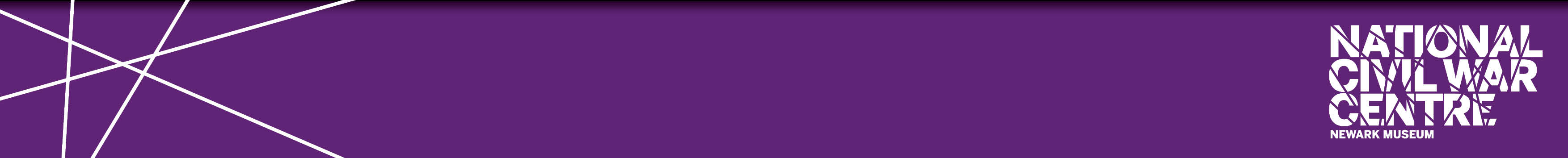 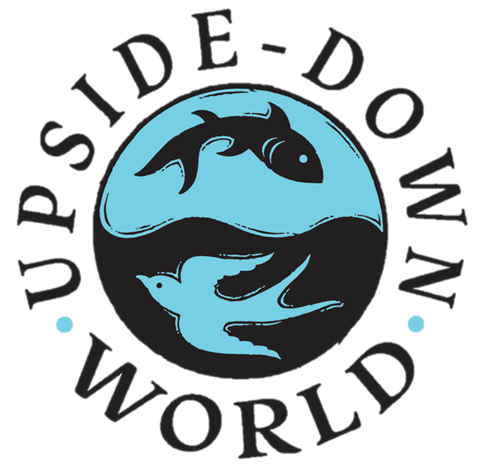 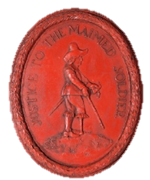 Hold your own County Court

Choose (or invent) a character. 

Help your character to write a petition 

Present it at the court in your classroom

Decide which character will win a pension.
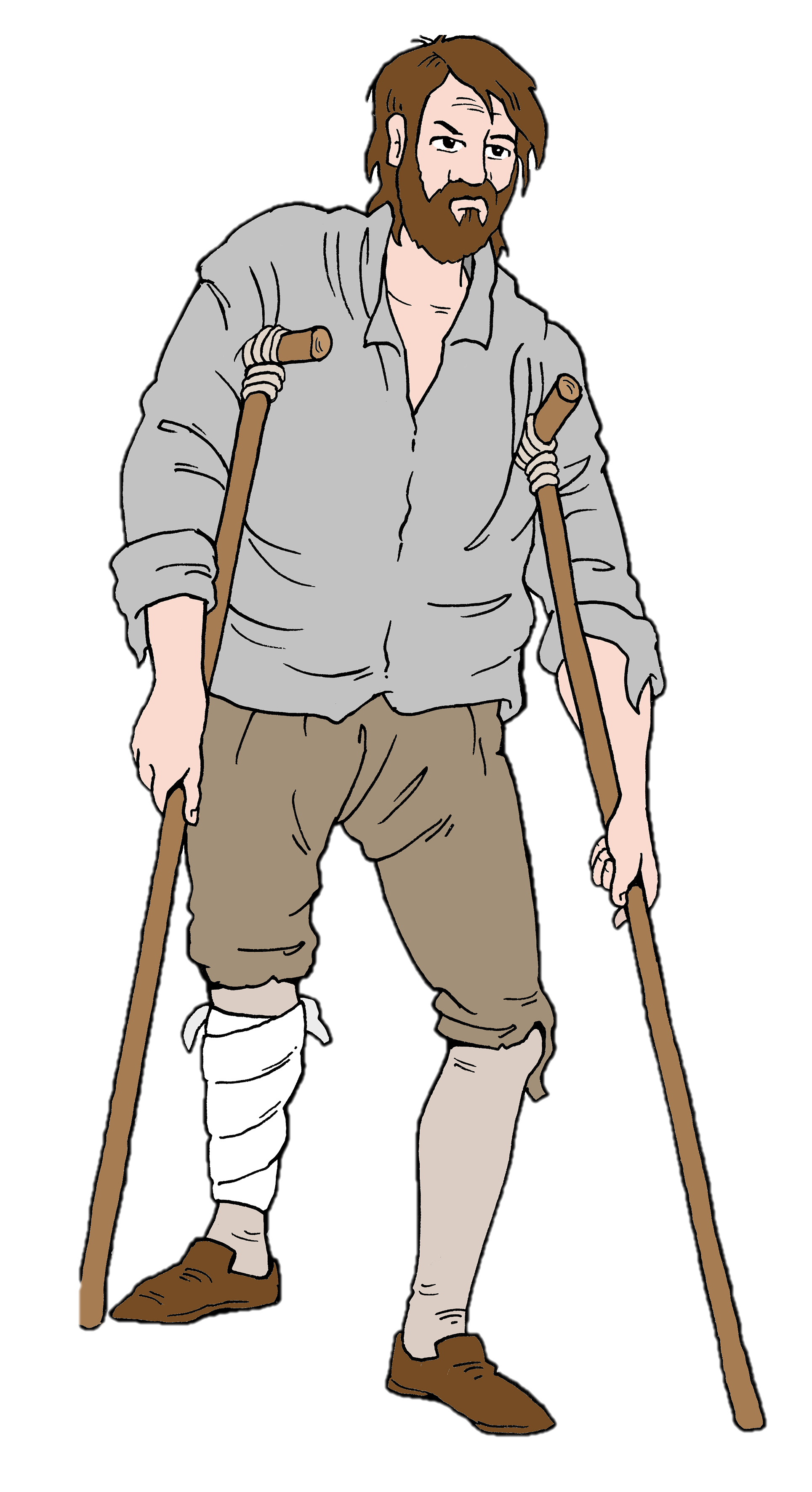 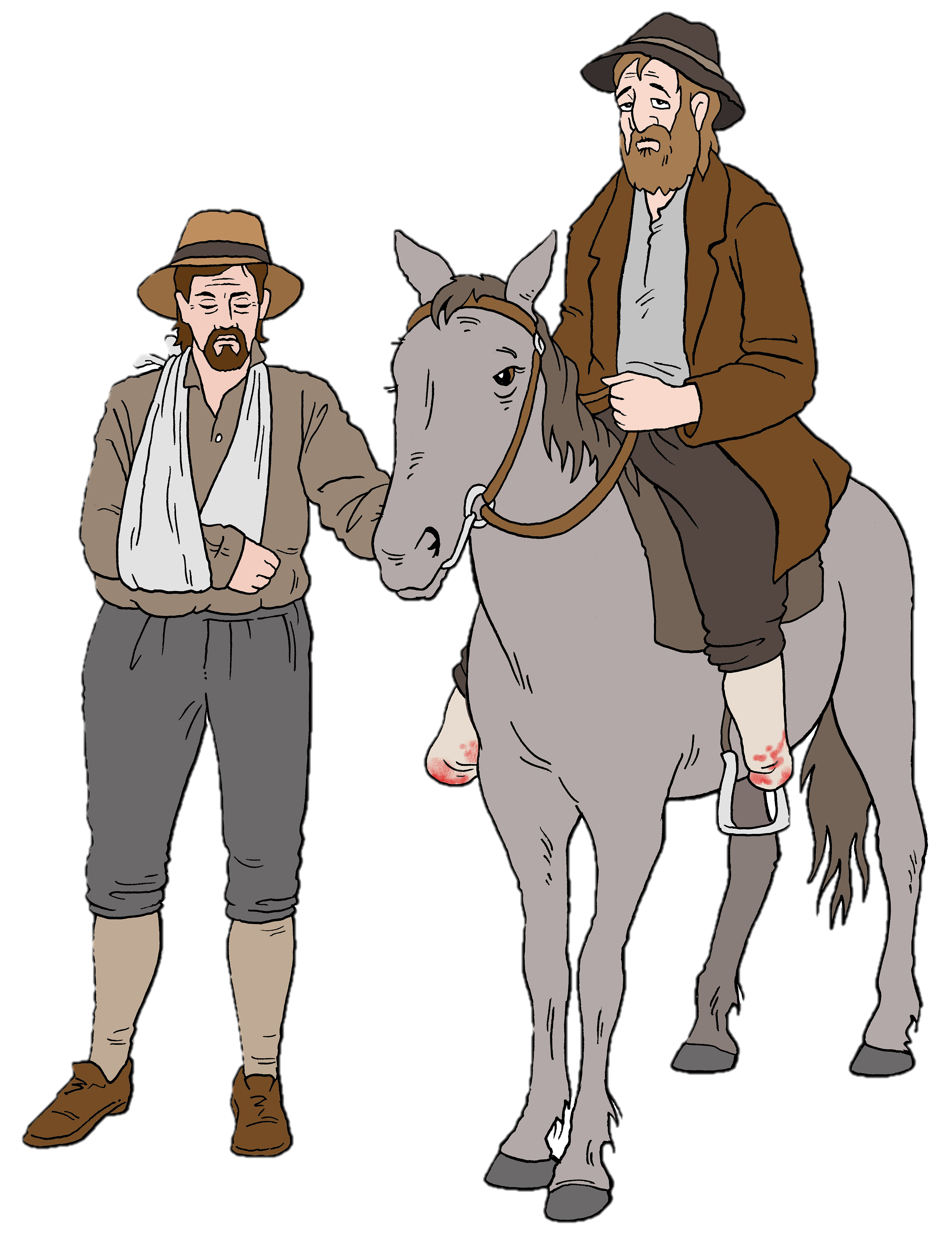 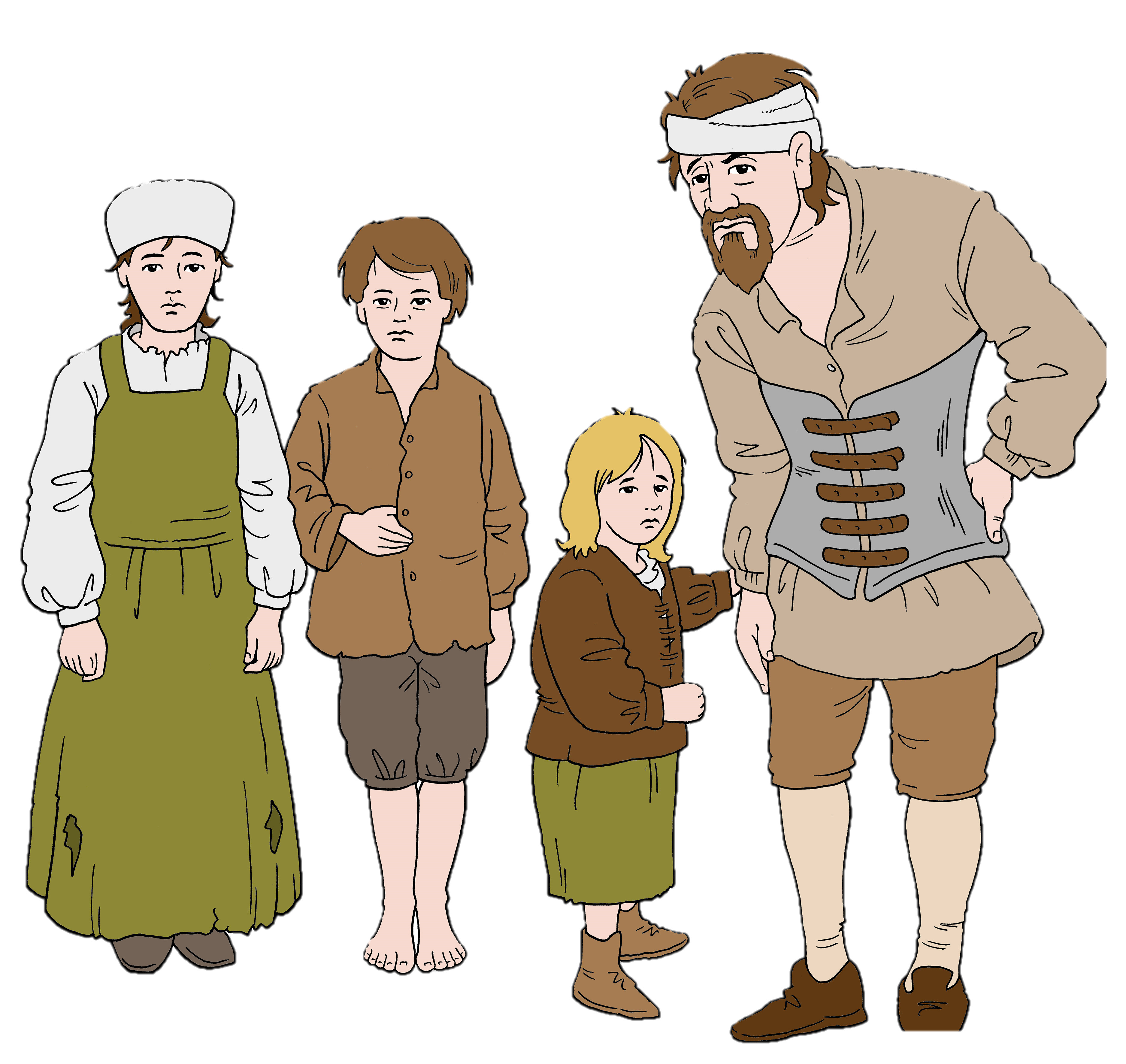 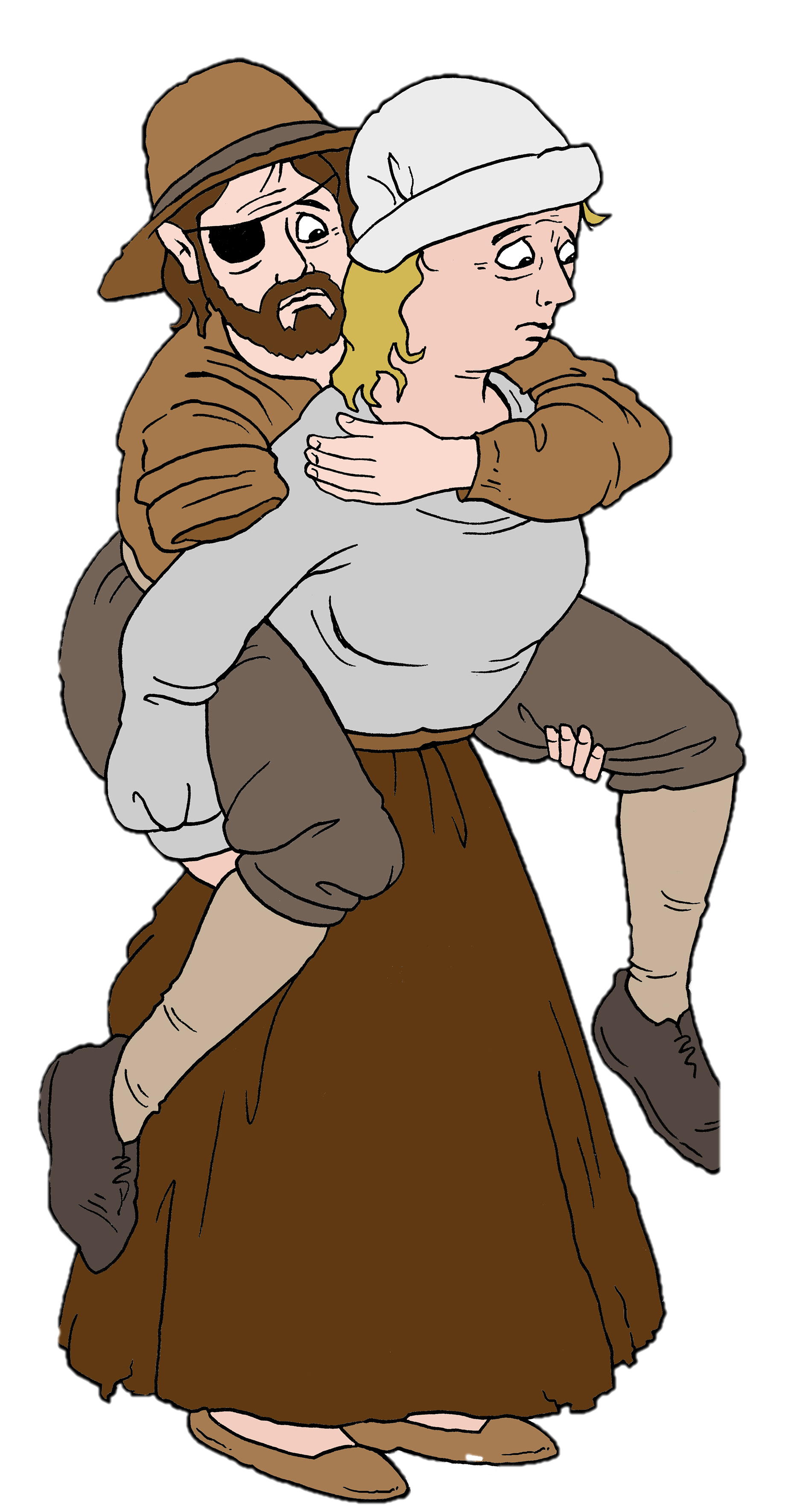 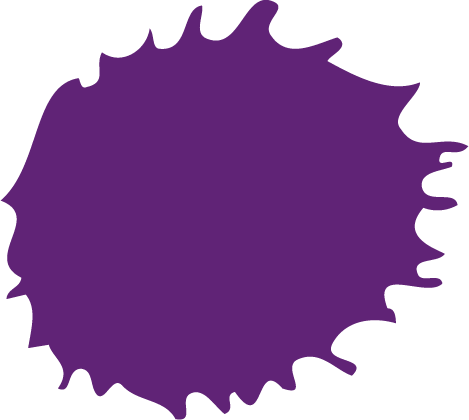 Use the real-life characters
you have investigated…
Thomas Morris
Richard Poulson
Raphe Cooper
Francis Calverley
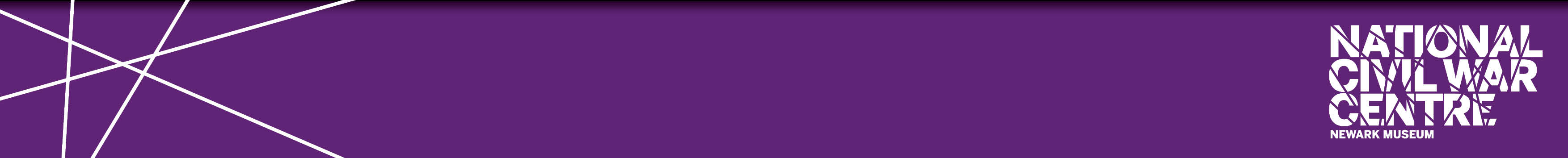 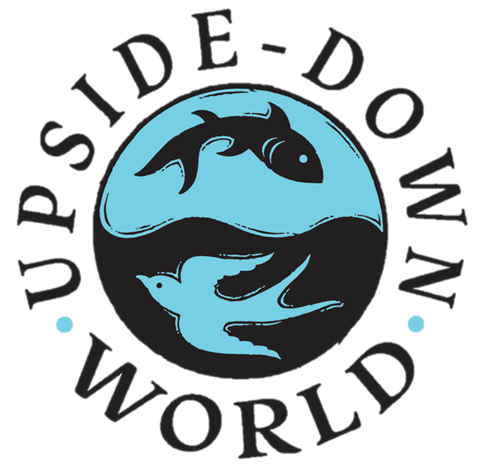 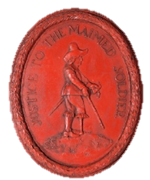 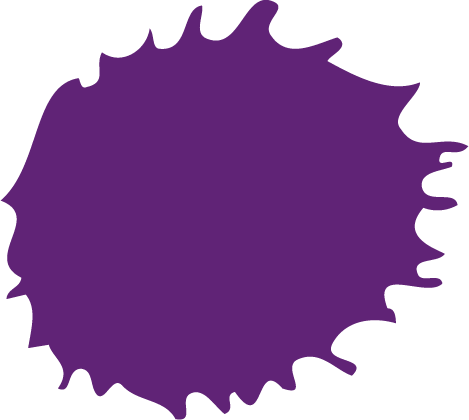 ..or use the imaginary  characters from our Sieges unit film

..or you could invent your own
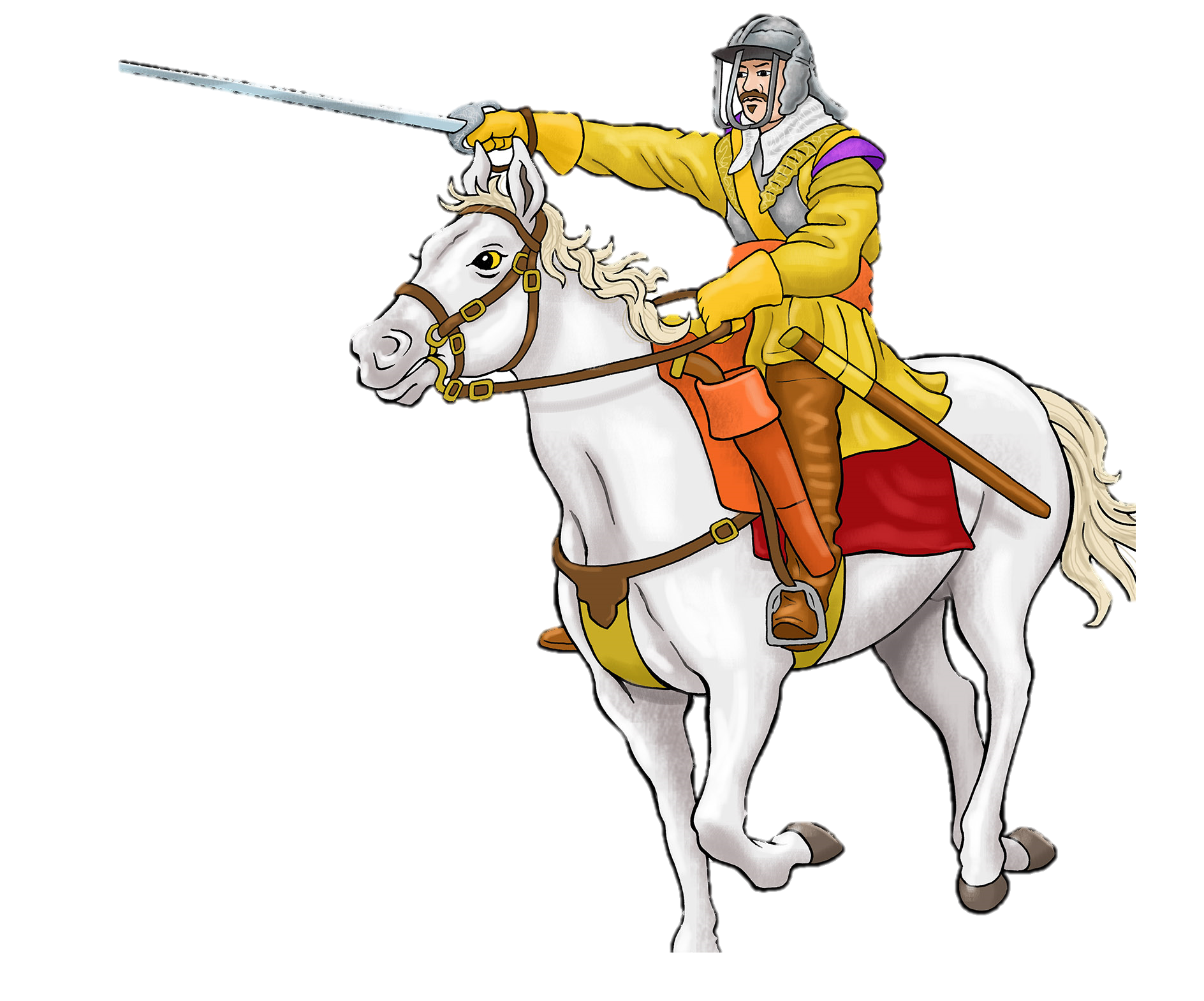 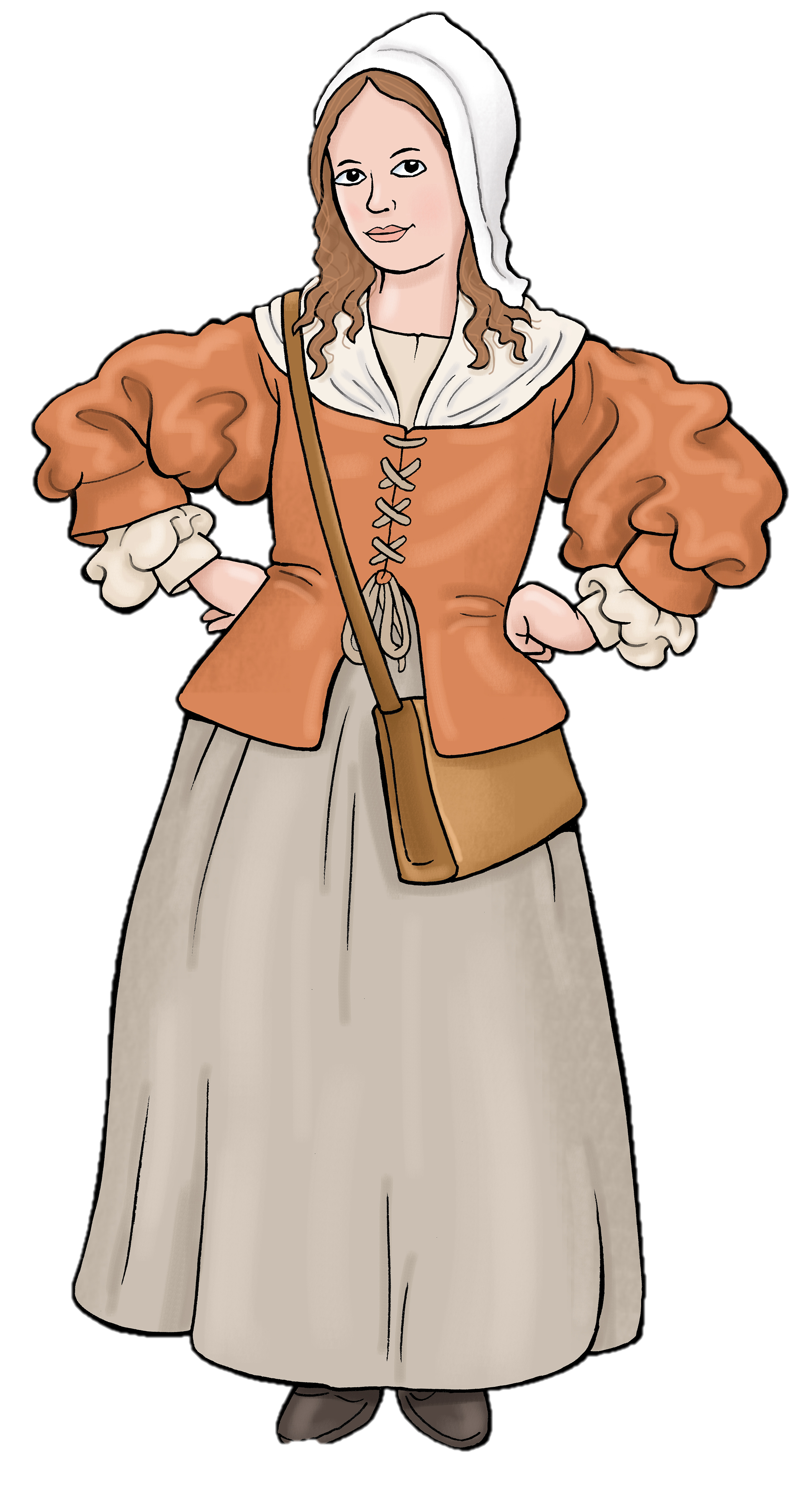 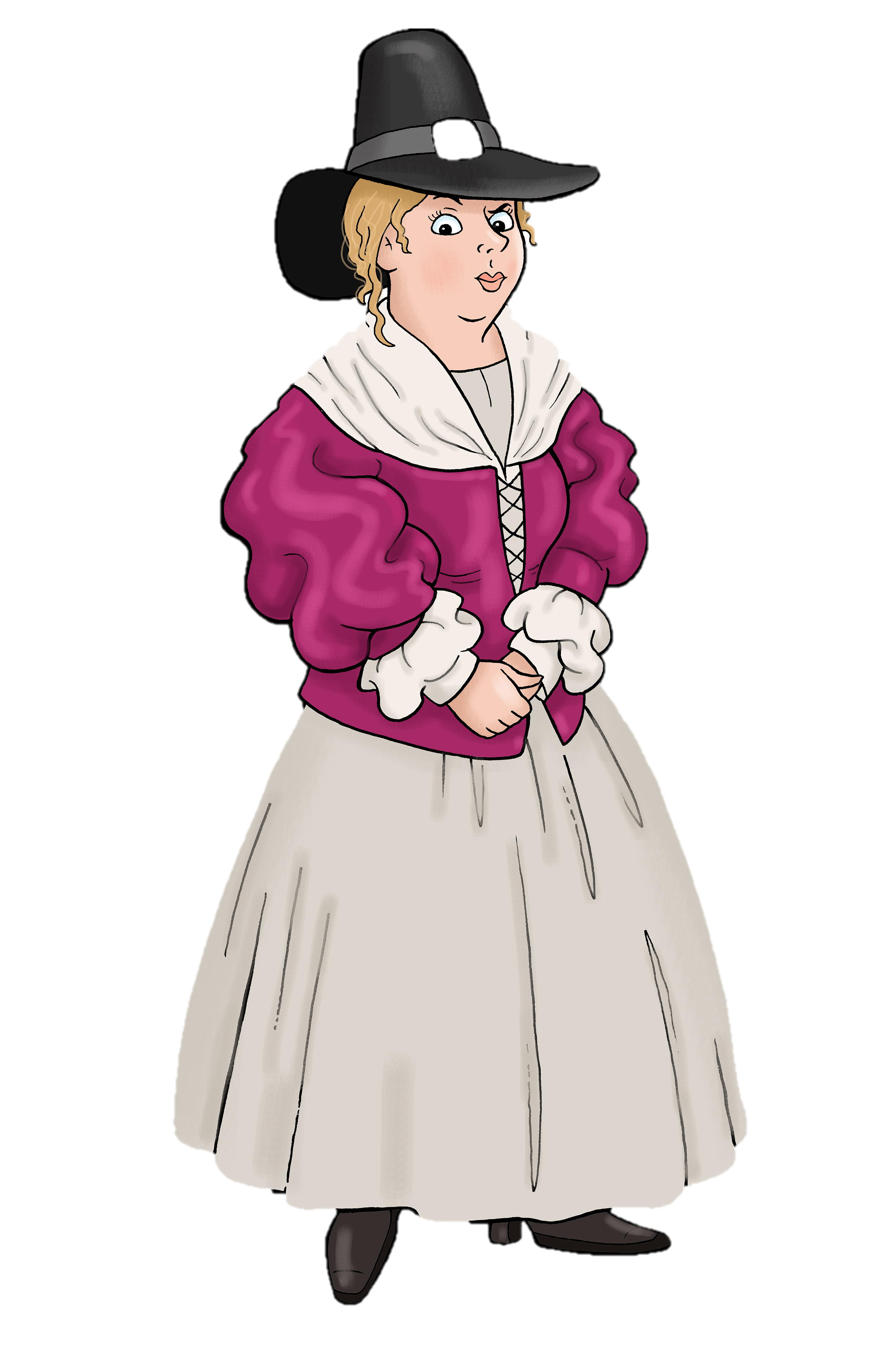 Click here to watch the film from the Sieges Unit
Thomas Moss
Mary Clay
Alice Cooke
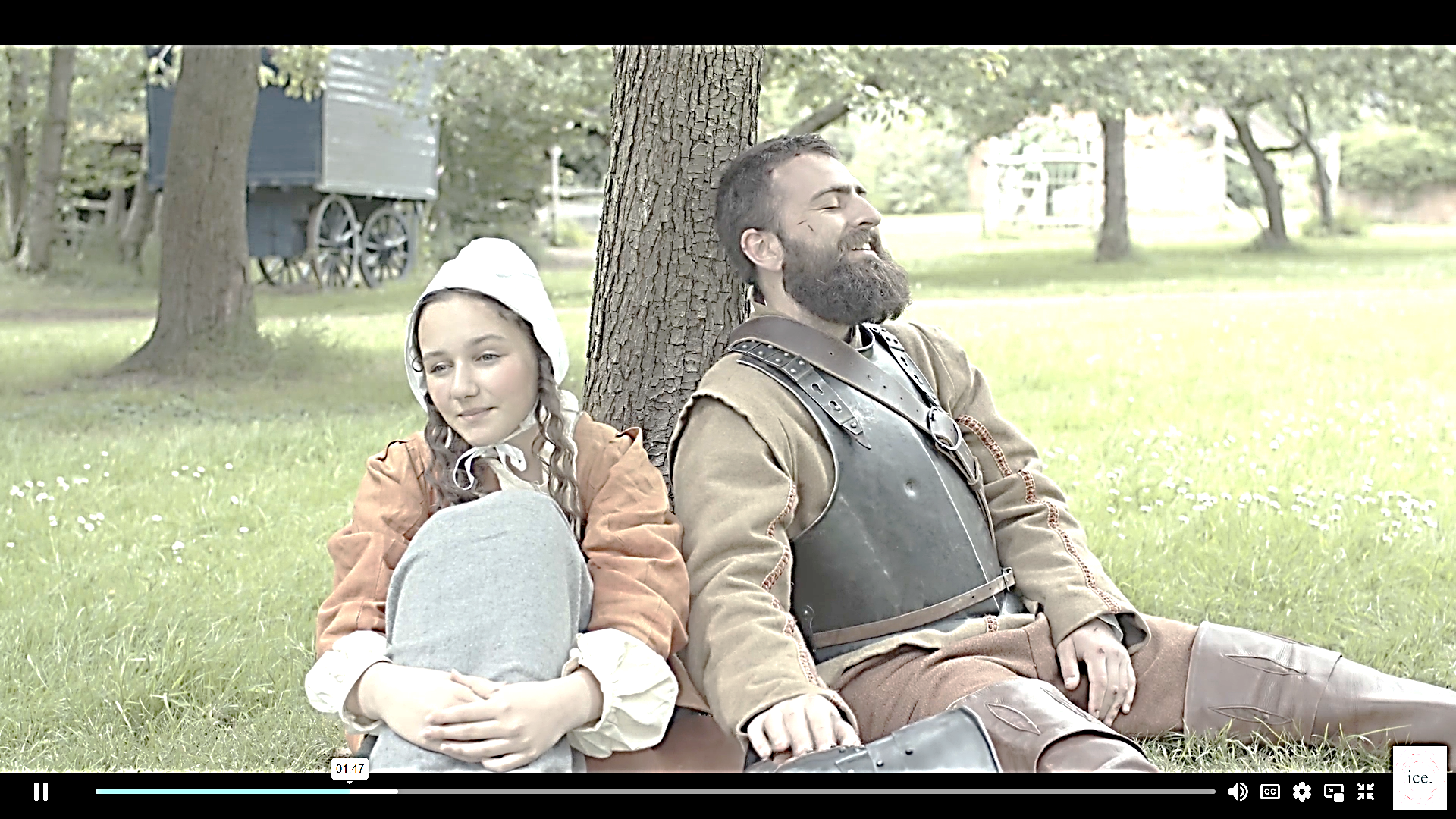 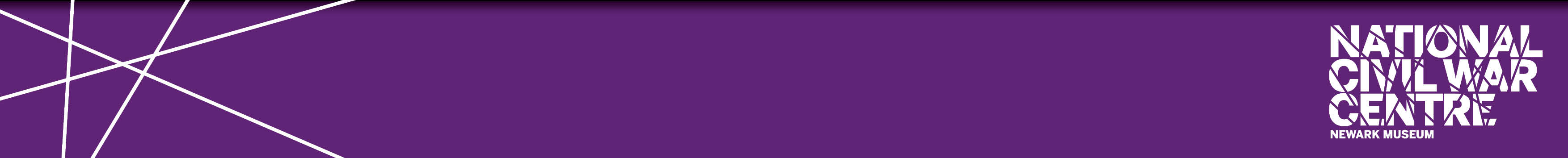 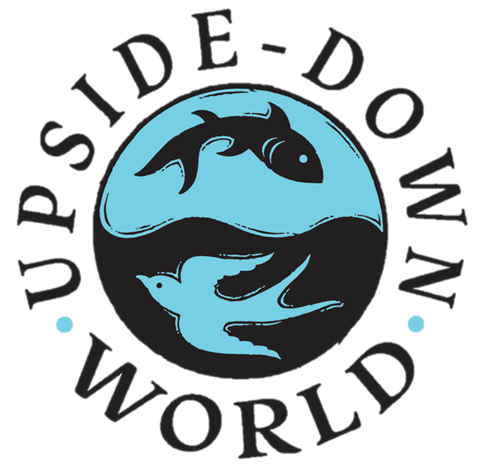 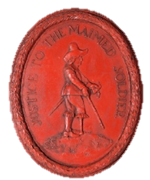 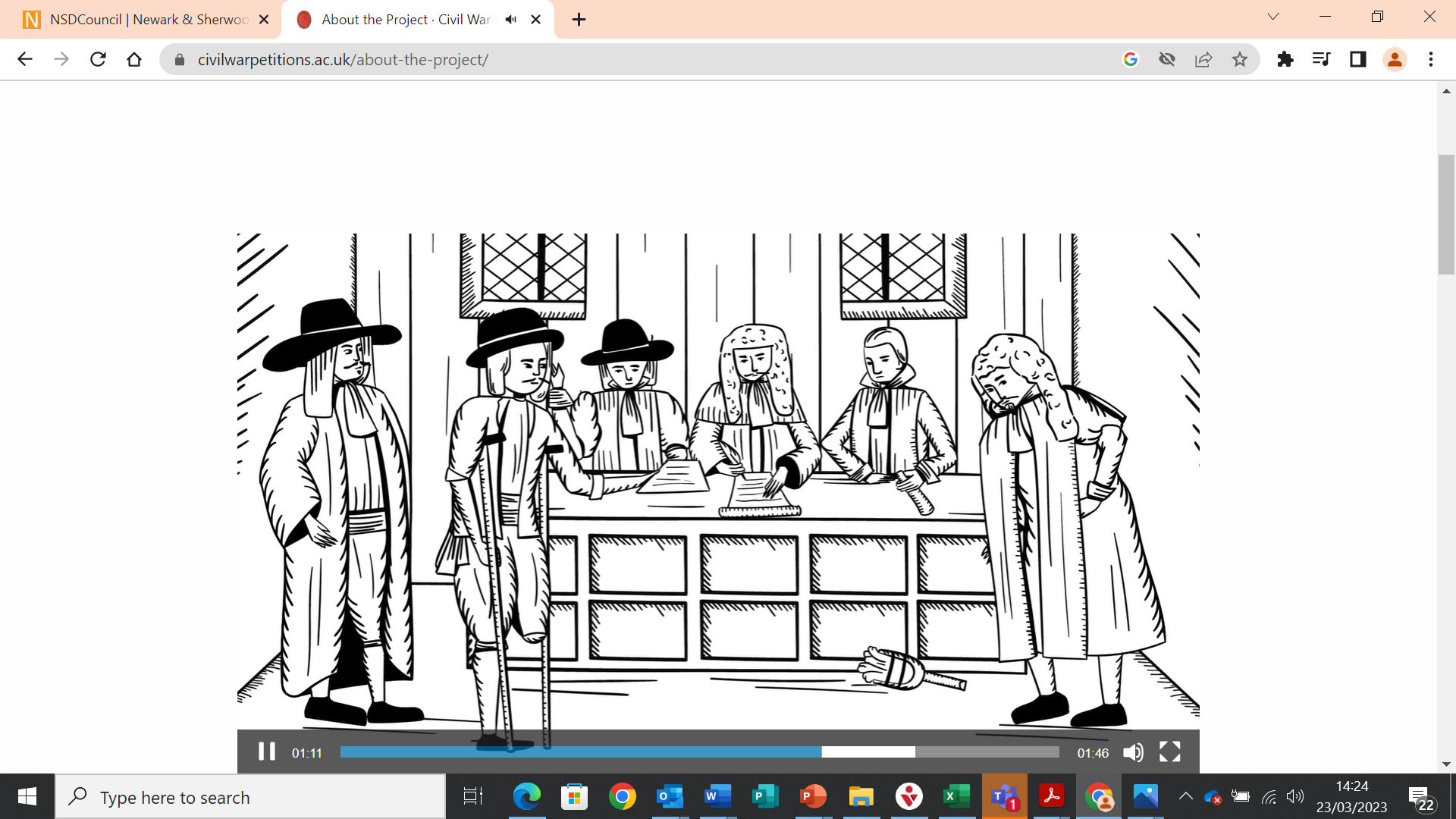 The Classroom Court

Call each petitioner 

Ask them to persuade the judges that they deserve a pension

Choose who wins money
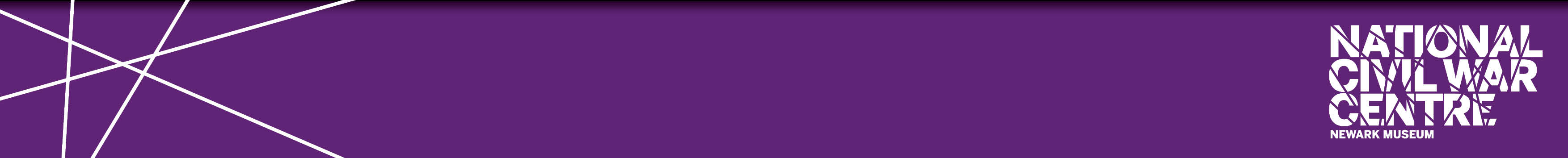 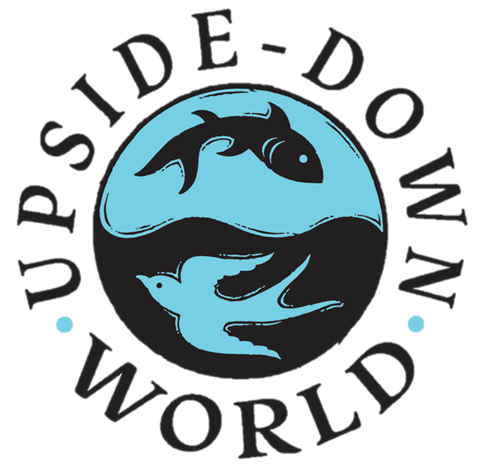 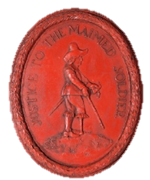 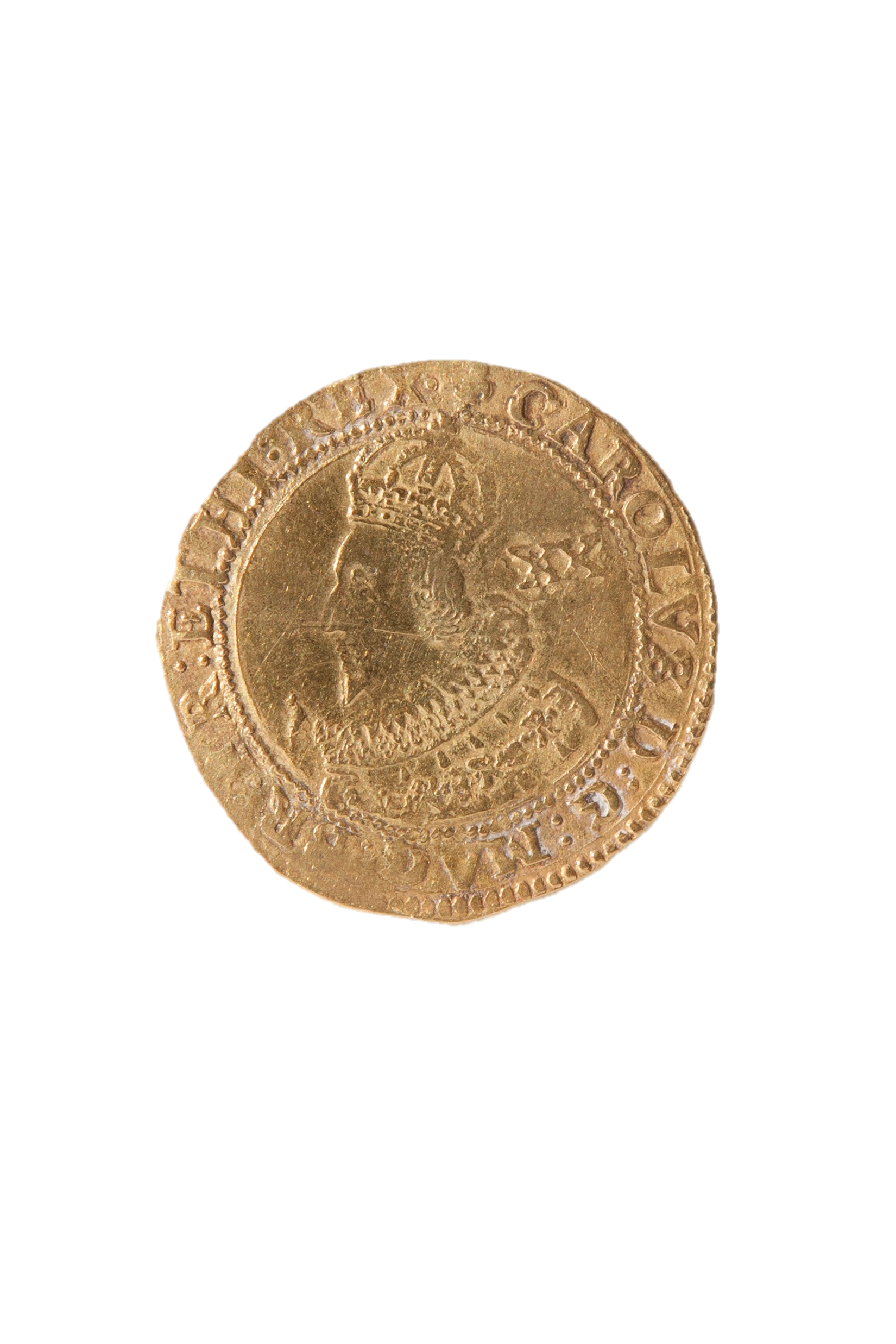 The court has £30 to give away
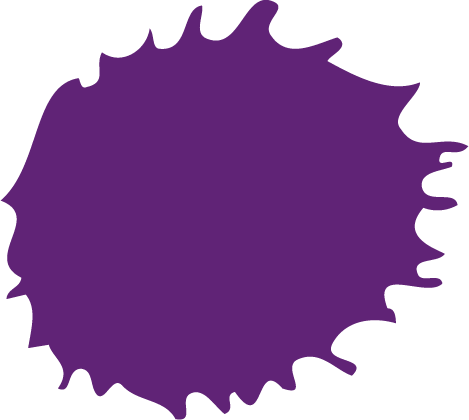 This £1 coin is called a 
Gold Unite.
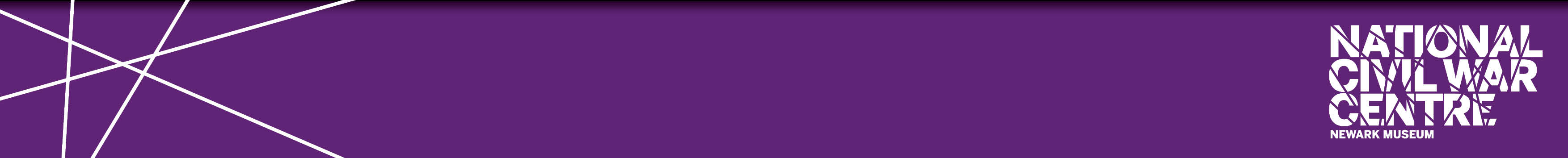 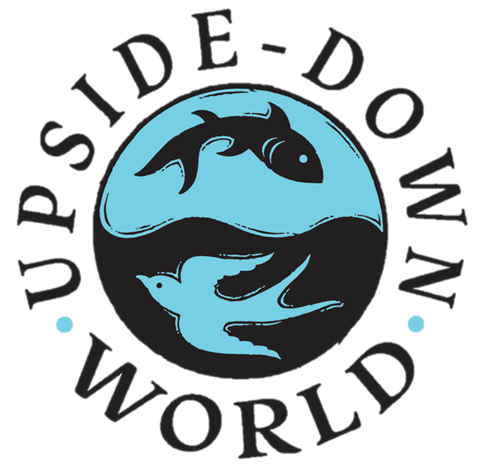 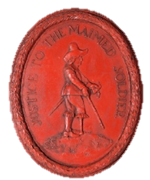 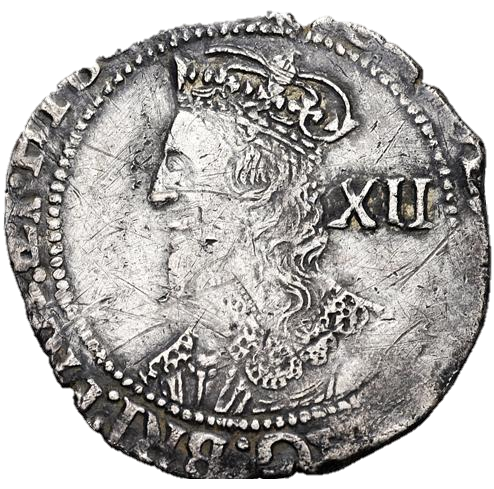 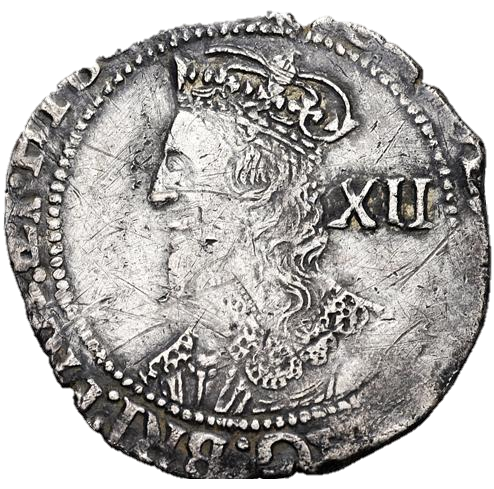 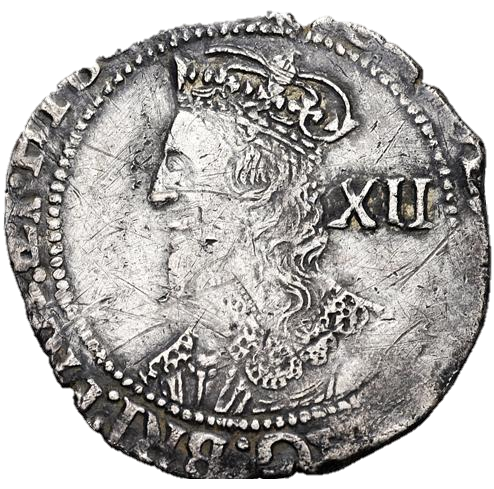 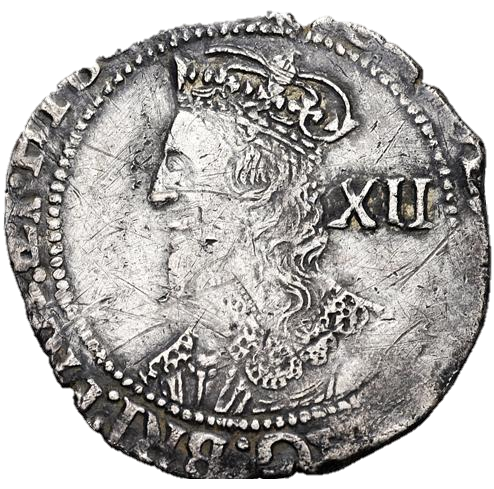 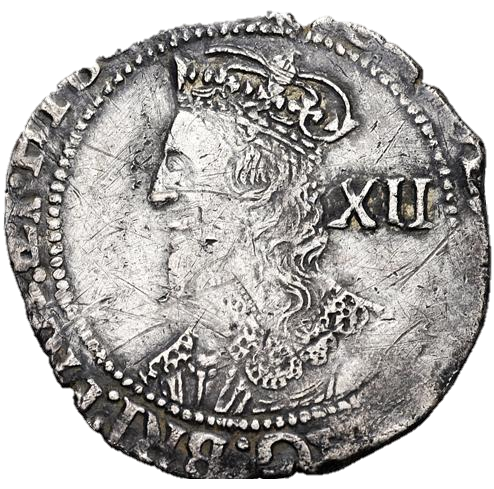 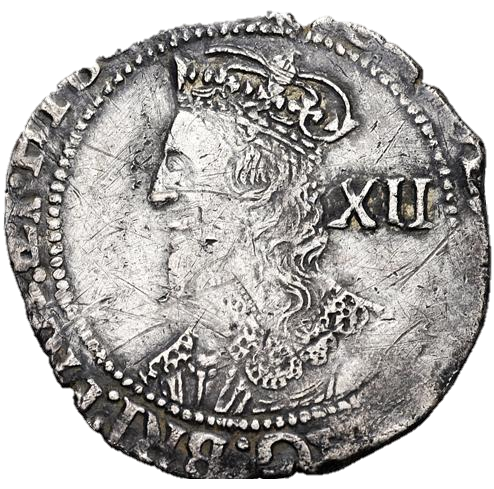 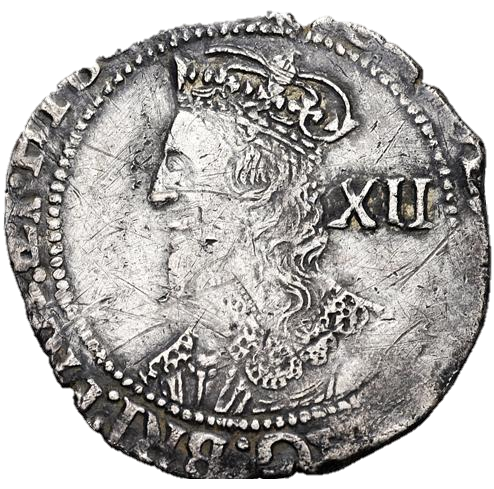 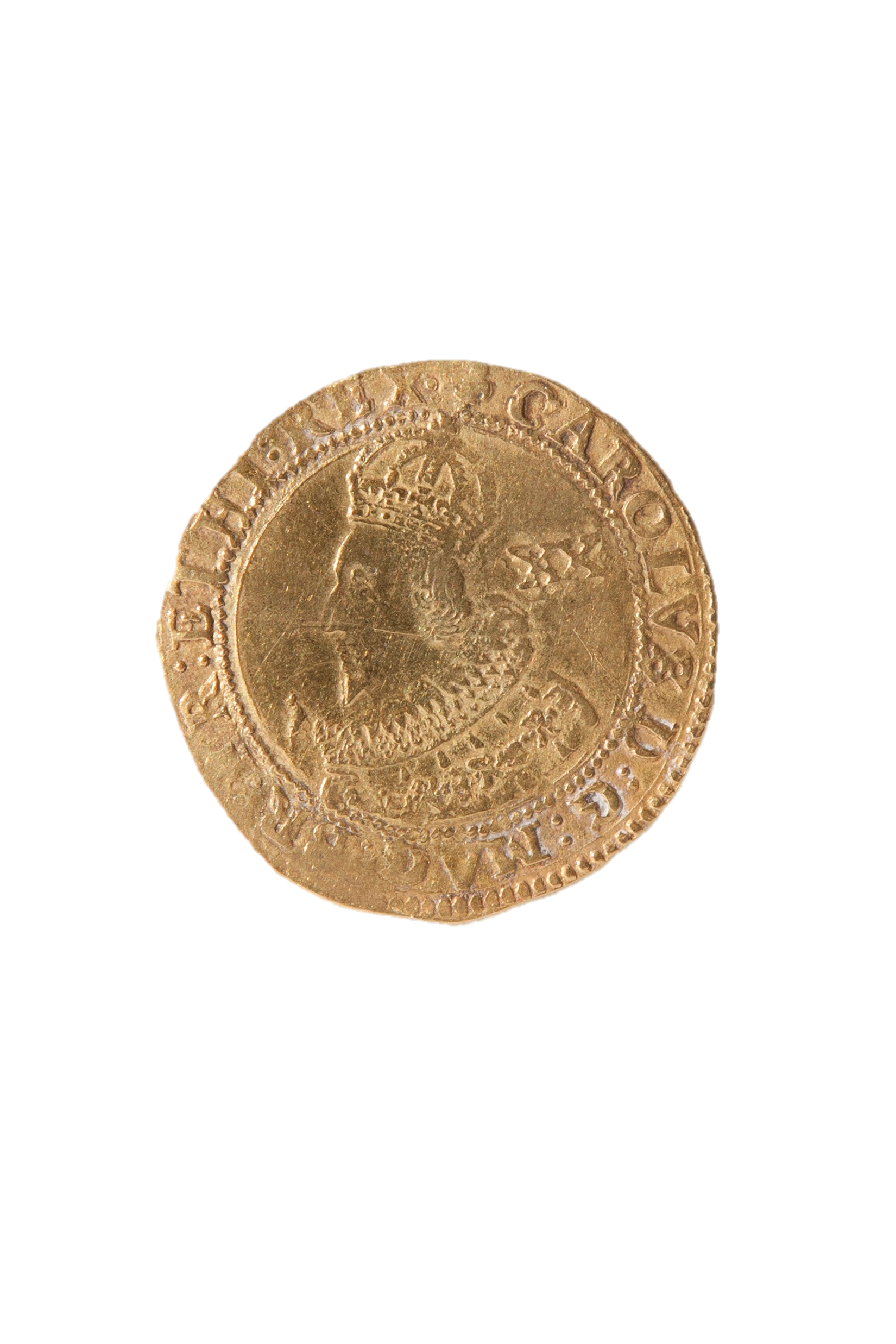 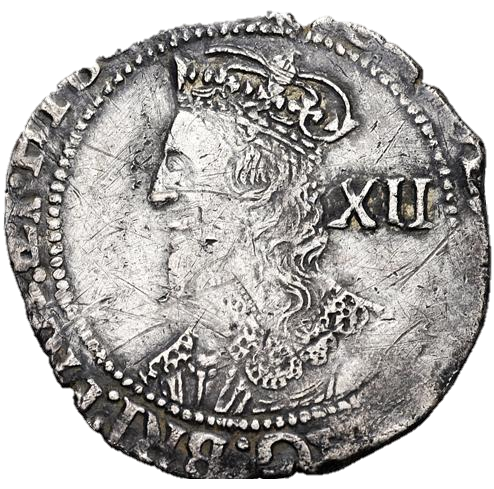 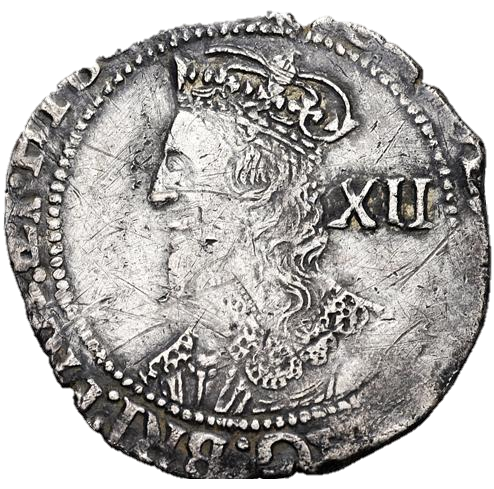 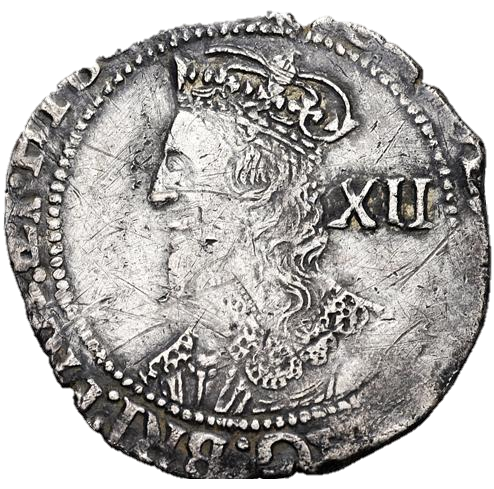 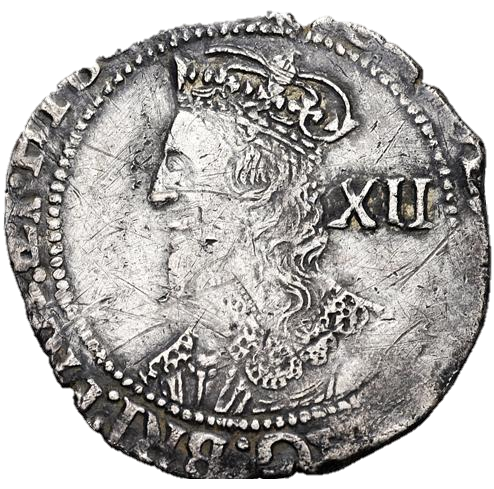 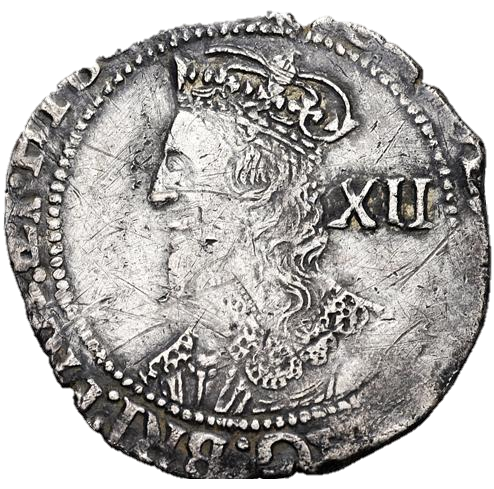 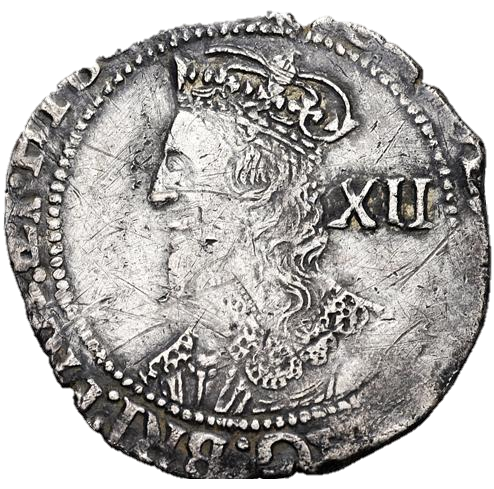 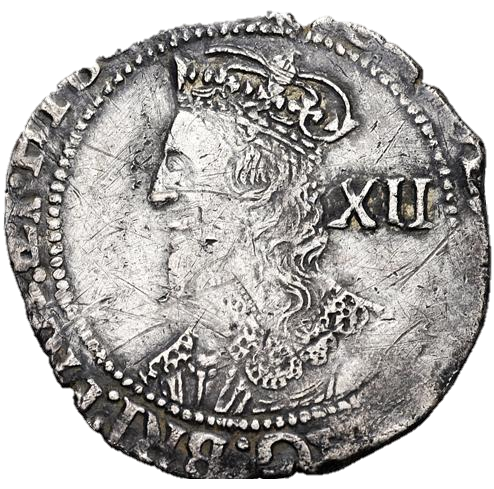 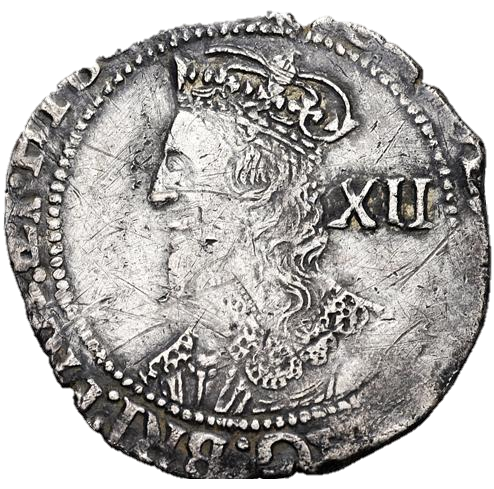 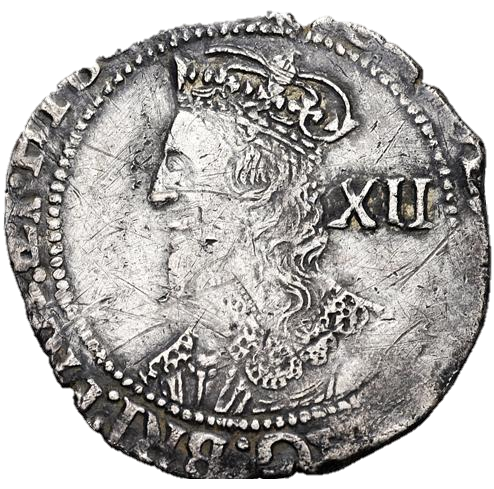 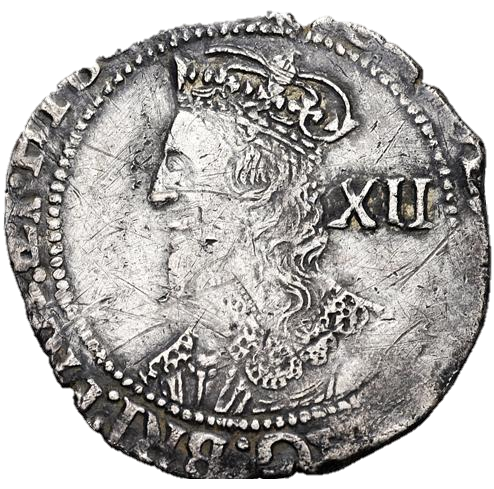 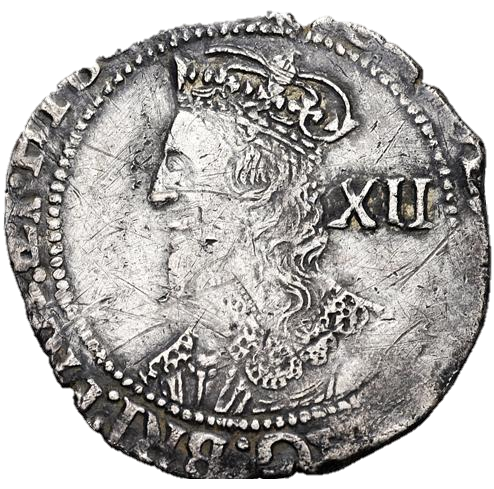 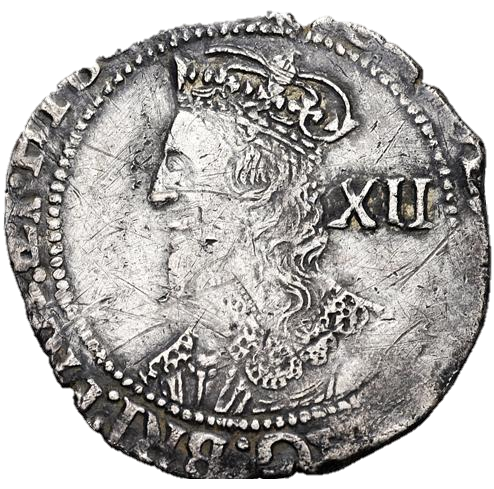 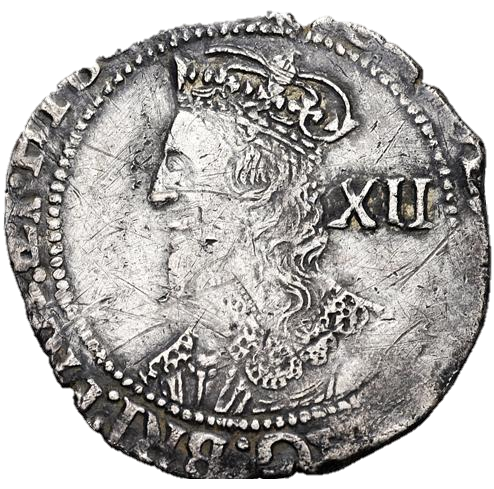 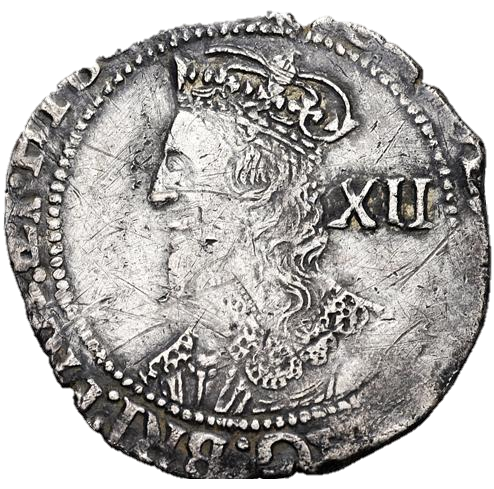 20 s
£1
=
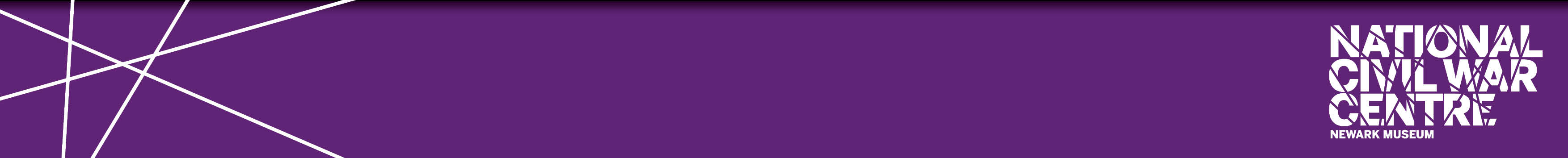 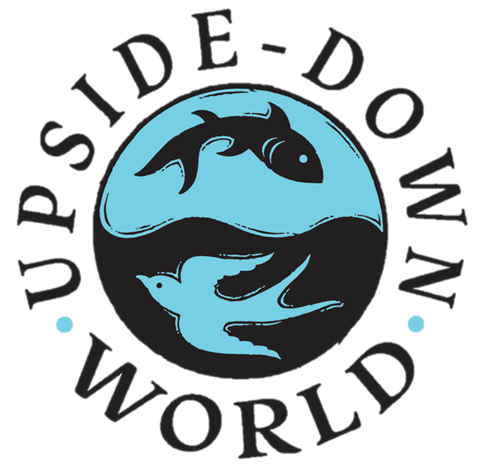 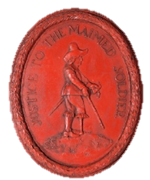 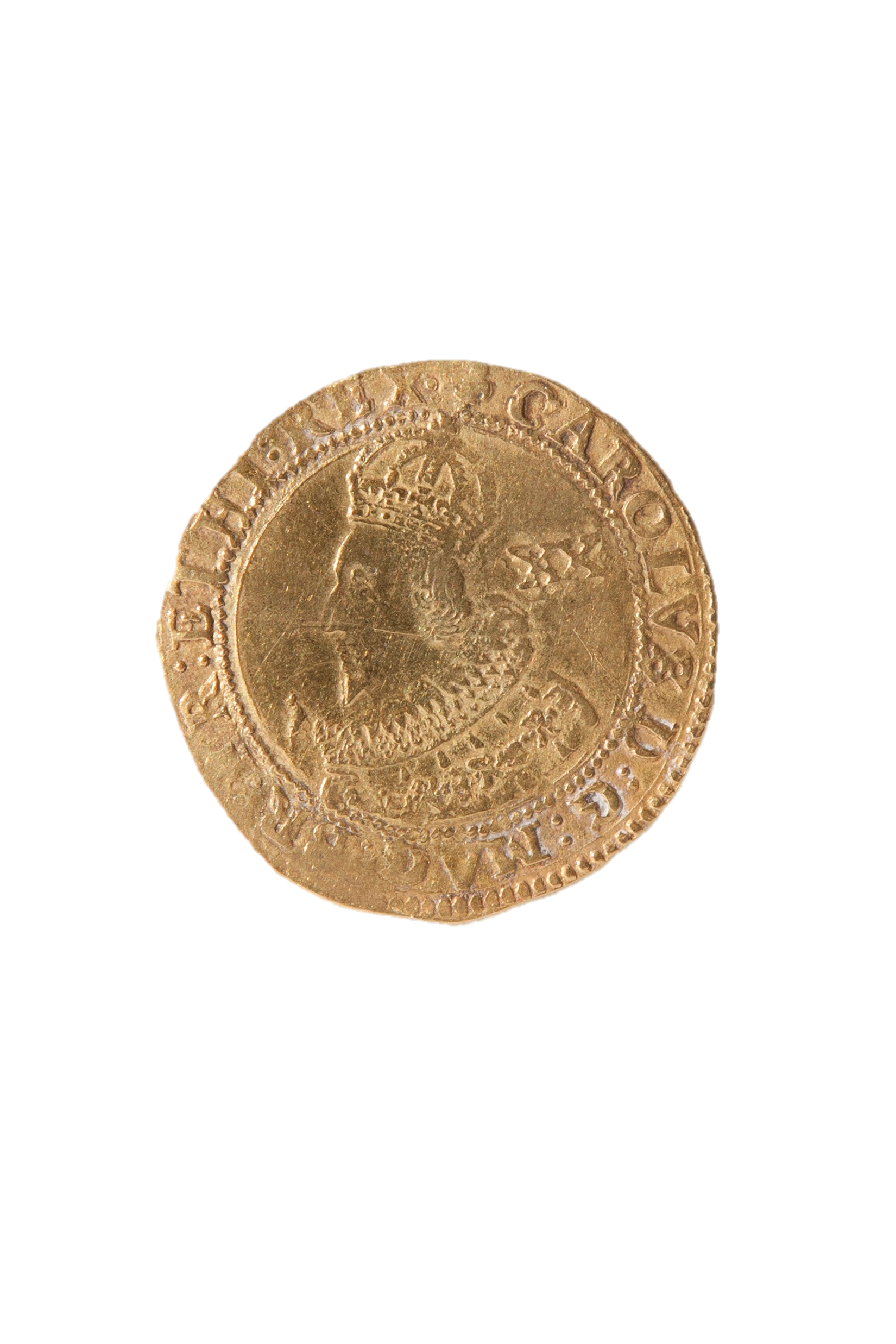 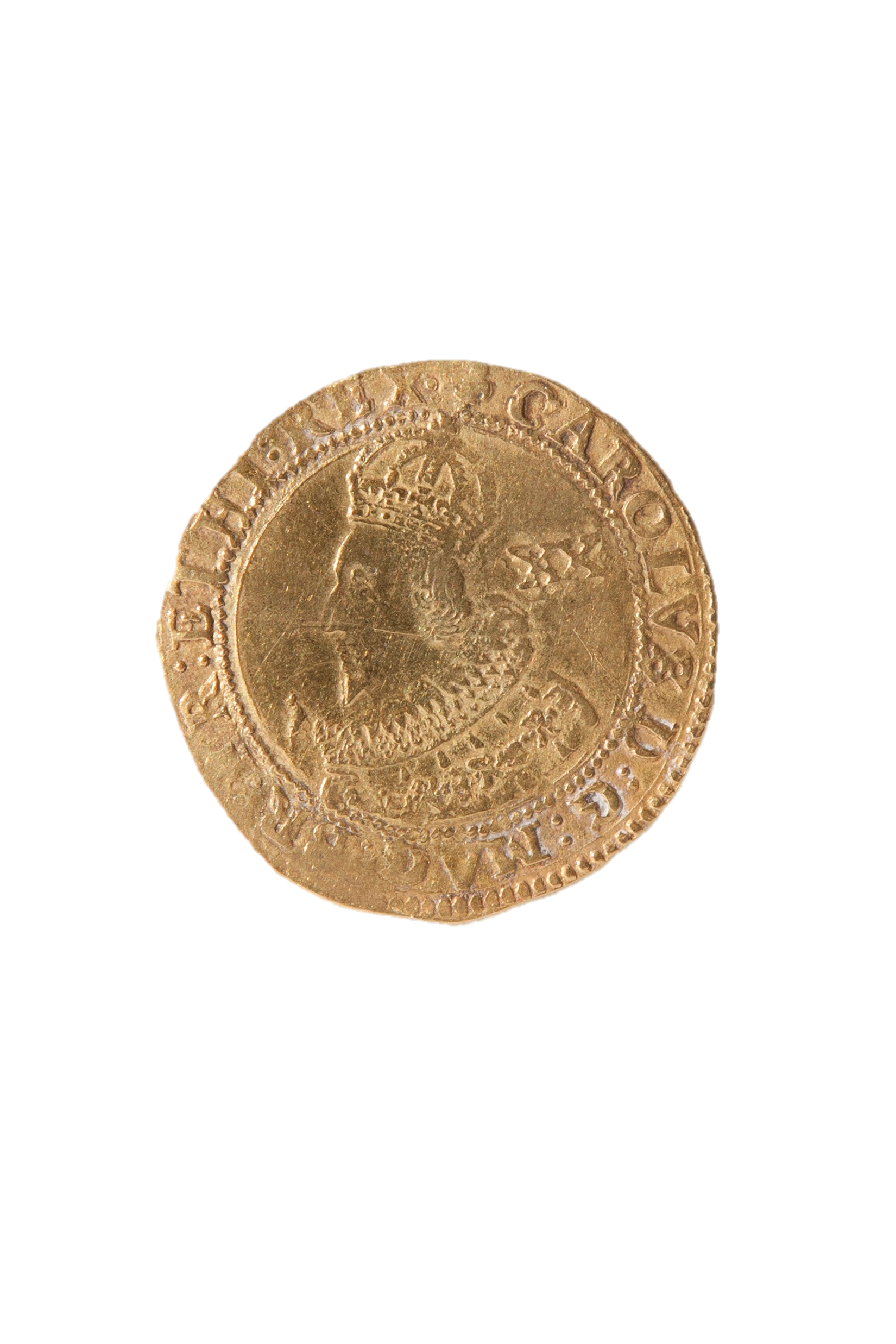 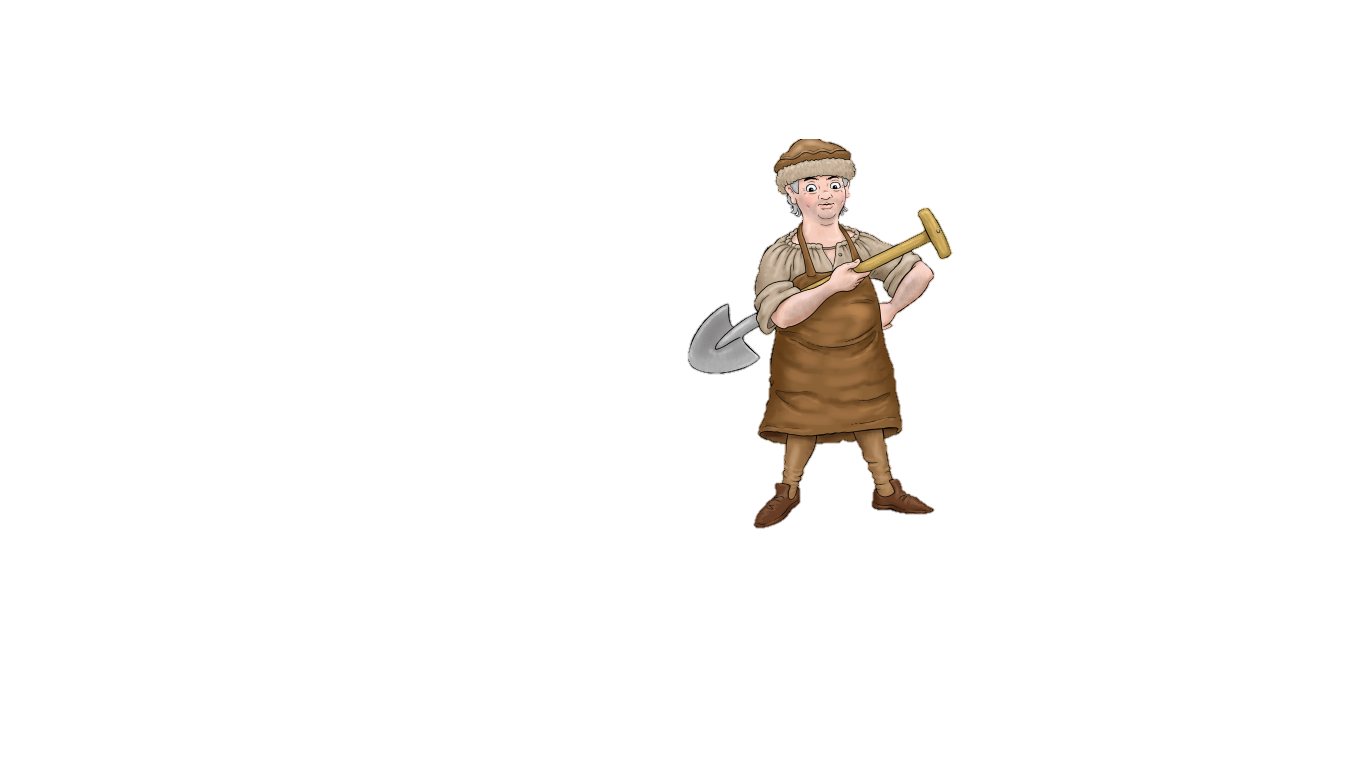 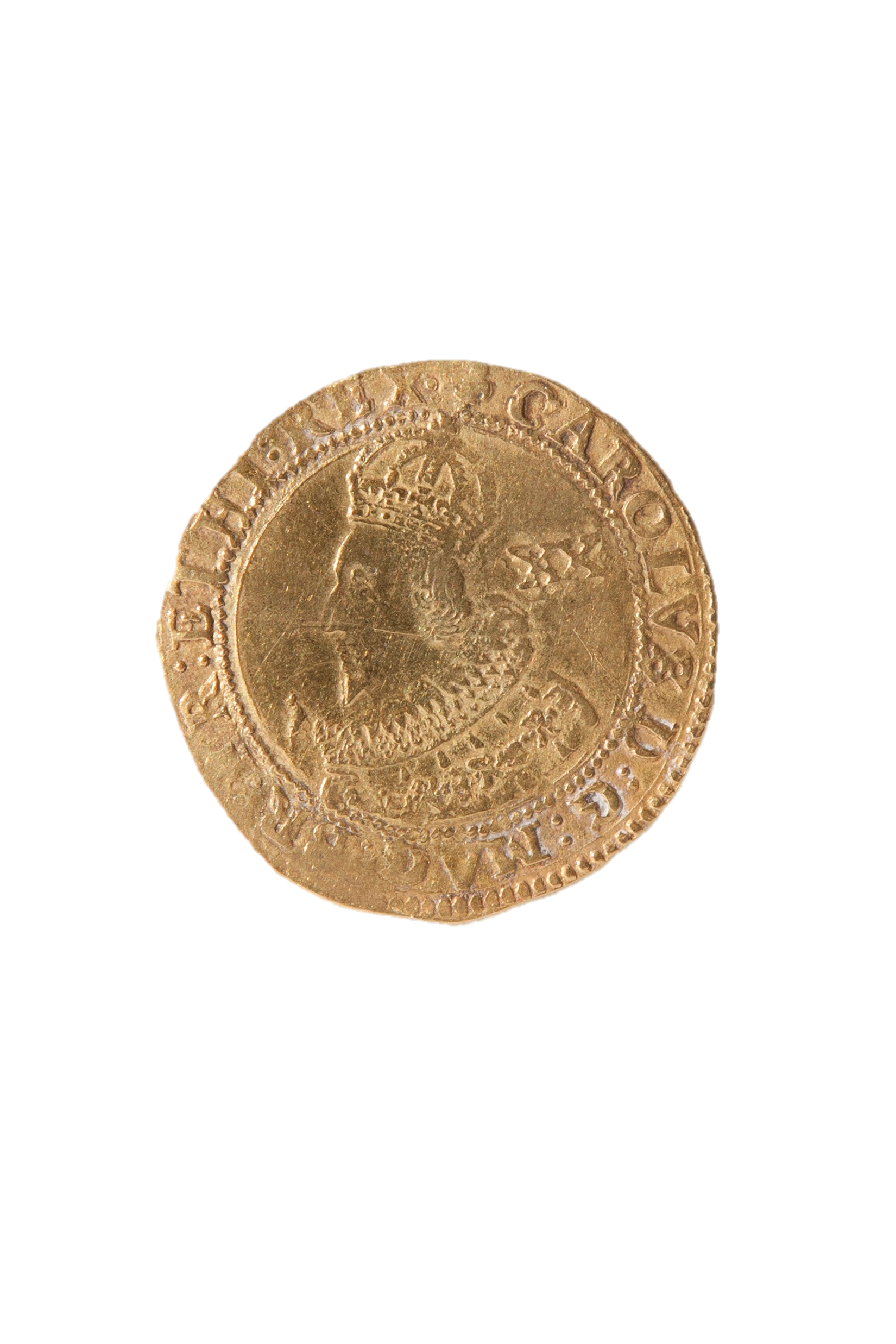 An ordinary person needs £10 a year to survive
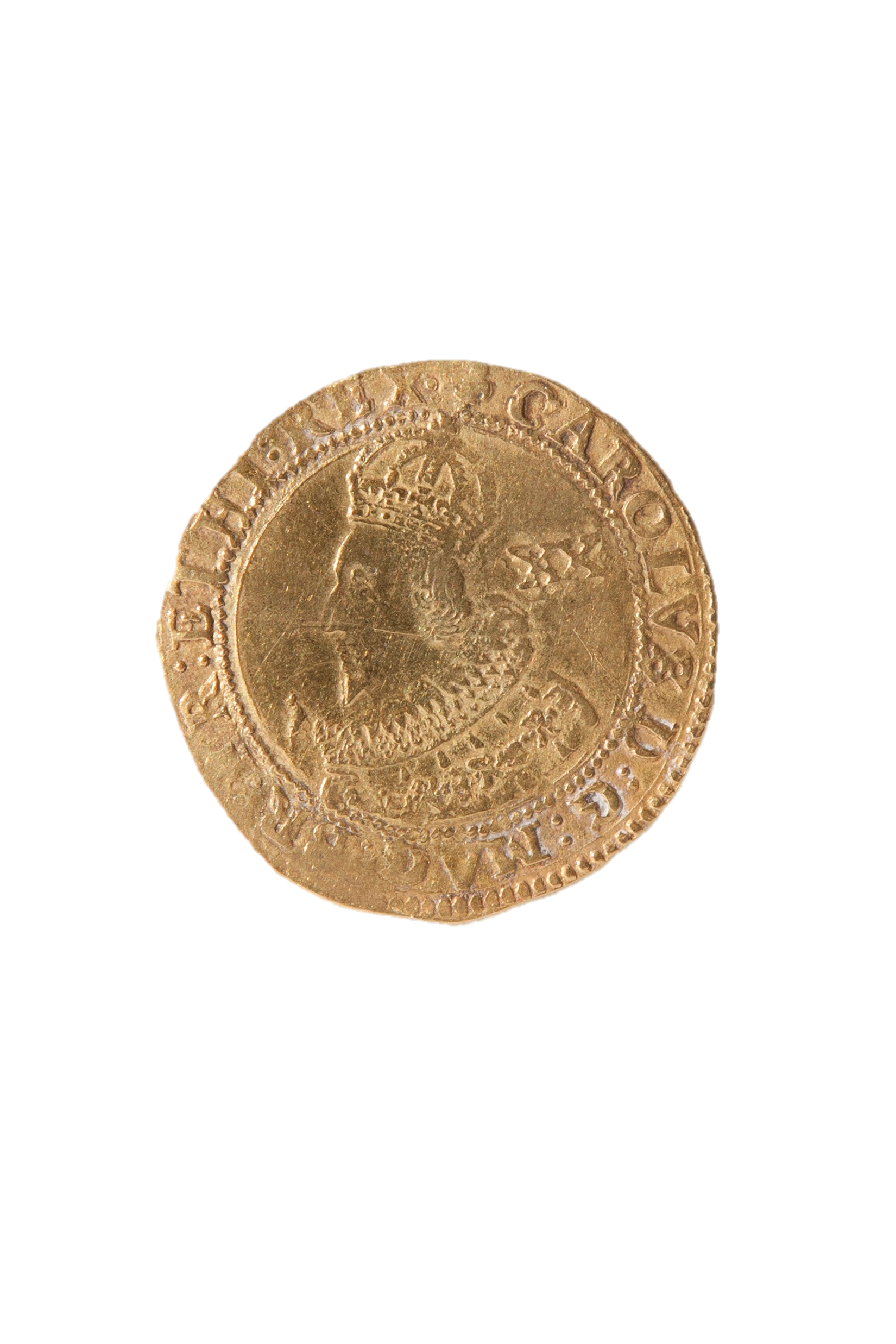 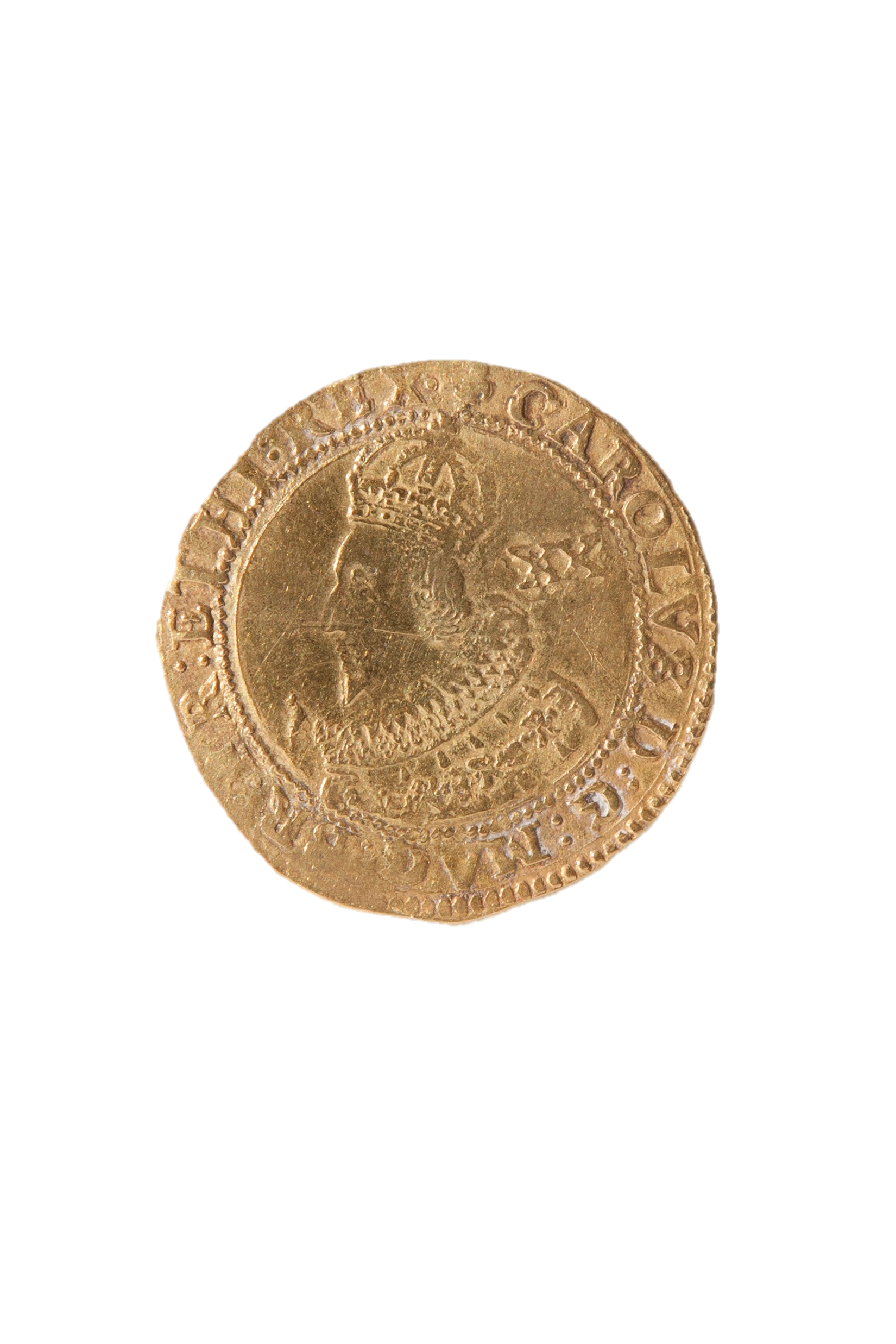 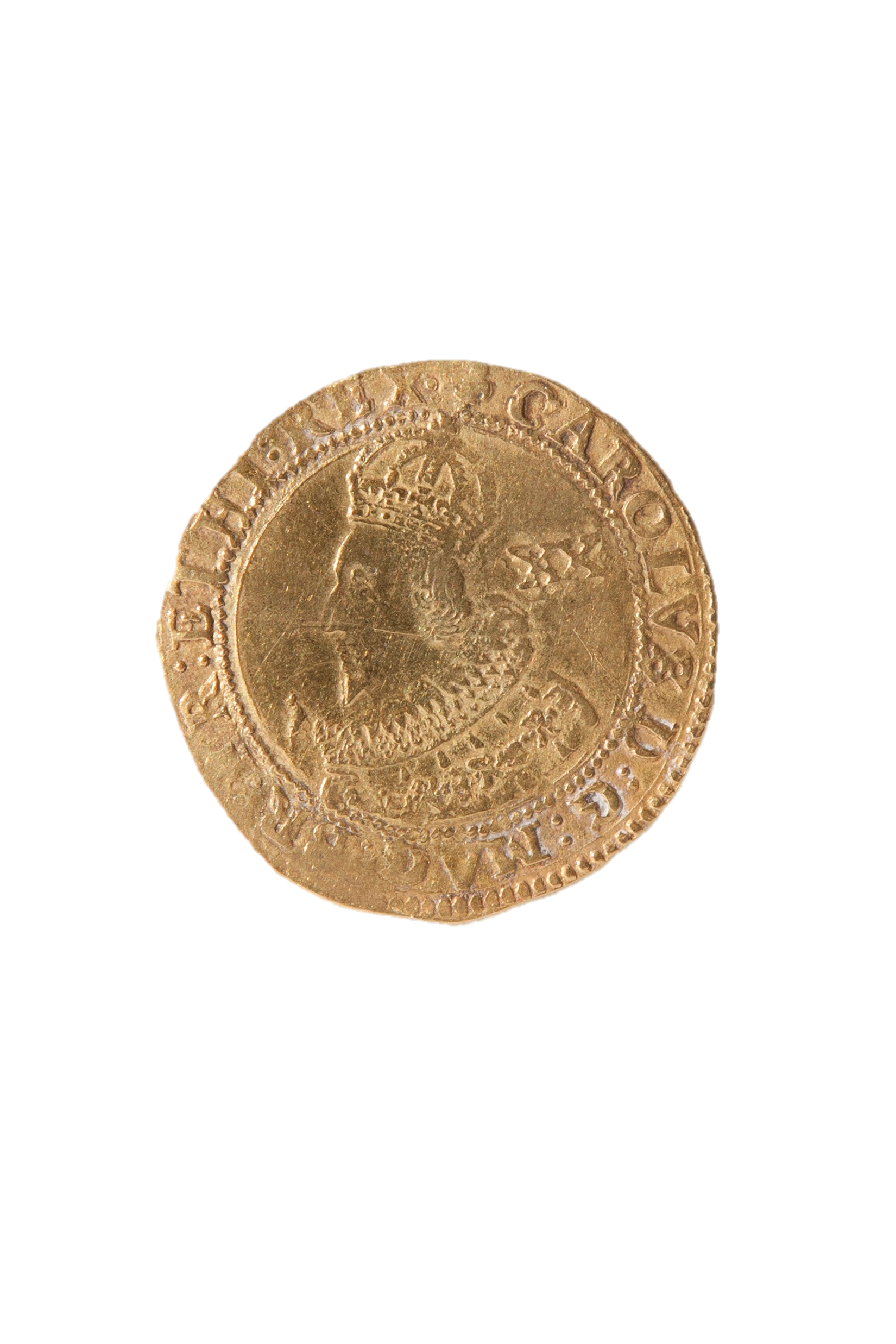 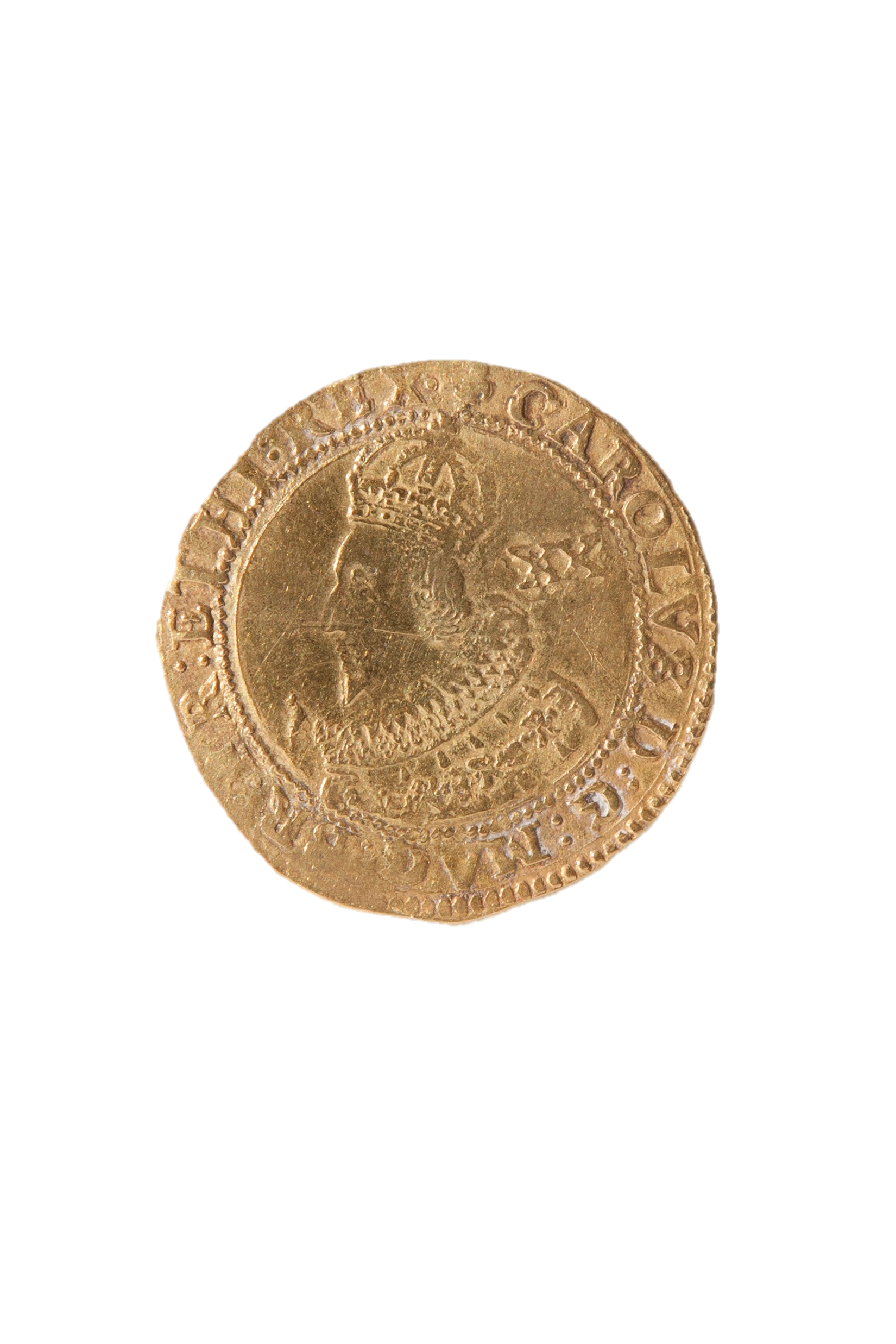 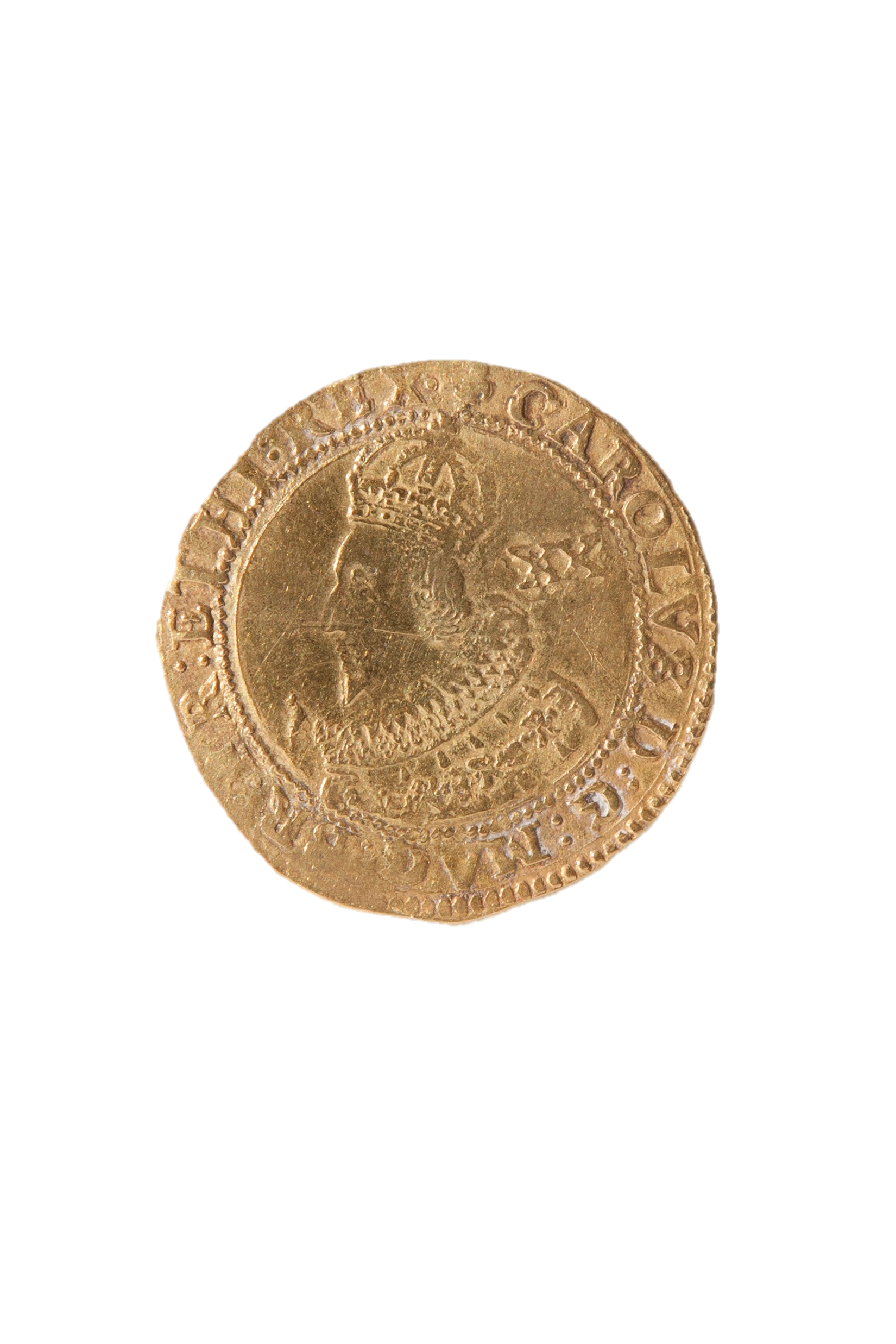 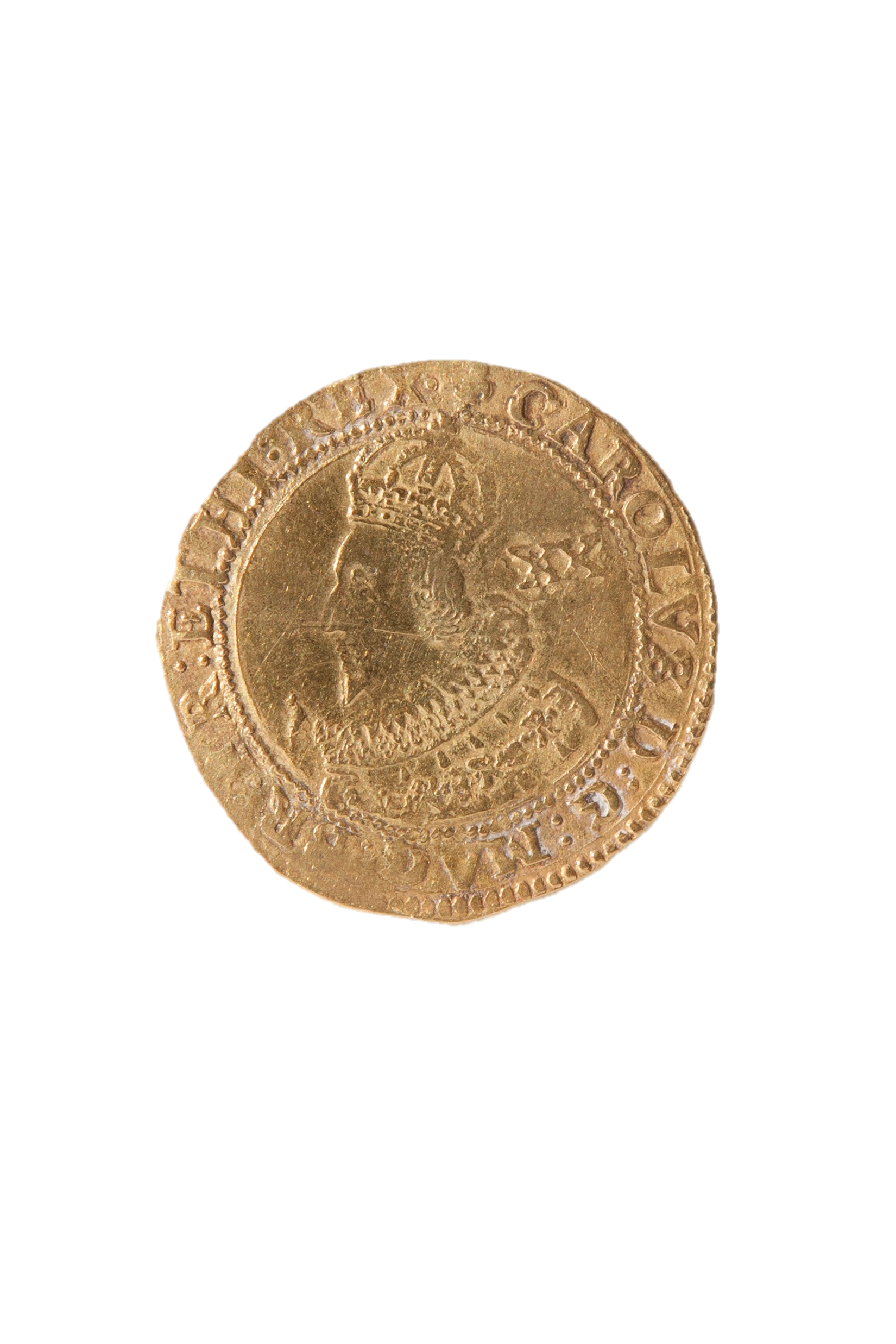 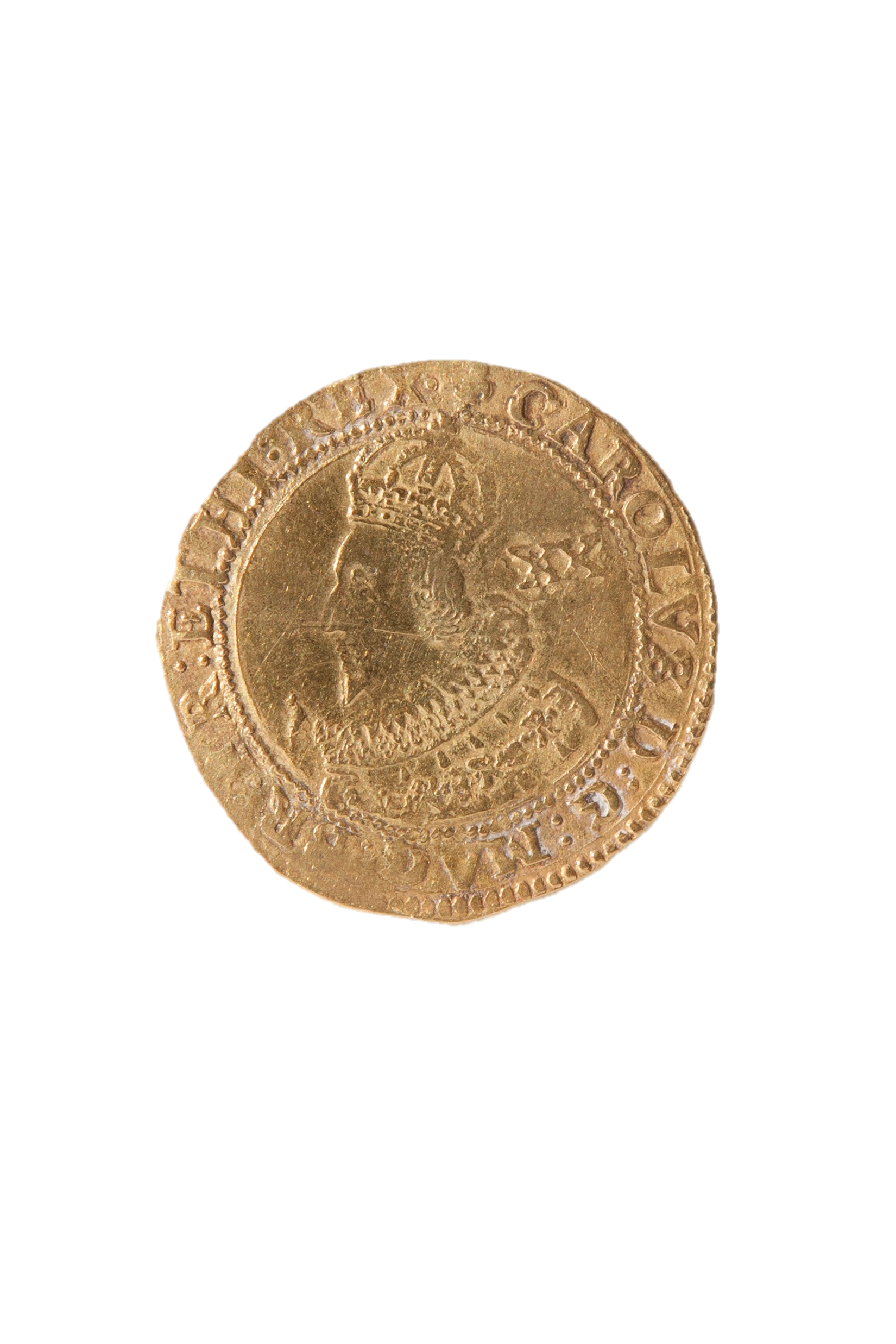 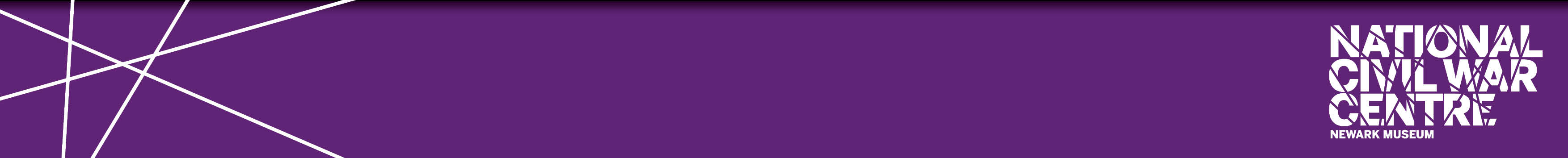 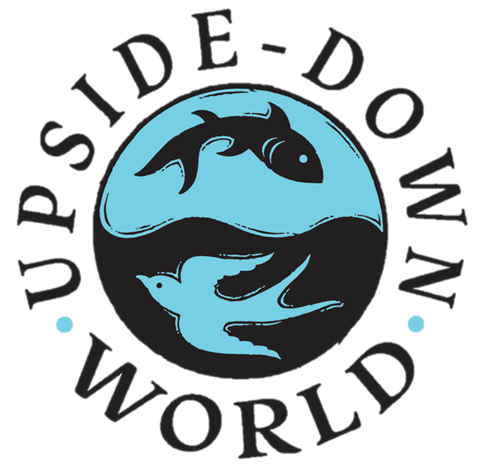 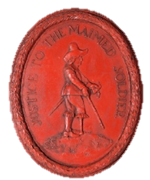 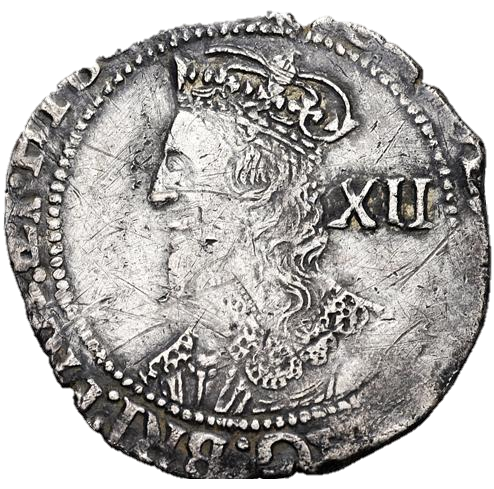 The highest prize is an annual pension. 

A standard pension is 20-40 shillings a year

The court can also give a one-off lump sum
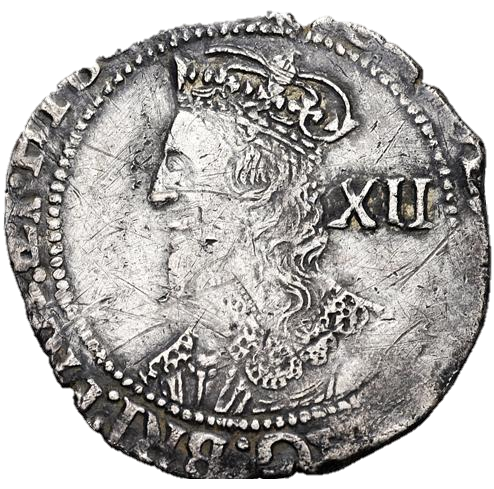 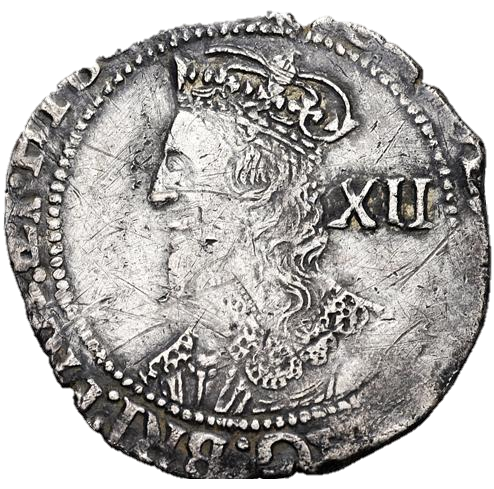 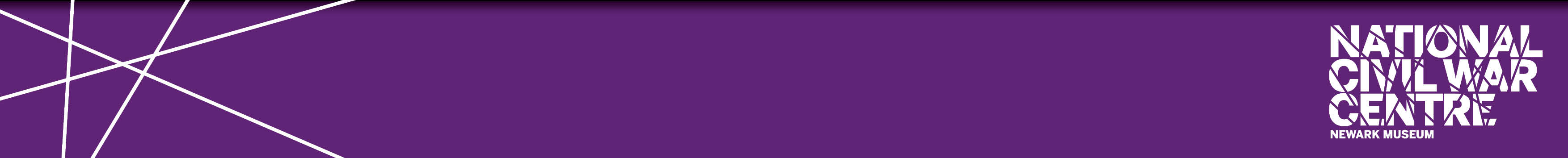 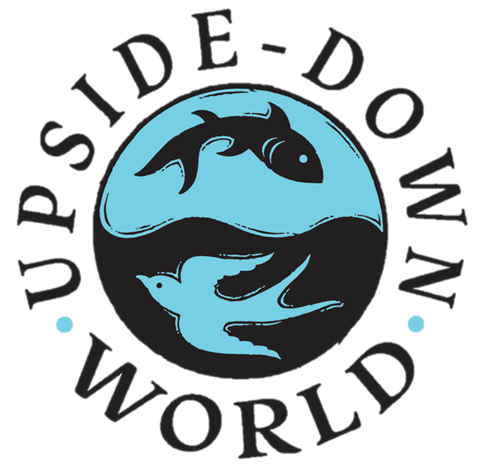 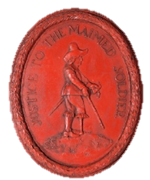 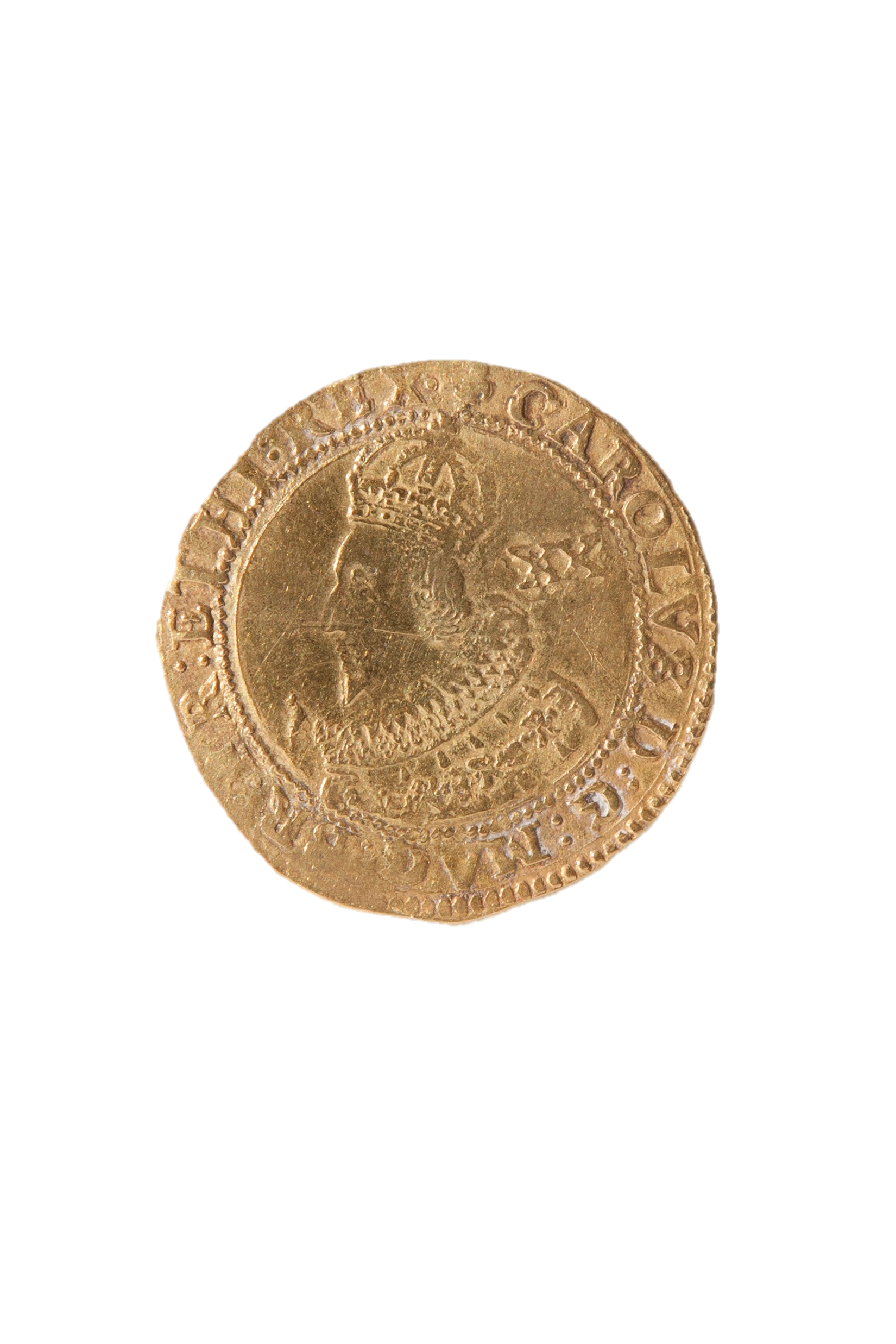 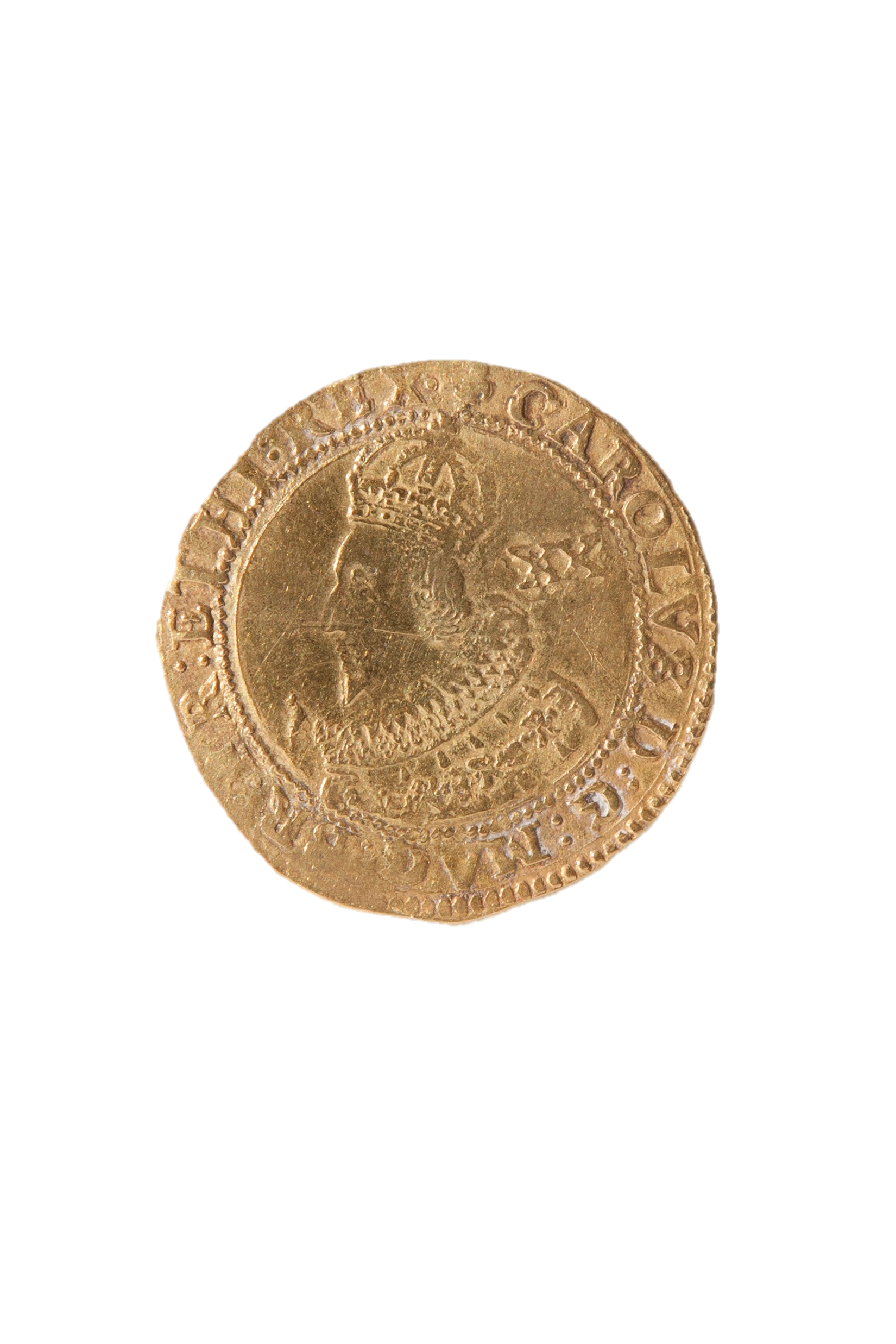 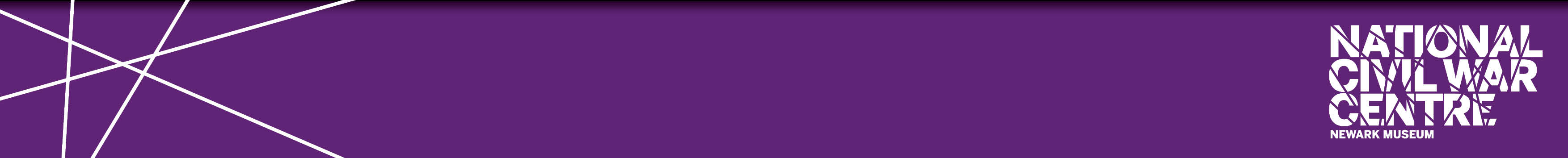 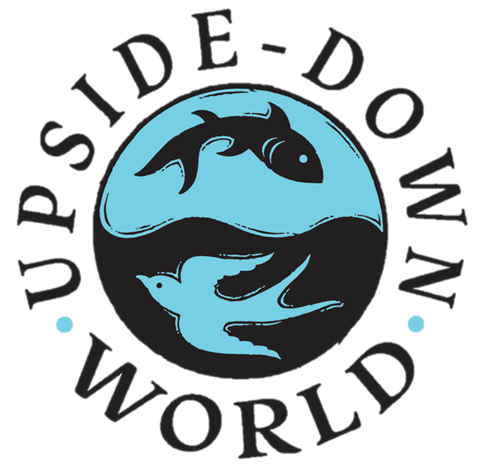 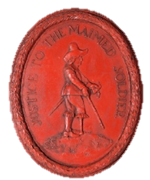 Click on each character and see their real petition
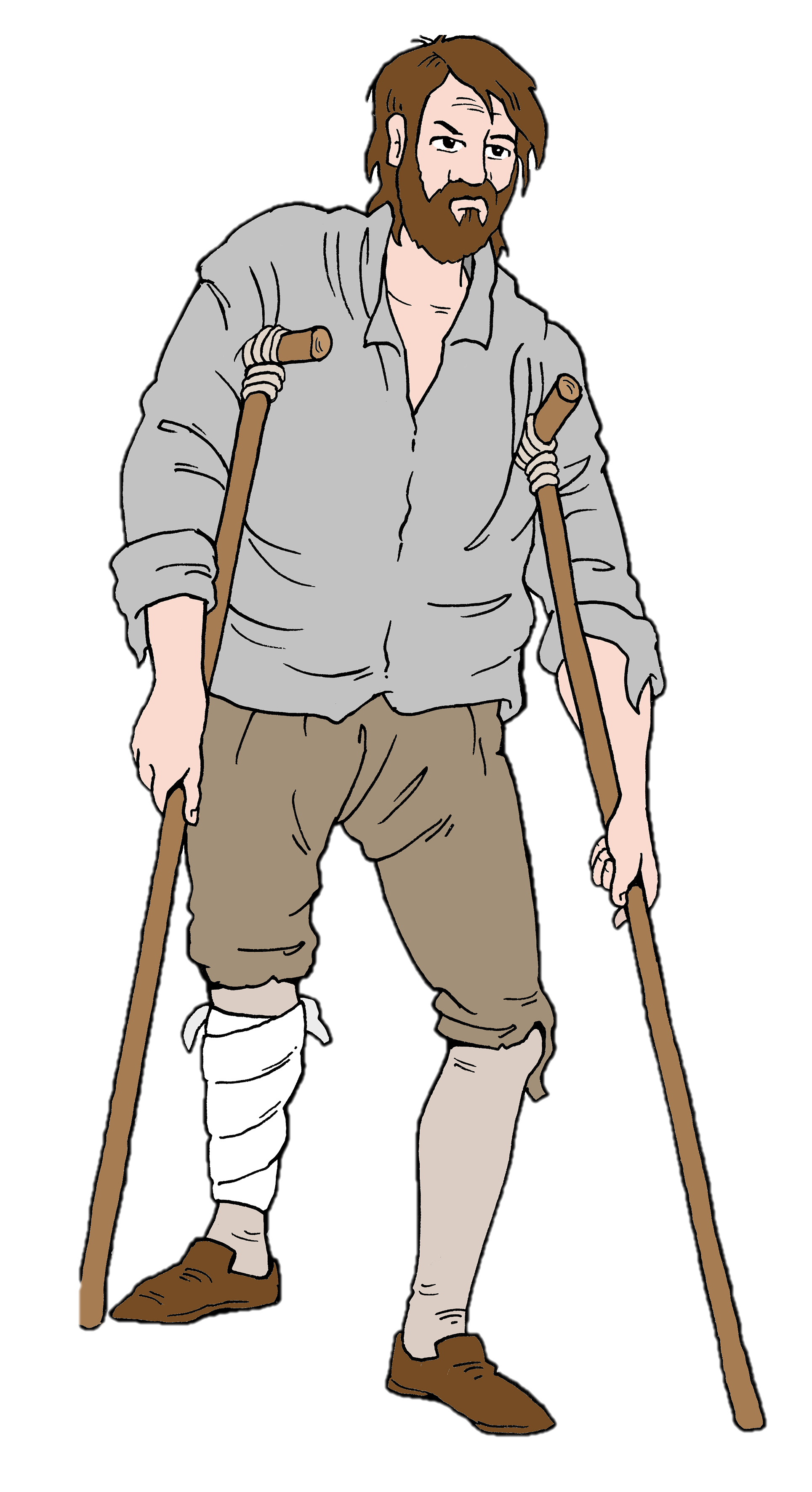 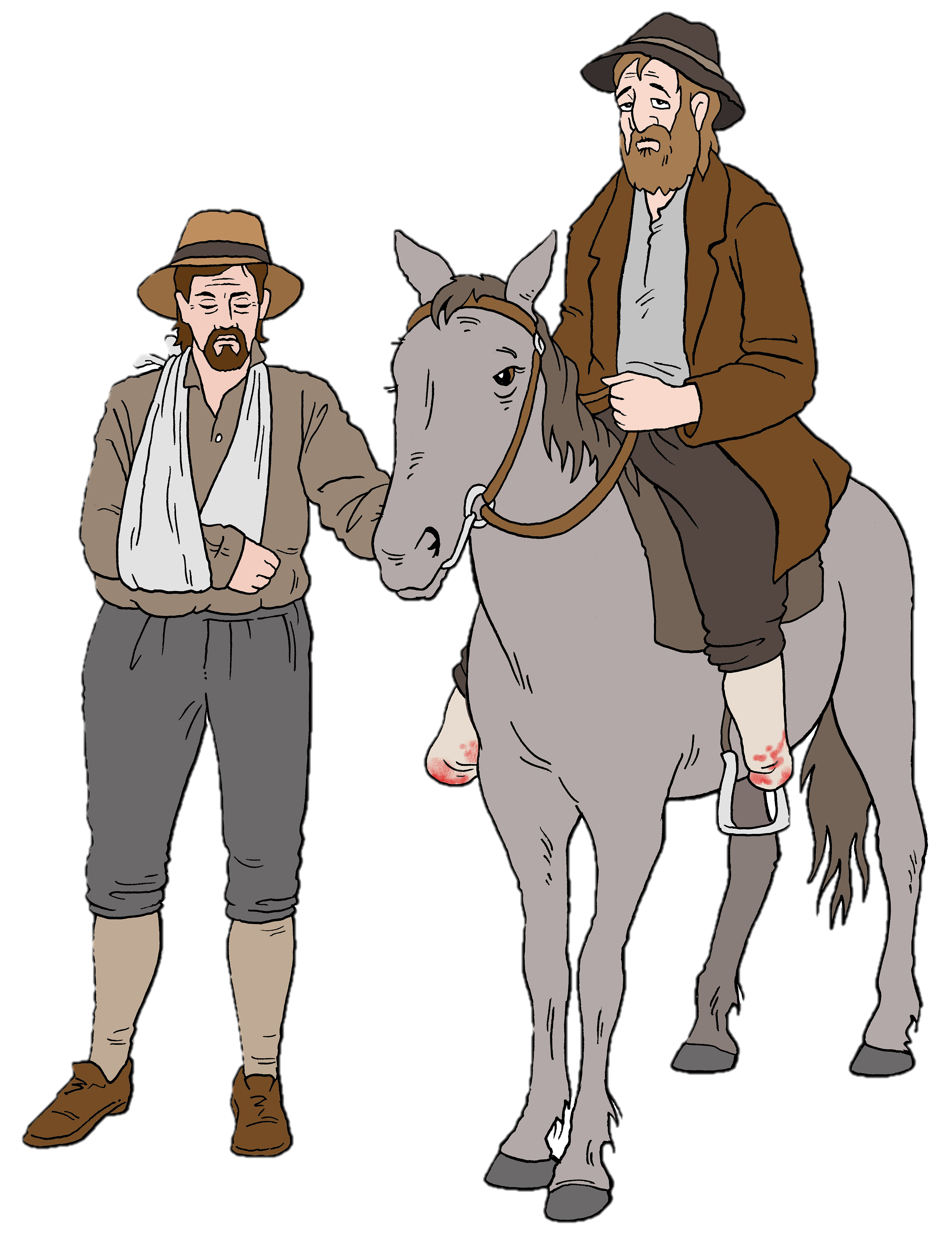 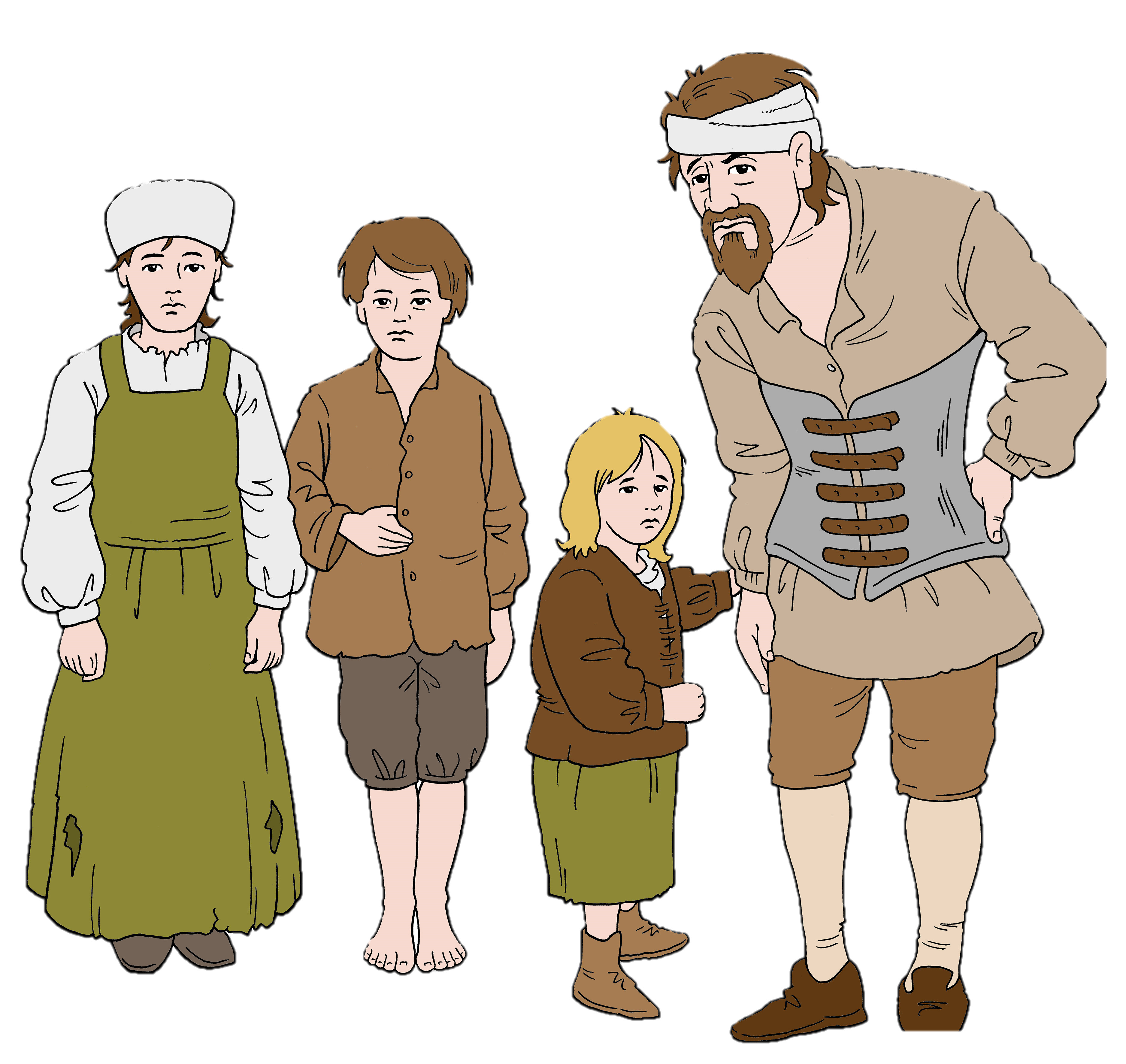 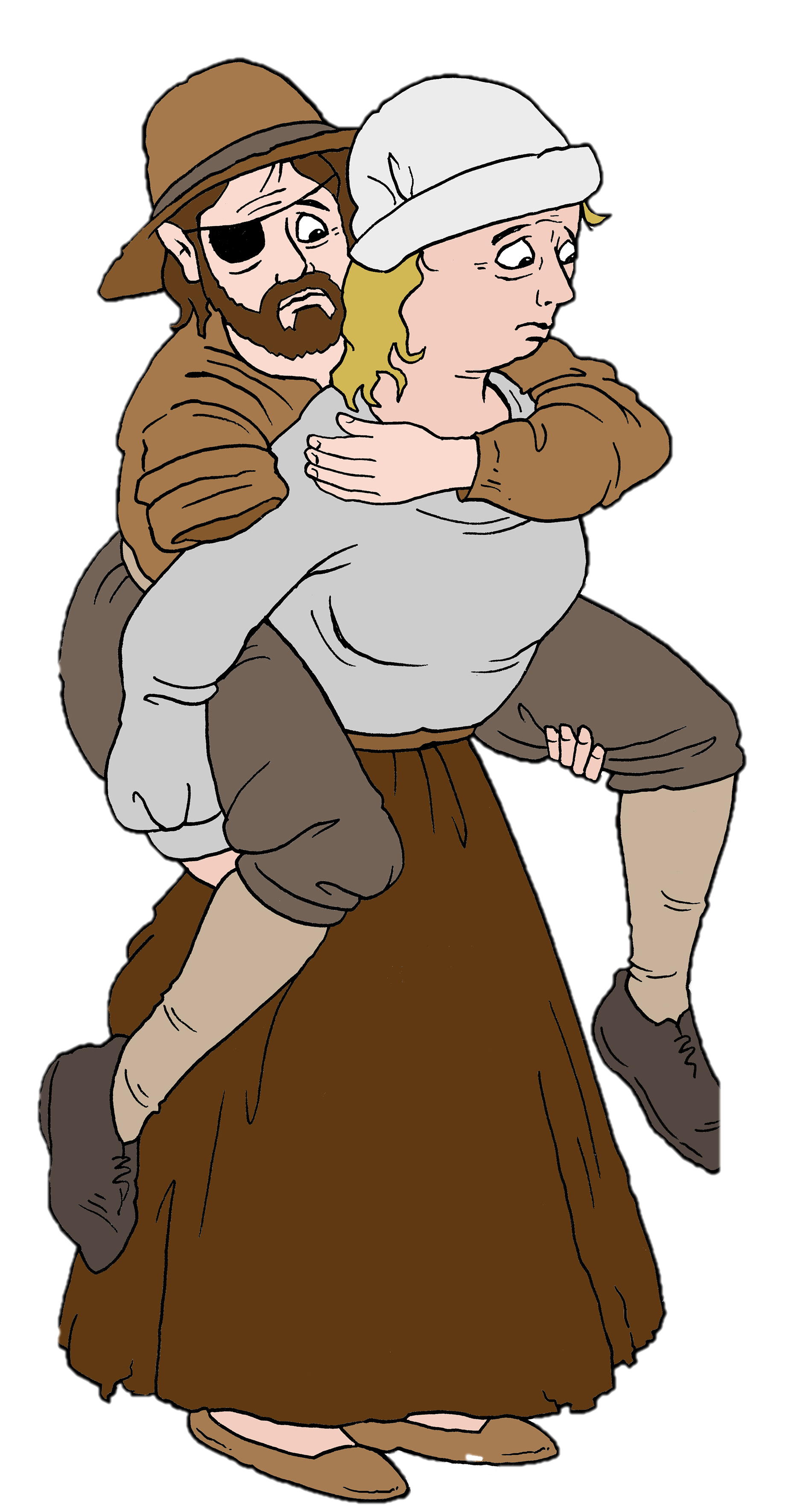 Francis Calverley
Thomas Morris
Raphe Cooper
Richard Poulson
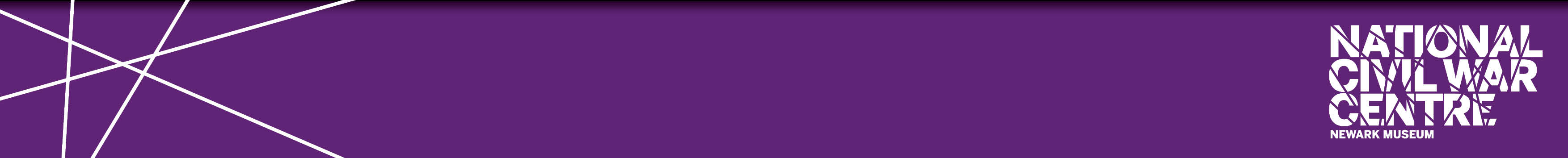 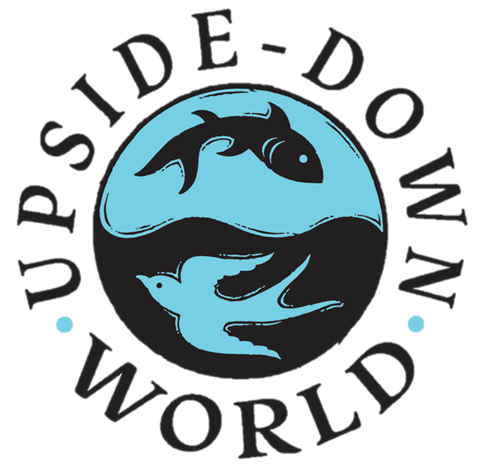 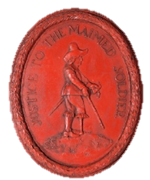 Find out the real outcome of their petitions
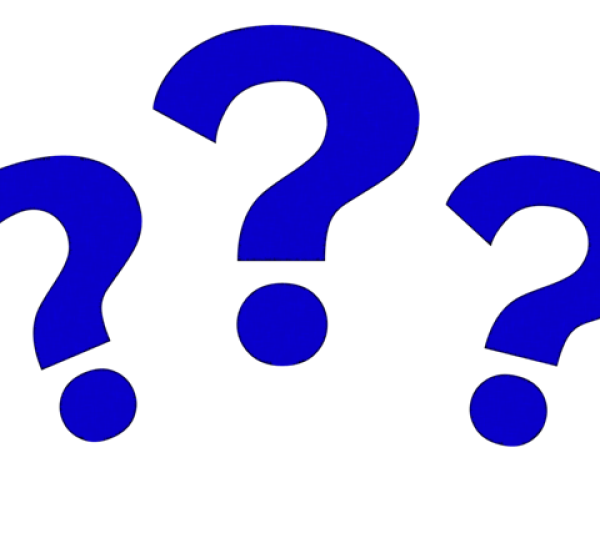 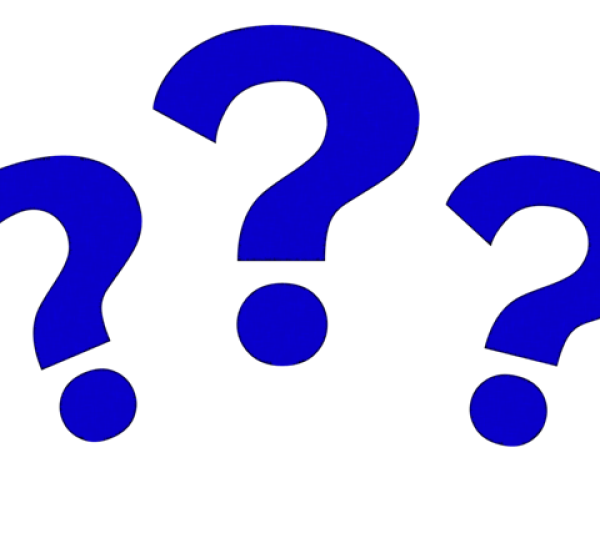 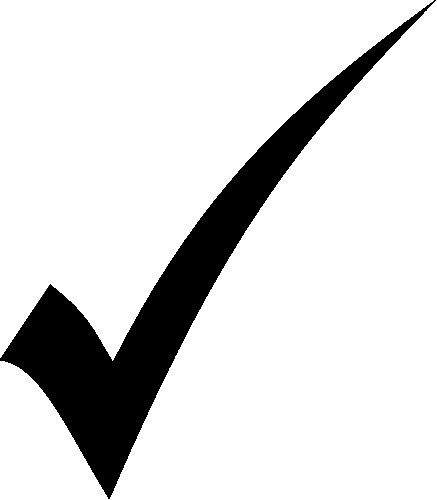 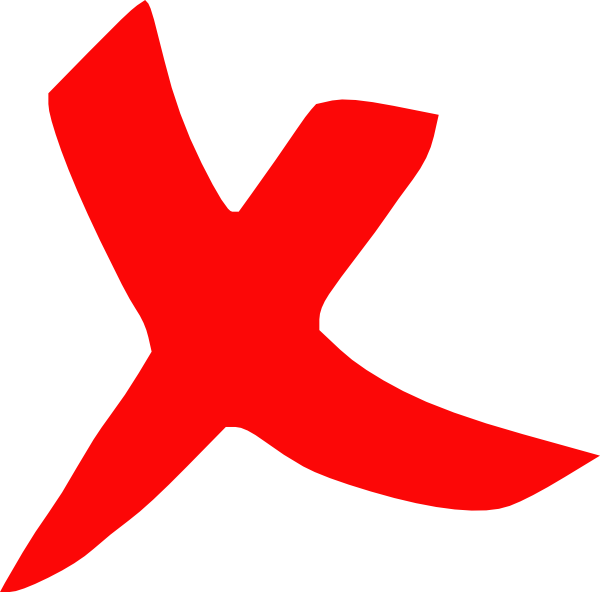 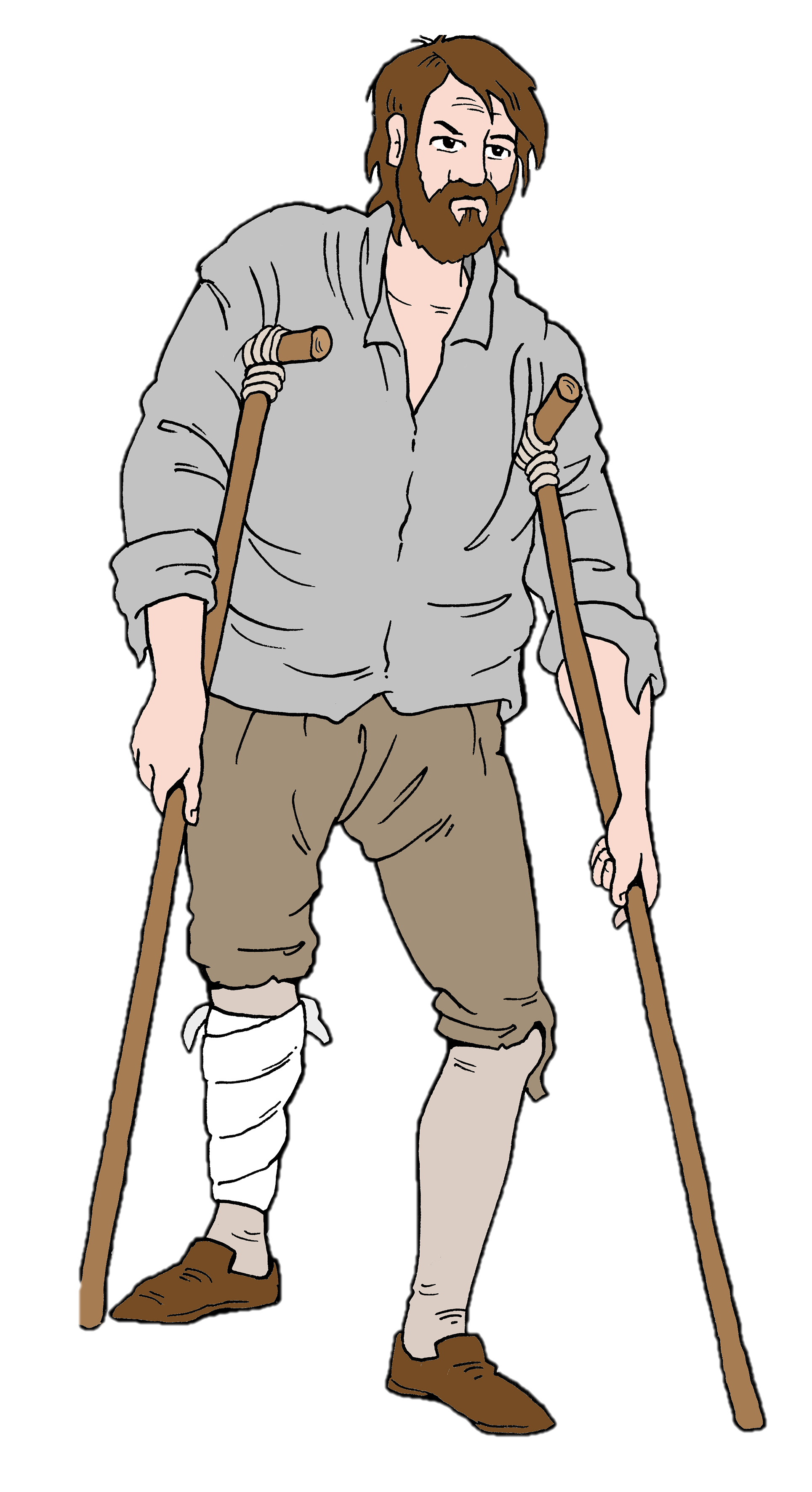 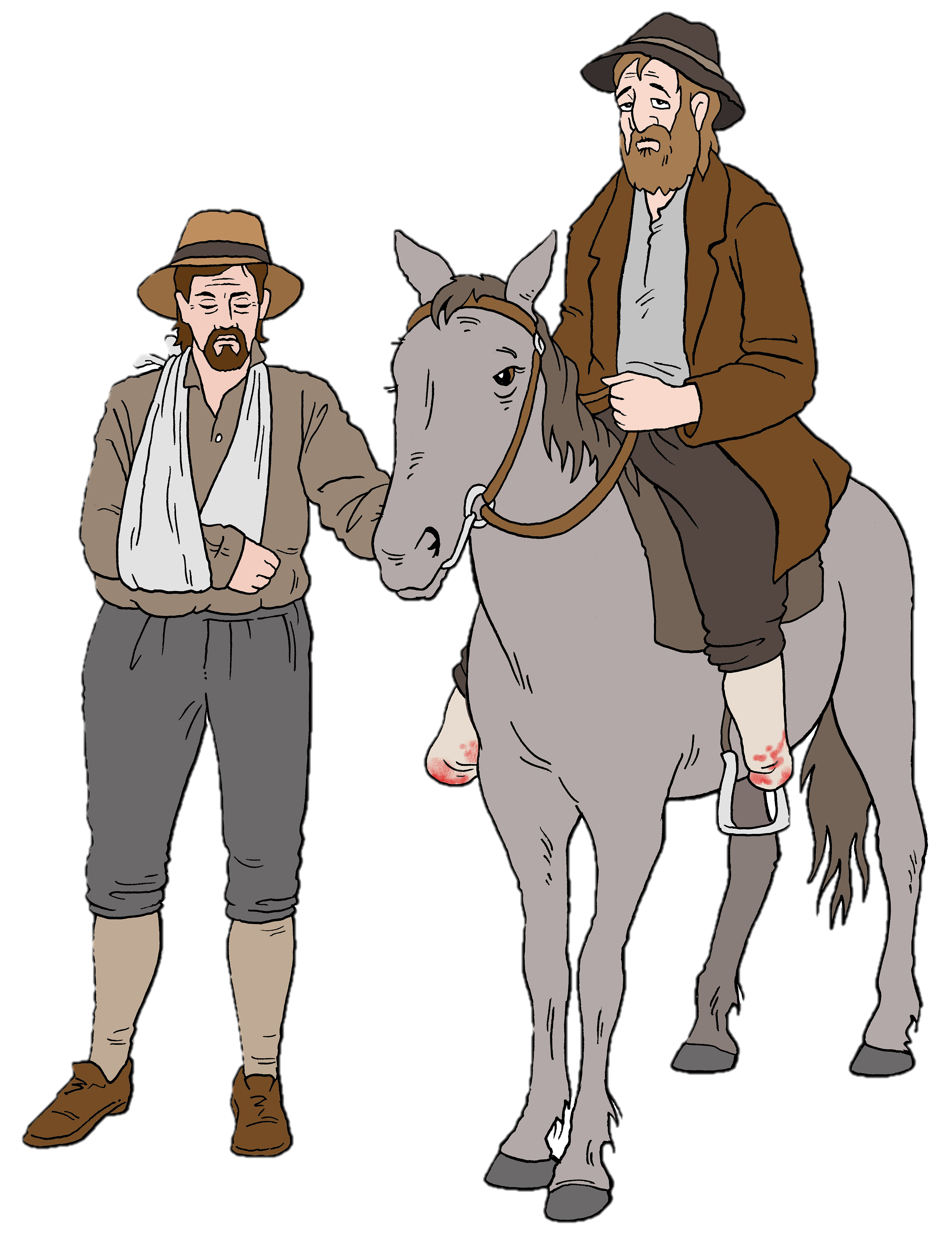 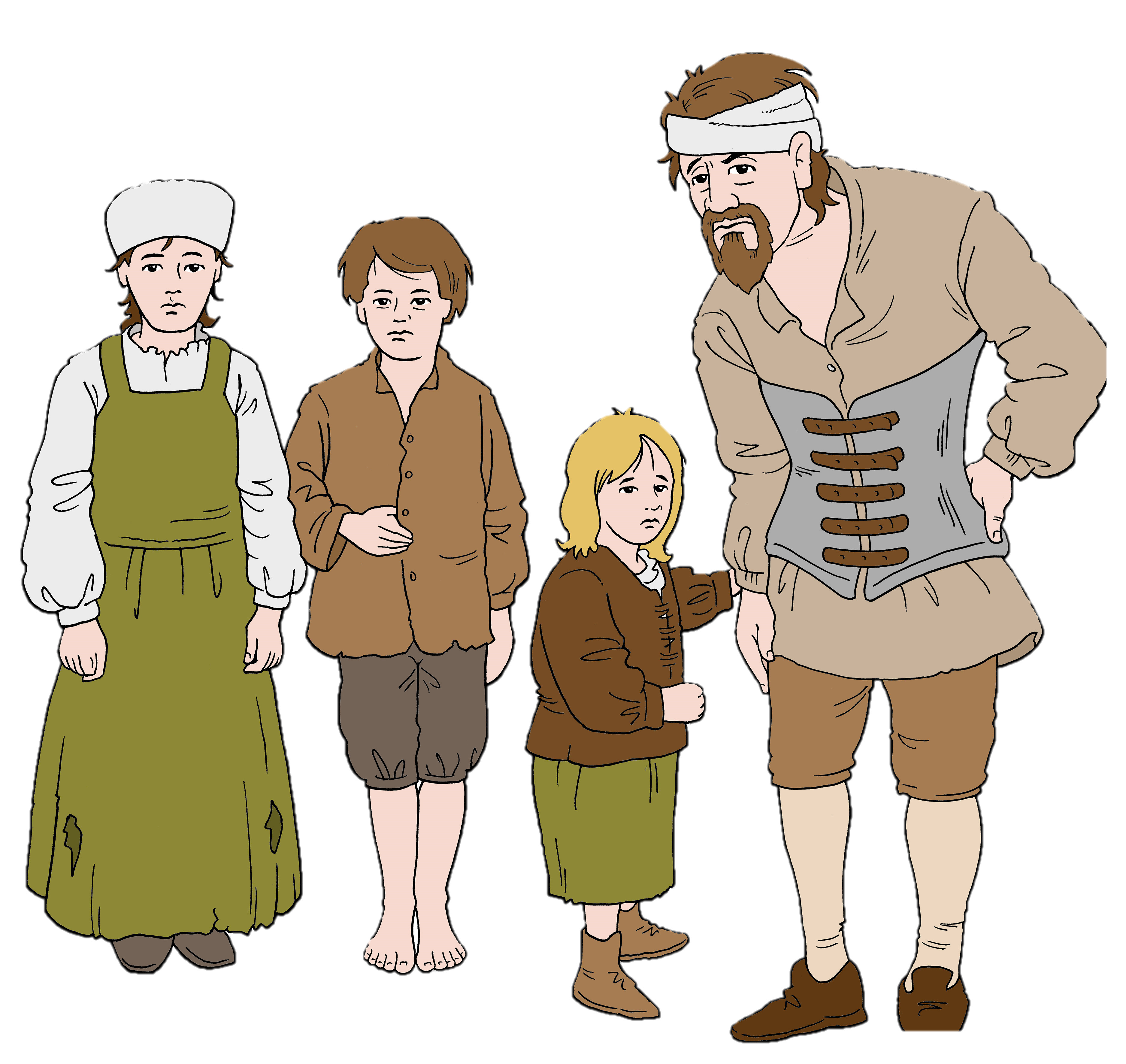 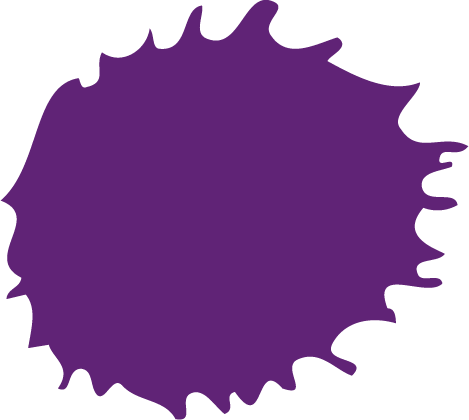 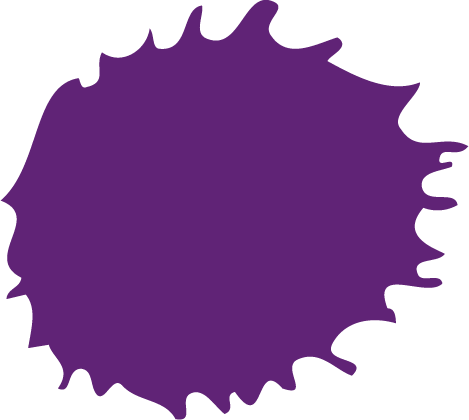 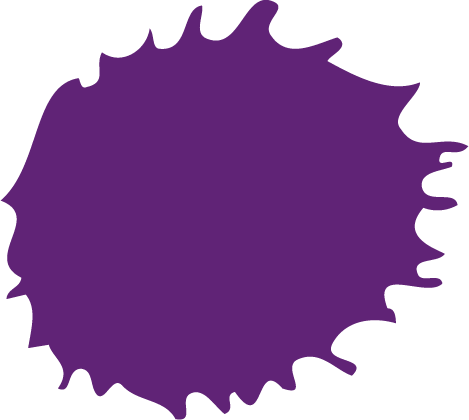 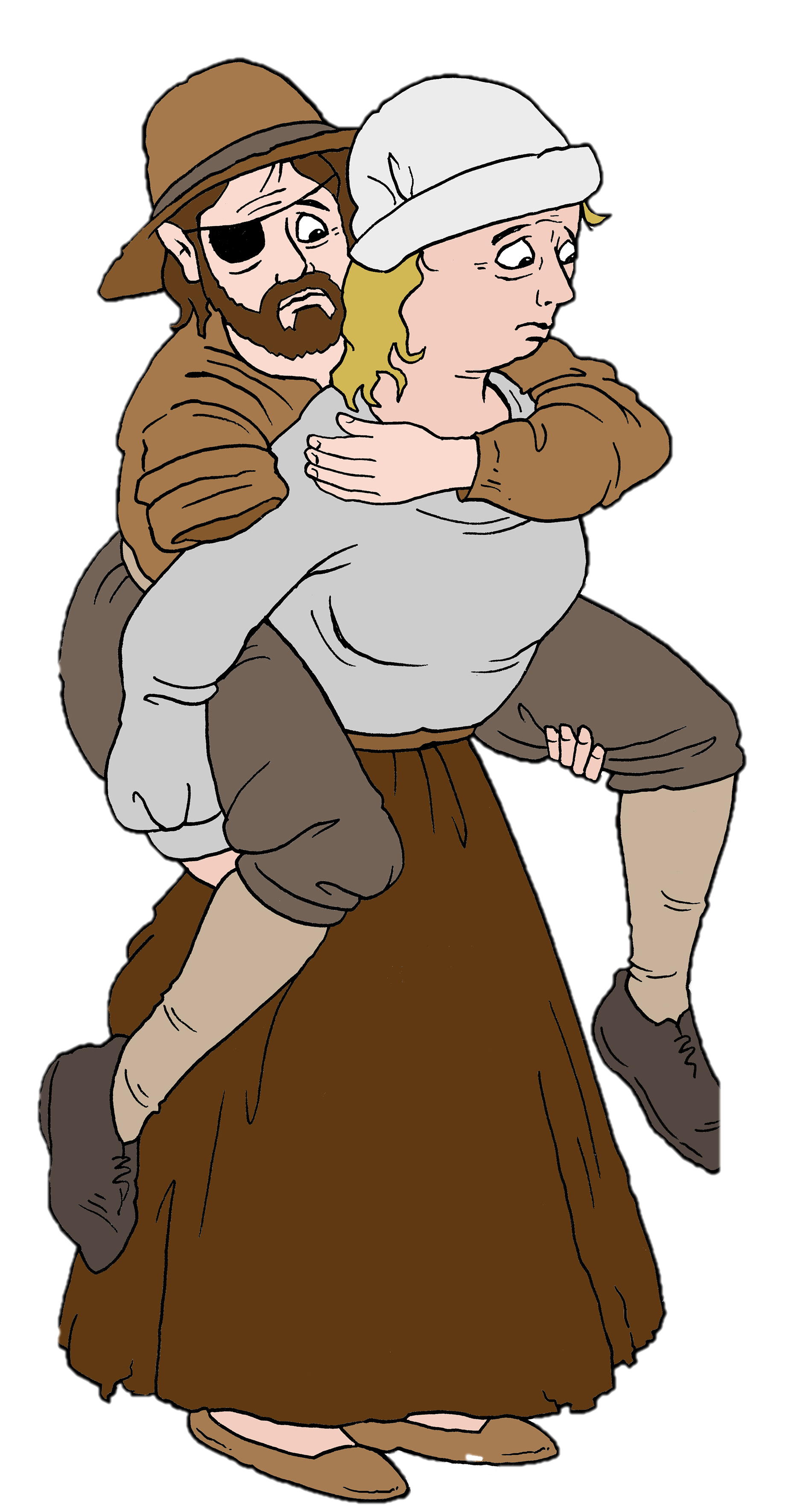 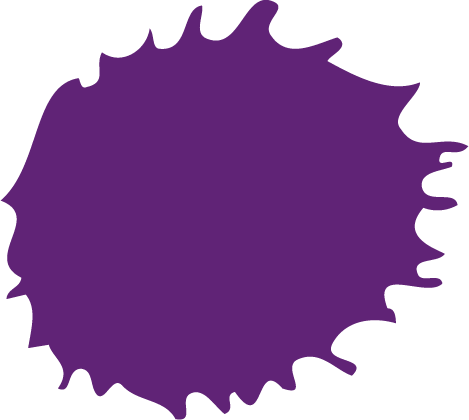 Awarded a 
one-off payment of 5 shillings
Petition rejected
Outcome unknown
Outcome unknown
Francis Calverley
Thomas Morris
Raphe Cooper
Richard Poulson
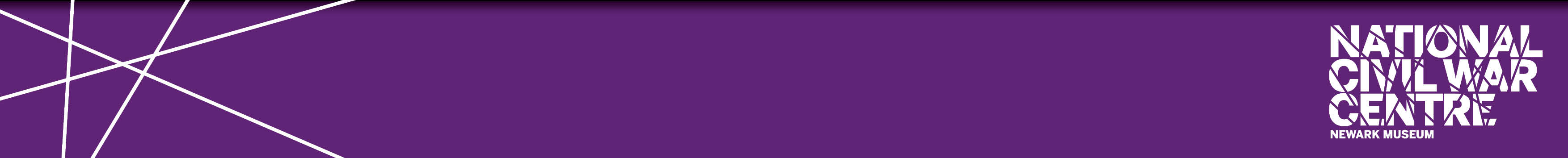 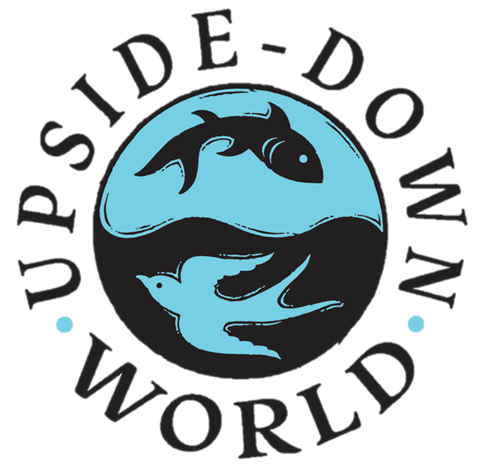 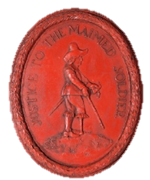